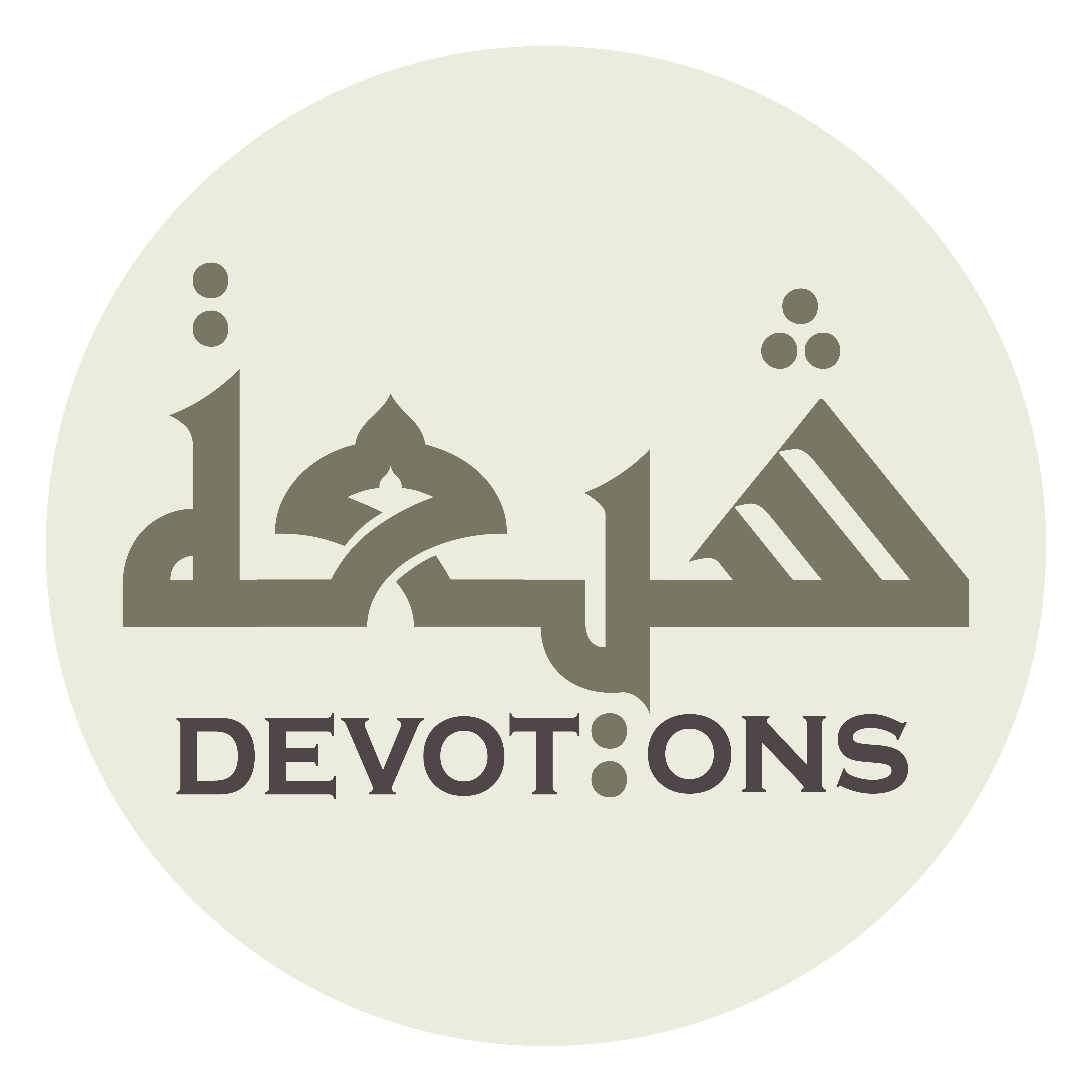 Dua 56 - Sahifat Sajjadiyyah
اَلْحَمْدُ لِلَّهِ الَّذِيْ
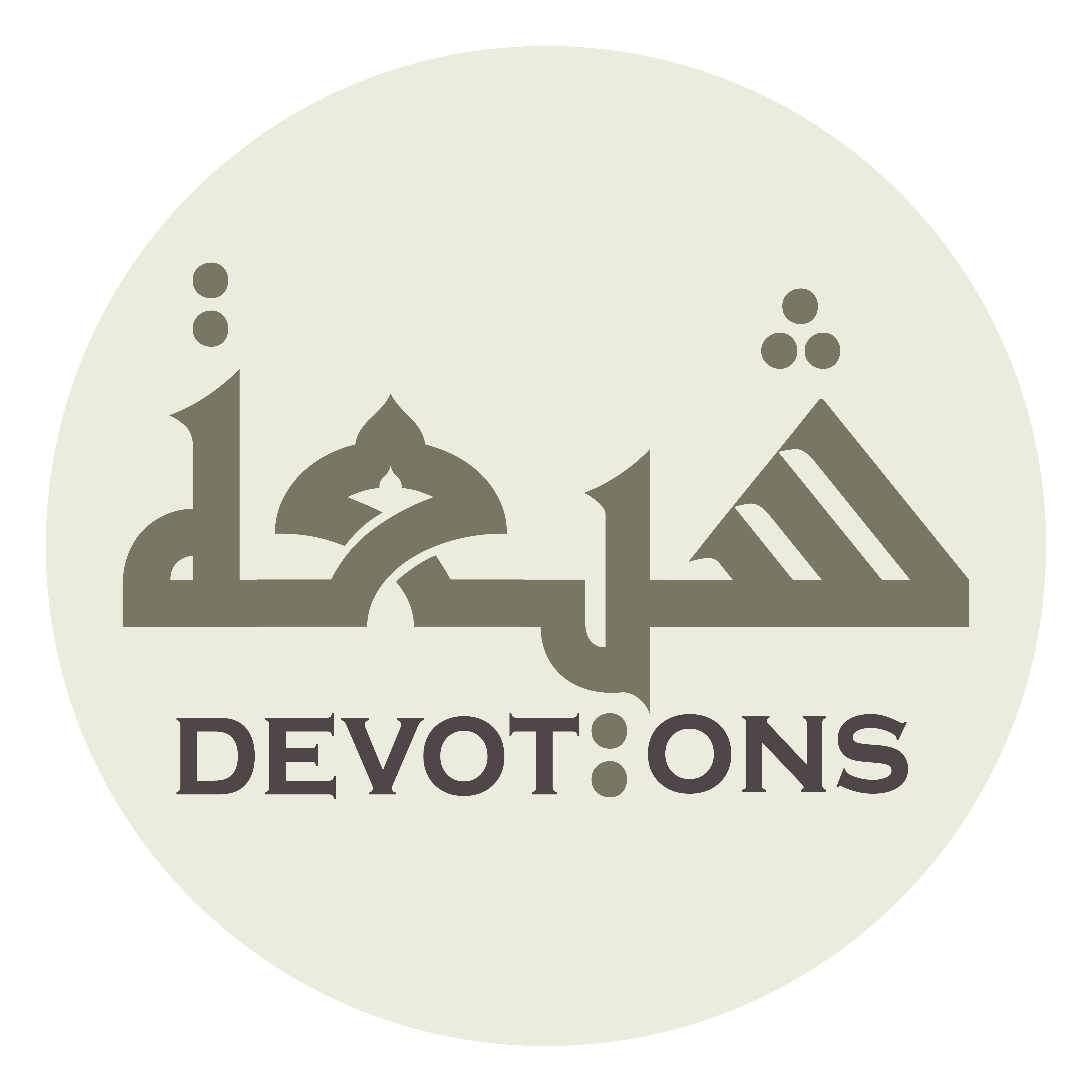 اَللَّهُمَّ صَلِّ عَلَى مُحَمَّدٍ وَ آلِ مُحَمَّدٍ

allāhumma ṣalli `alā muḥammadin wa āli muḥammad

O' Allāh send Your blessings on Muhammad and the family of Muhammad.
Dua 56 - Sahifat Sajjadiyyah
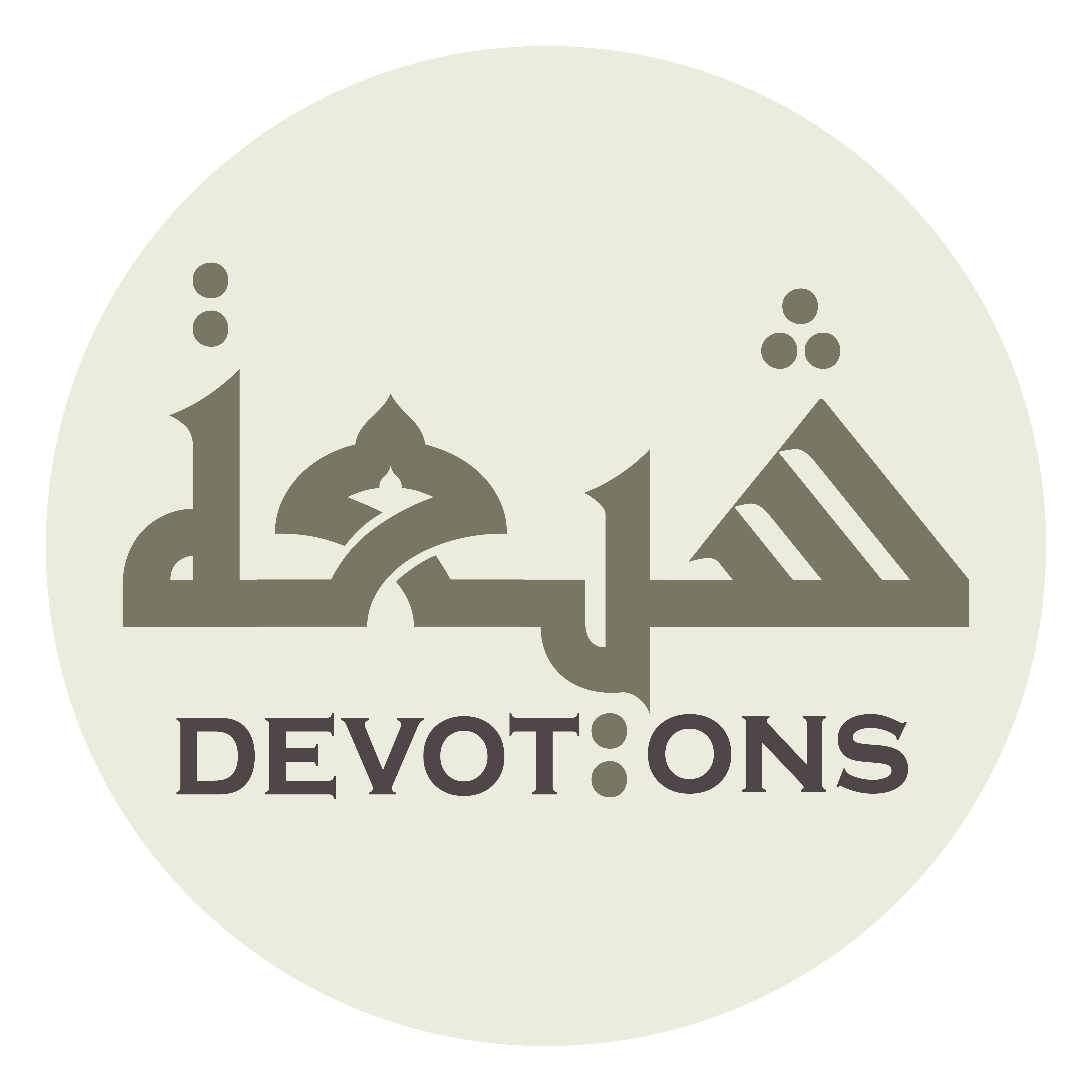 بِسْمِ اللَّـهِ الرَّحْمَـٰنِ الرَّحِيمِ

bismillāhir raḥmānir raḥīm

In the Name of Allāh,the All-beneficent, the All-merciful.
Dua 56 - Sahifat Sajjadiyyah
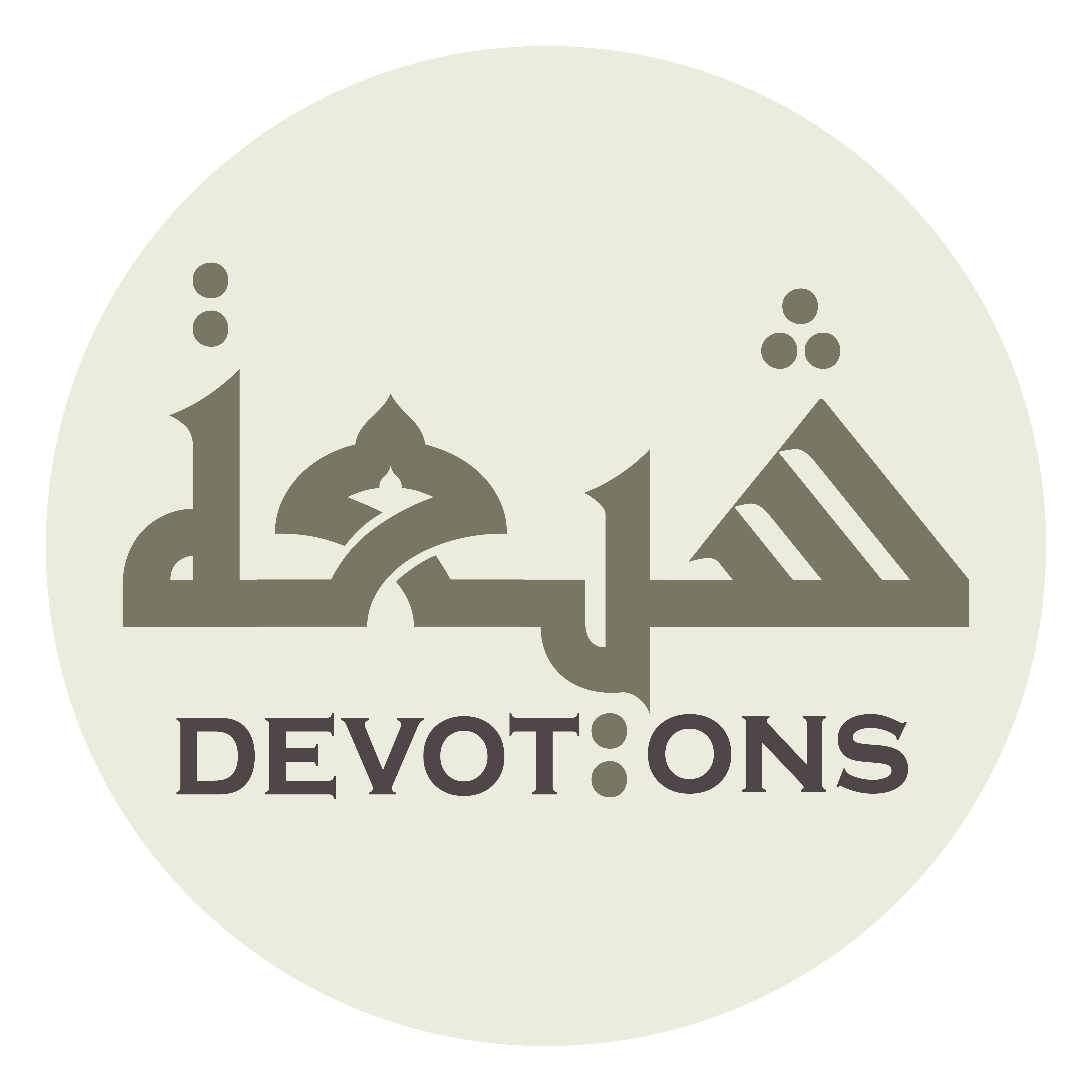 اَلْحَمْدُ لِلَّهِ الَّذِيْ

al ḥamdu lillāhil ladhī

Praise belongs to Allah, who
Dua 56 - Sahifat Sajjadiyyah
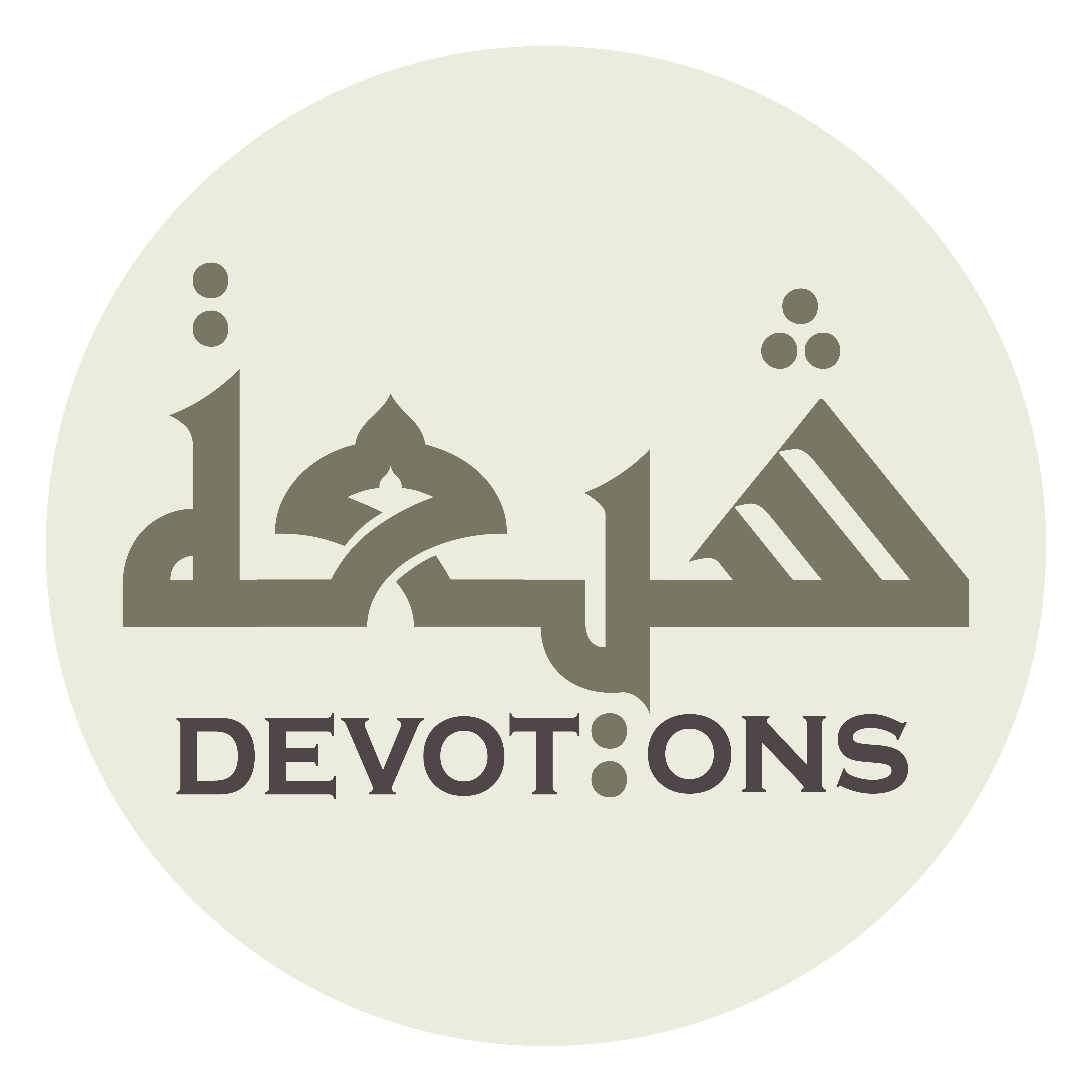 تَجَلّٰى لِلْقُلُوْبِ بِالْعَظَمَةِ

tajallā lilqulūbi bil `aẓamah

disclosed Himself to hearts through mightiness,
Dua 56 - Sahifat Sajjadiyyah
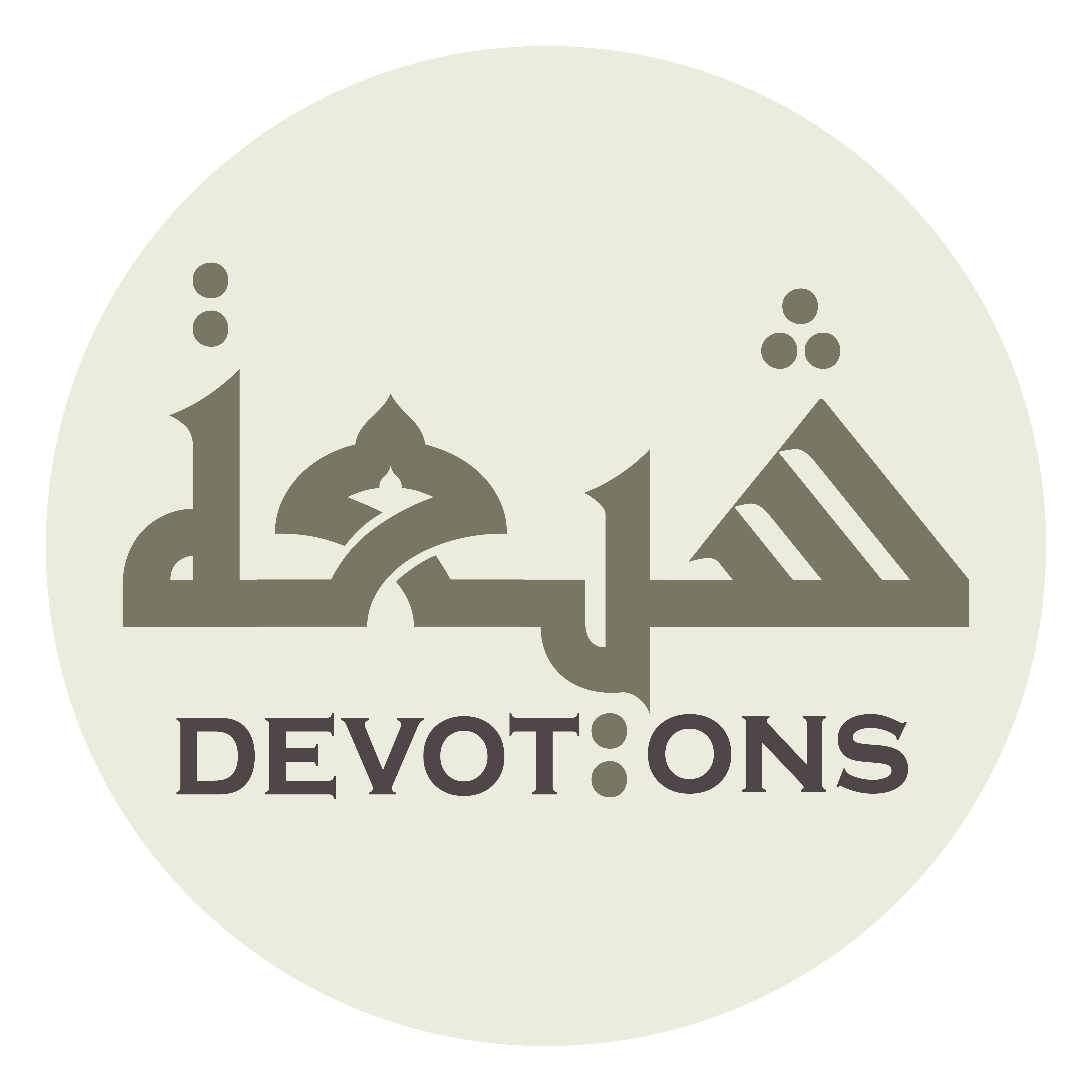 وَ احْتَجَبَ عَنِ الْاَبْصَارِ بِالْعِزَّةِ

waḥtajaba `anil abṣāri bil `izzah

veiled Himself from eyes through might,
Dua 56 - Sahifat Sajjadiyyah
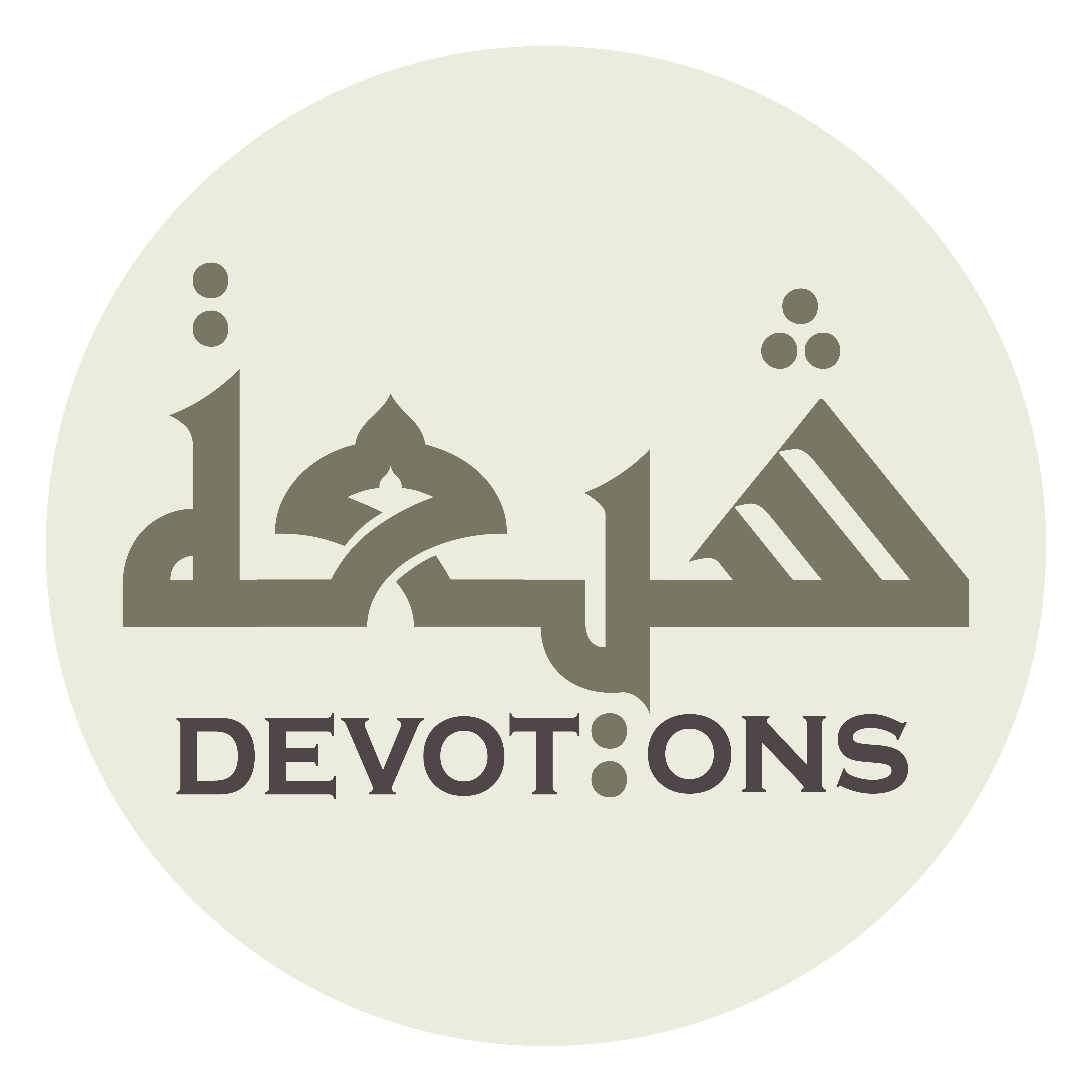 وَاقْتَدَرَ عَلَى الْاَشْيَاءِ بِالْقُدْرَةِ

waqtadara `alal ashyā-i bil qudrah

and exercises power over the things through power!
Dua 56 - Sahifat Sajjadiyyah
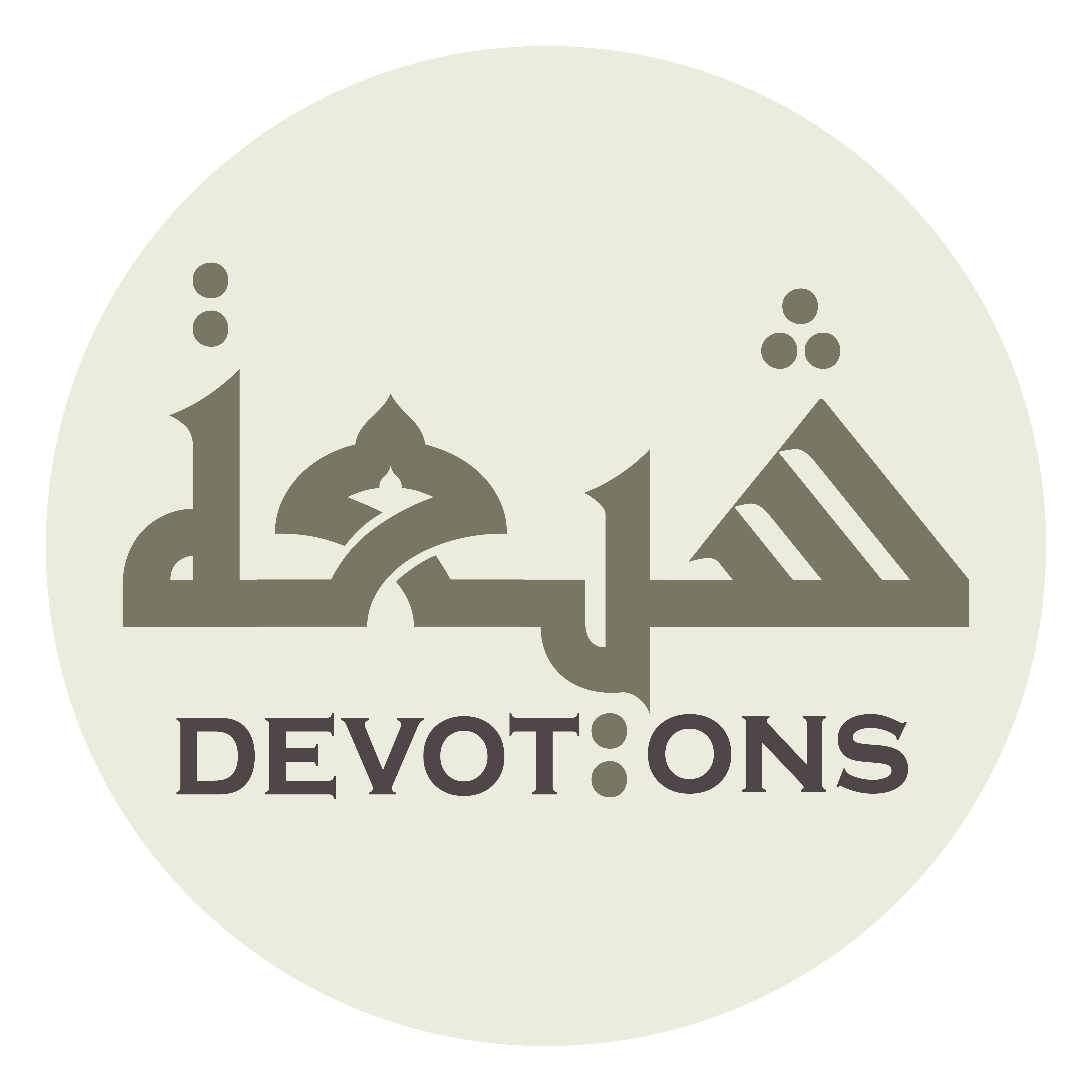 فَلَا الْاَبْصَارُ تَثْبُتُ لِرُؤْيَتِه

falal abṣāru tathbutu liru-yatih

Eyes are not firm enough to see Him
Dua 56 - Sahifat Sajjadiyyah
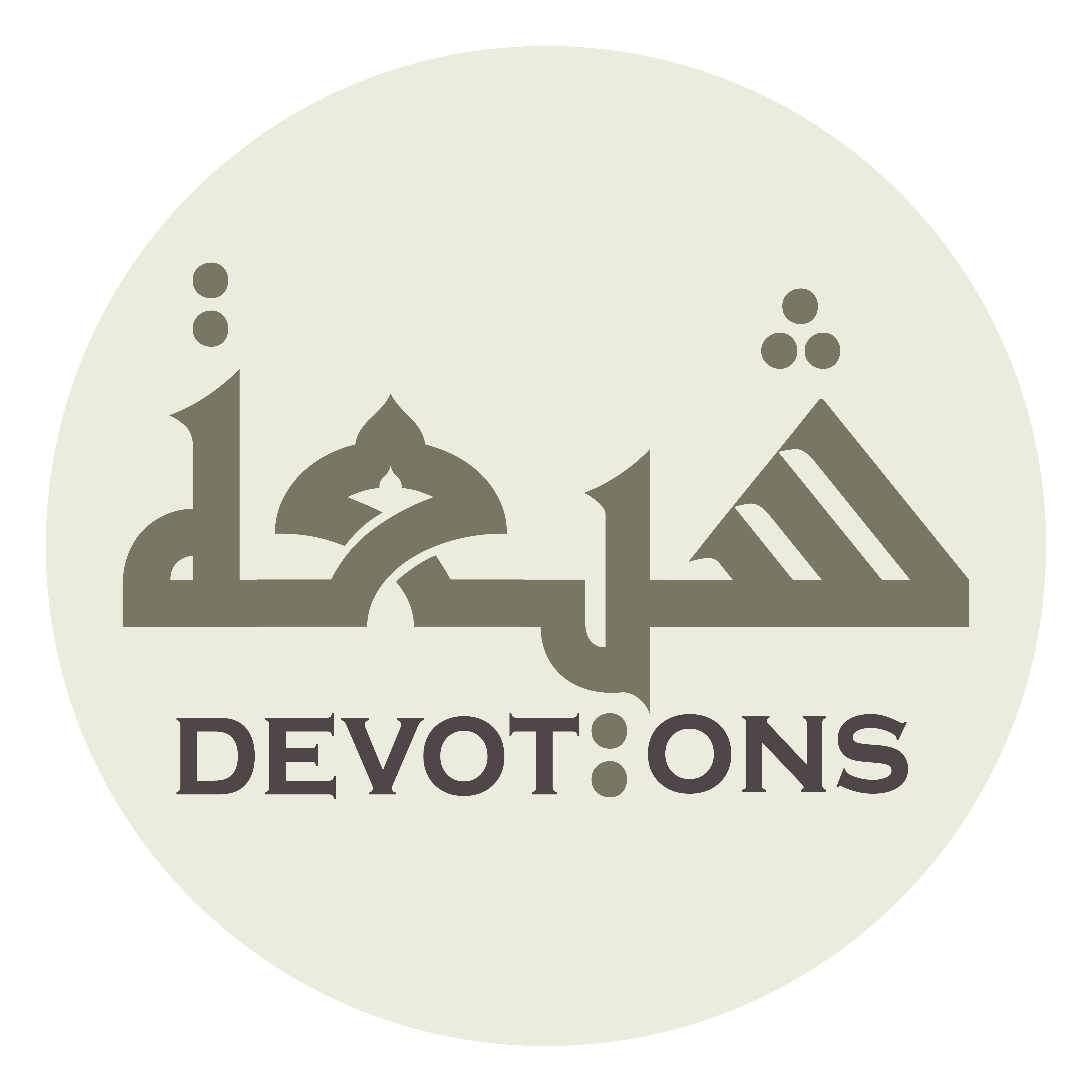 وَ لَا الْاَوْهَامُ تَبْلُغُ كُنْهَ عَظَمَتِه

wa lal awhāmu tablughu kunha `aẓamatih

and imaginations reach not the core of His mightiness.
Dua 56 - Sahifat Sajjadiyyah
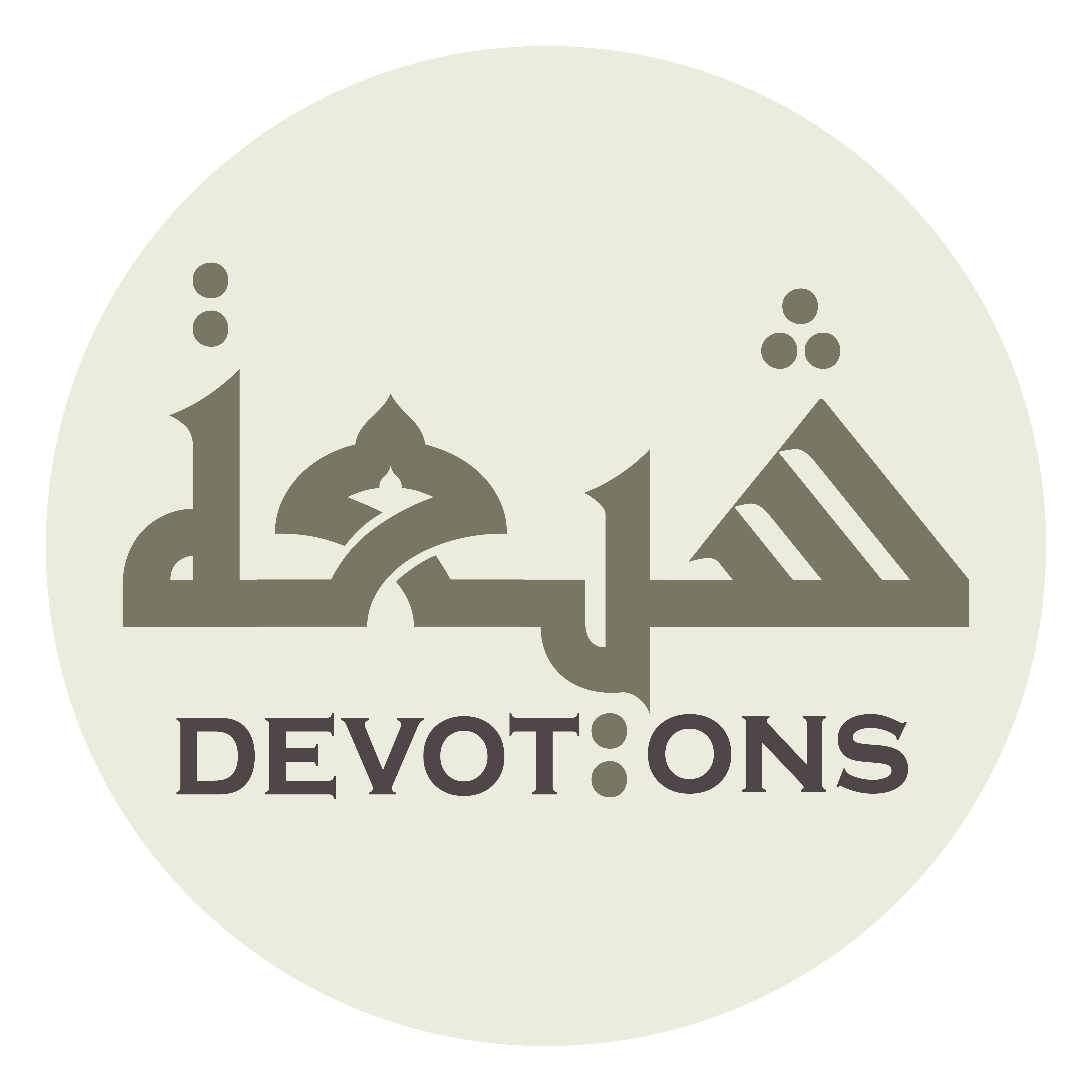 تَجَبَّرَ بِالْعَظَمَةِ وَ الْكِبْرِيَاءِ

tajabbara bil `aẓamati wal kibriyā

He displays His overwhelming power in mightiness and magnificence,
Dua 56 - Sahifat Sajjadiyyah
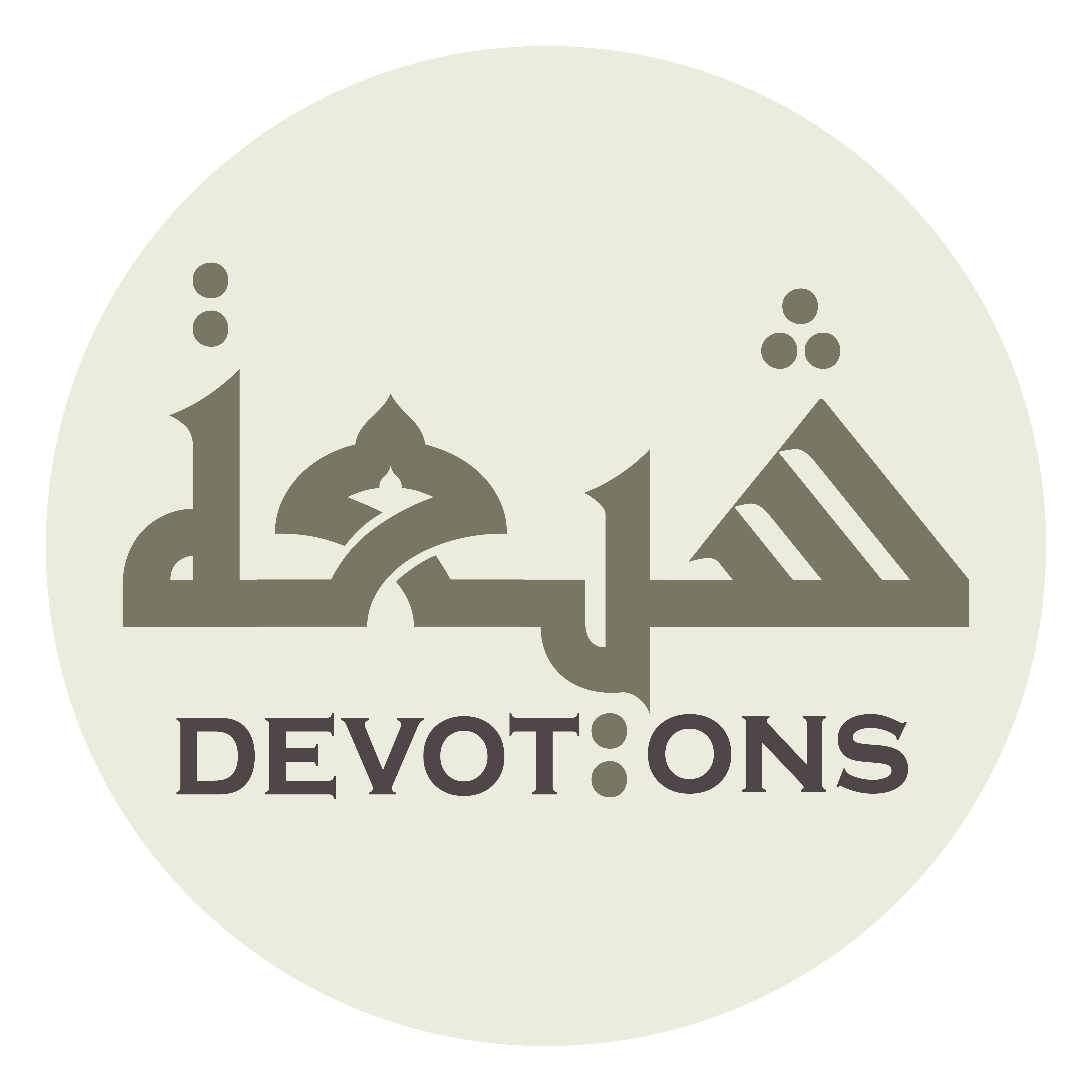 وَ تَعَطَّفَ بِالْعِزِّ وَ الْبِرِّ وَ الْجَلَالِ

wa ta`aṭṭafa bil `izzi wal birri wal jalāl

robes Himself in might, goodness, and majesty,
Dua 56 - Sahifat Sajjadiyyah
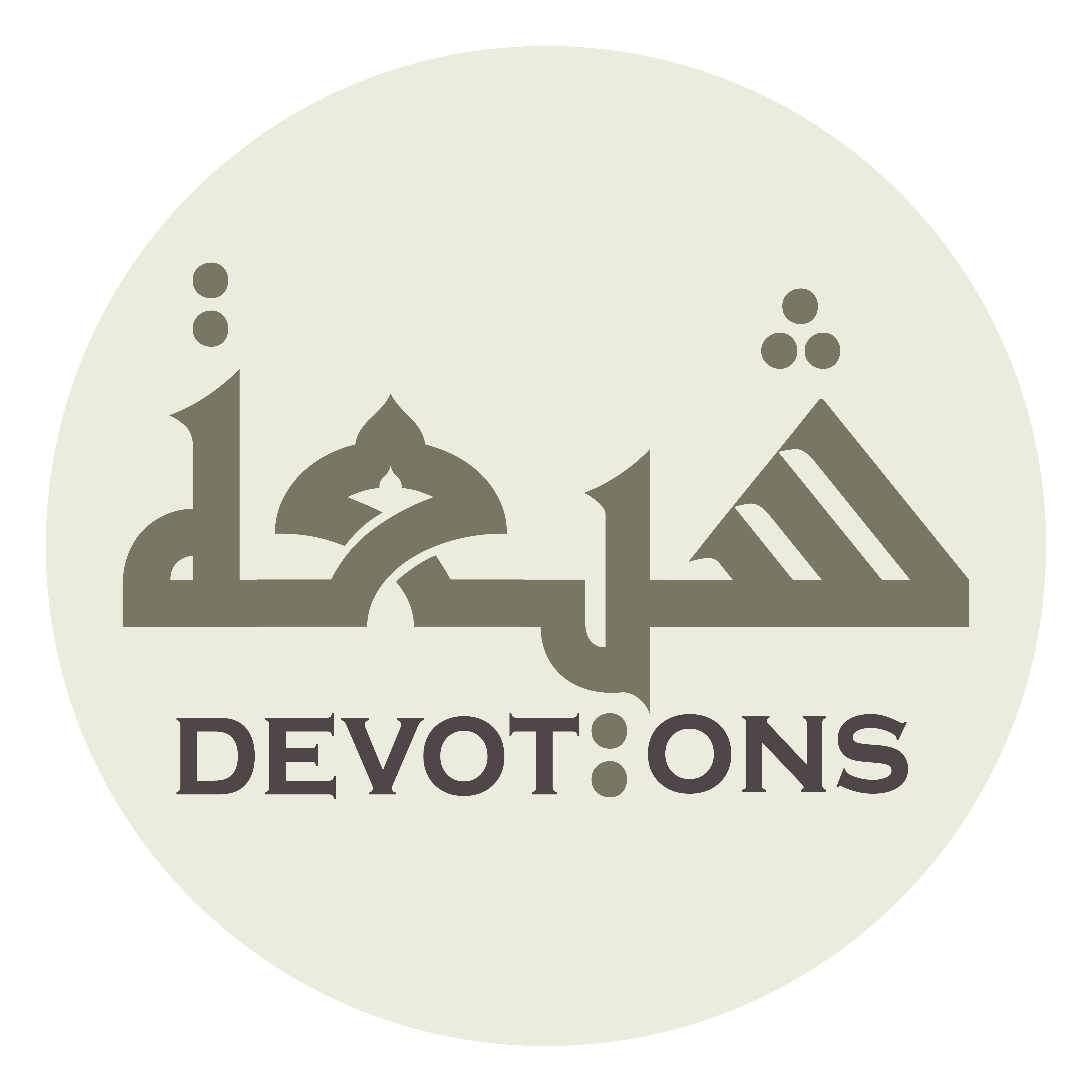 وَ تَقَدَّسَ بِالْحُسْنِ وَ الْجَمَالِ

wa taqaddasa bil ḥusni wal jamāl

is far removed from imperfection through comeliness and beauty,
Dua 56 - Sahifat Sajjadiyyah
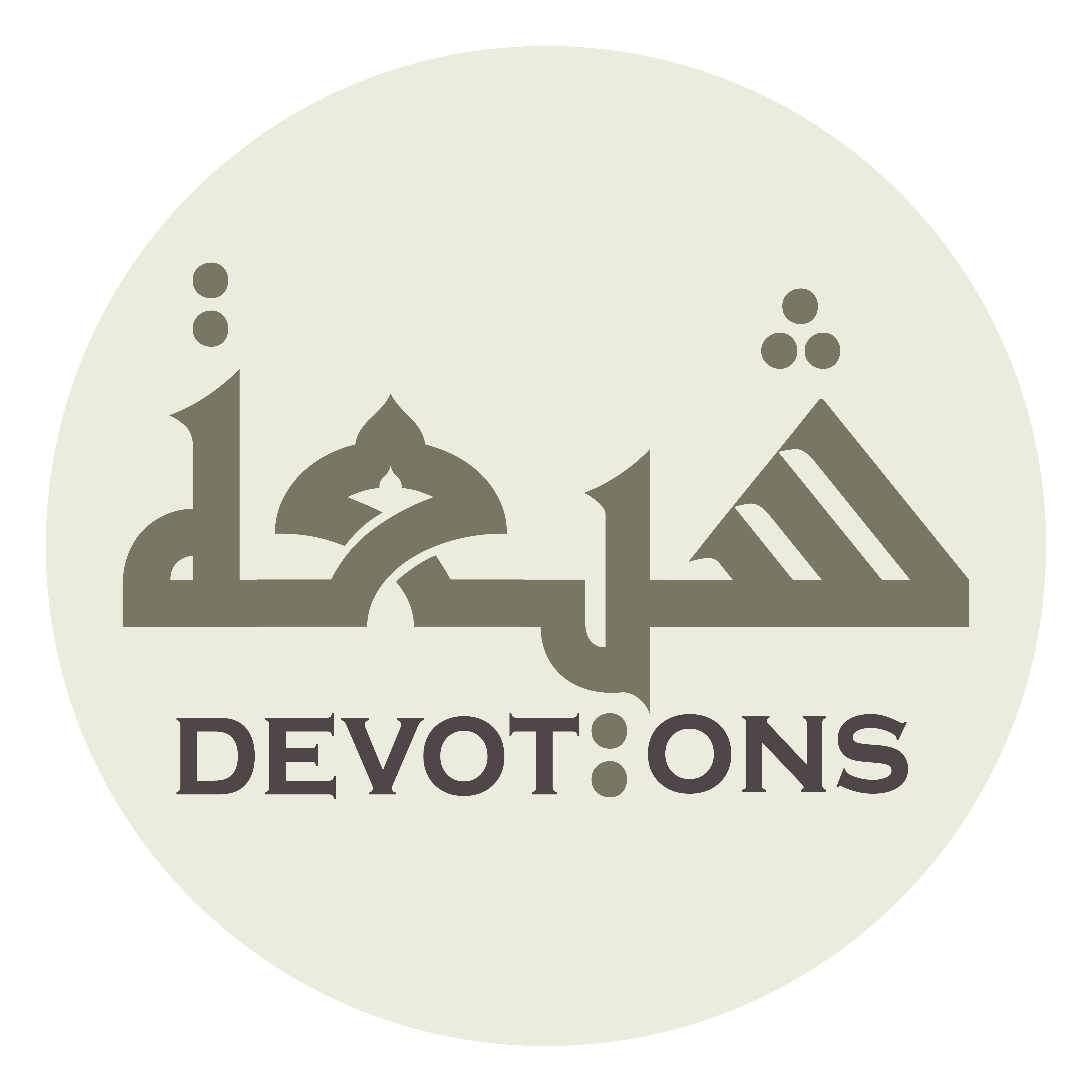 وَ تَمَجَّدَ بِالْفَخْرِ وَ الْبَهَاءِ

wa tamajjada bil fakhri wal bahā

assumes His glory in pride and splendour,
Dua 56 - Sahifat Sajjadiyyah
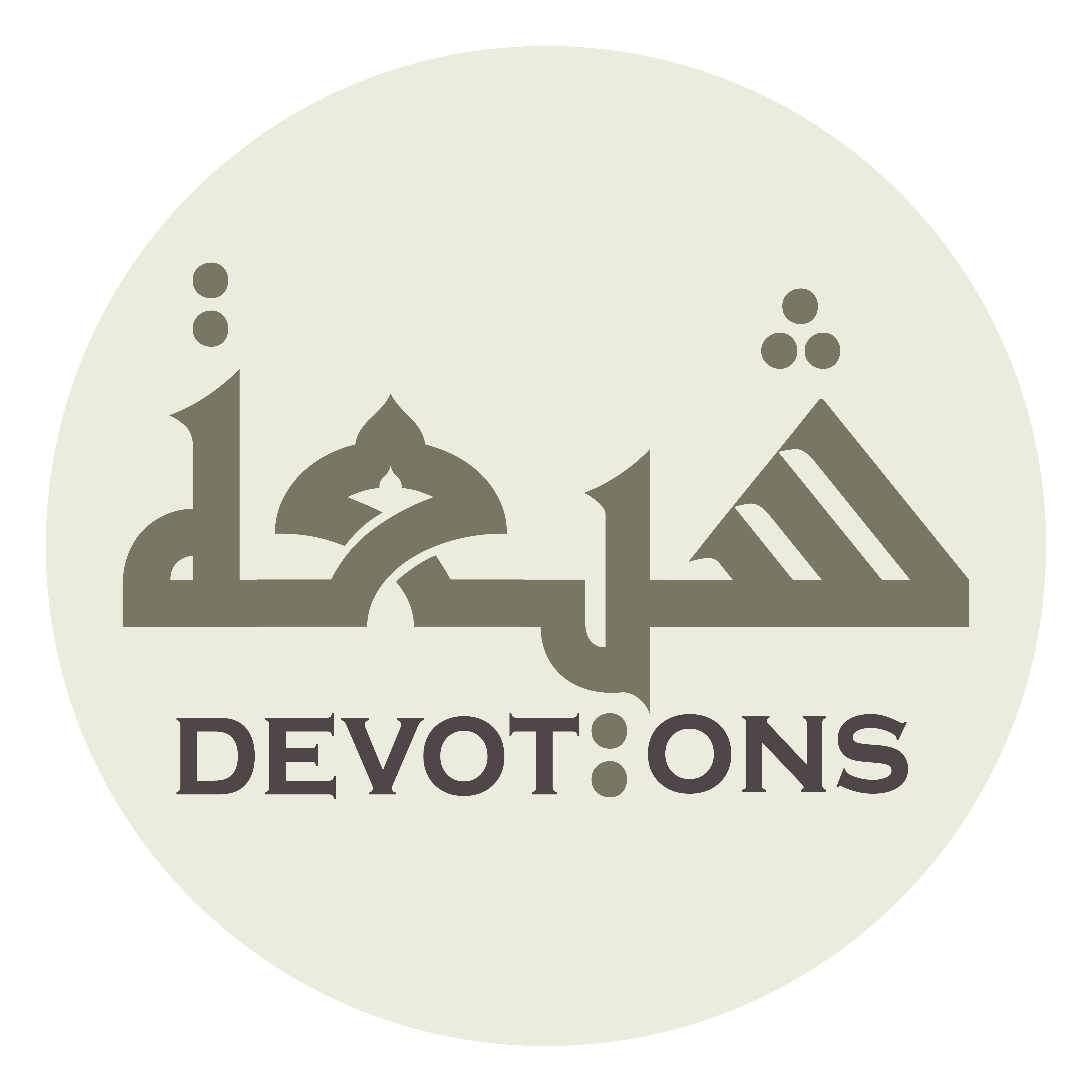 وَ تَجَلَّلَ بِالْمَجْدِ وَ الْآلَاءِ

wa tajallala bil majdi wal-ālā

puts on His majesty through glory and boons,
Dua 56 - Sahifat Sajjadiyyah
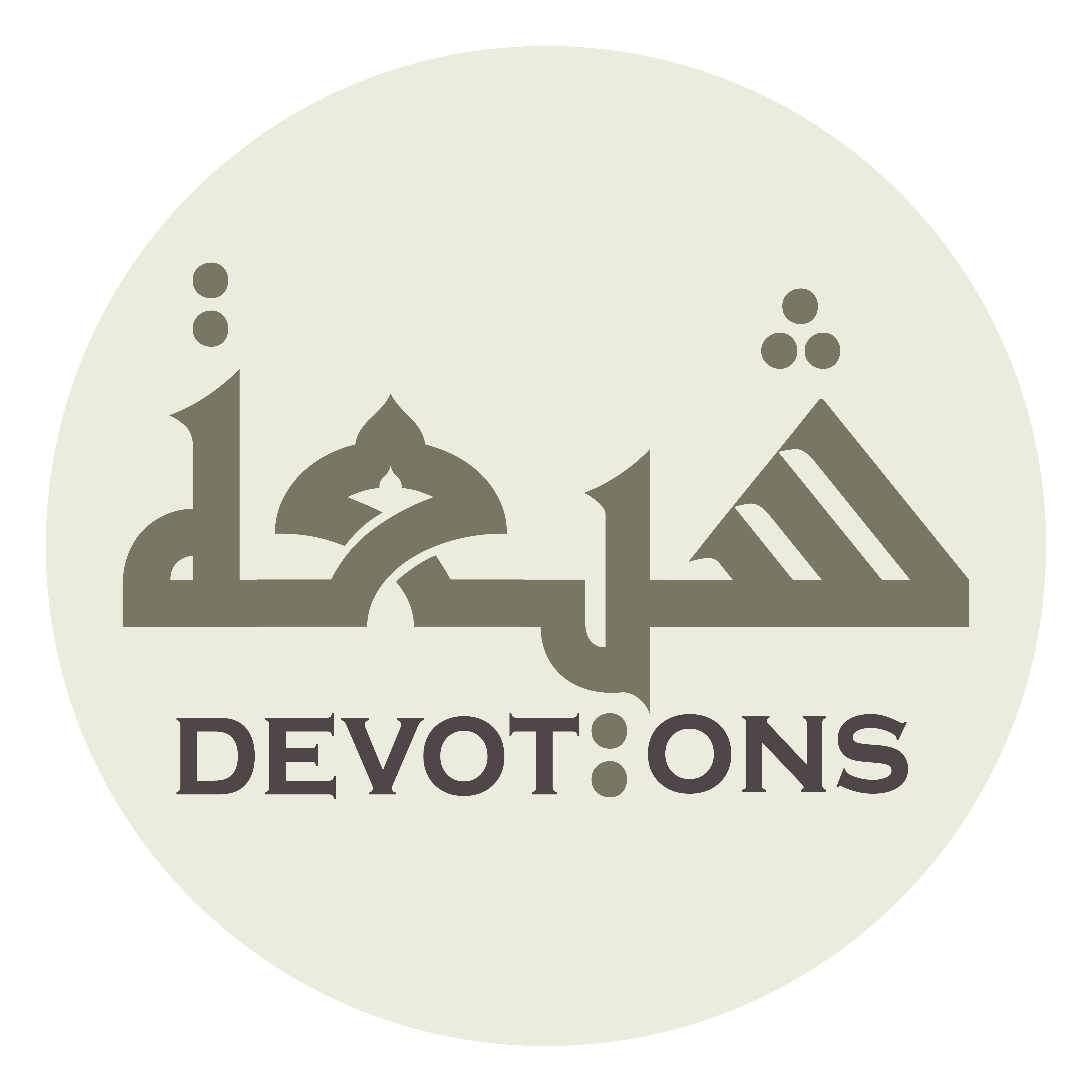 وَ اسْتَخْلَصَ بِالنُّوْرِ وَ الضِّيَاءِ

wastakhlaṣa binnūri waḍ ḍiyā

and has chosen for Himself light and radiance.
Dua 56 - Sahifat Sajjadiyyah
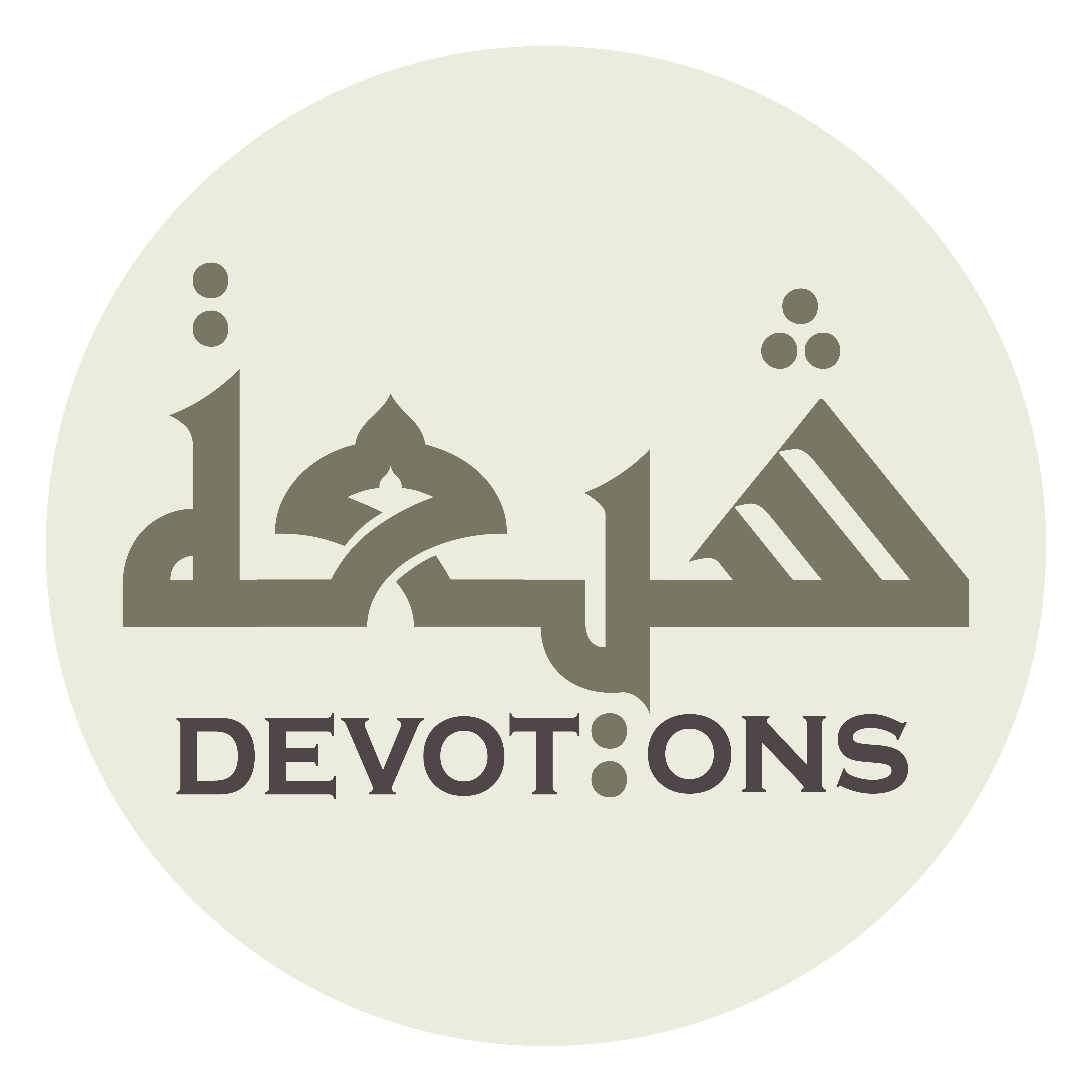 خَالِقٌ لَا نَظِيْرَ لَهُ

khāliqun lā naẓīra lah

He is a Creator who has no equal,
Dua 56 - Sahifat Sajjadiyyah
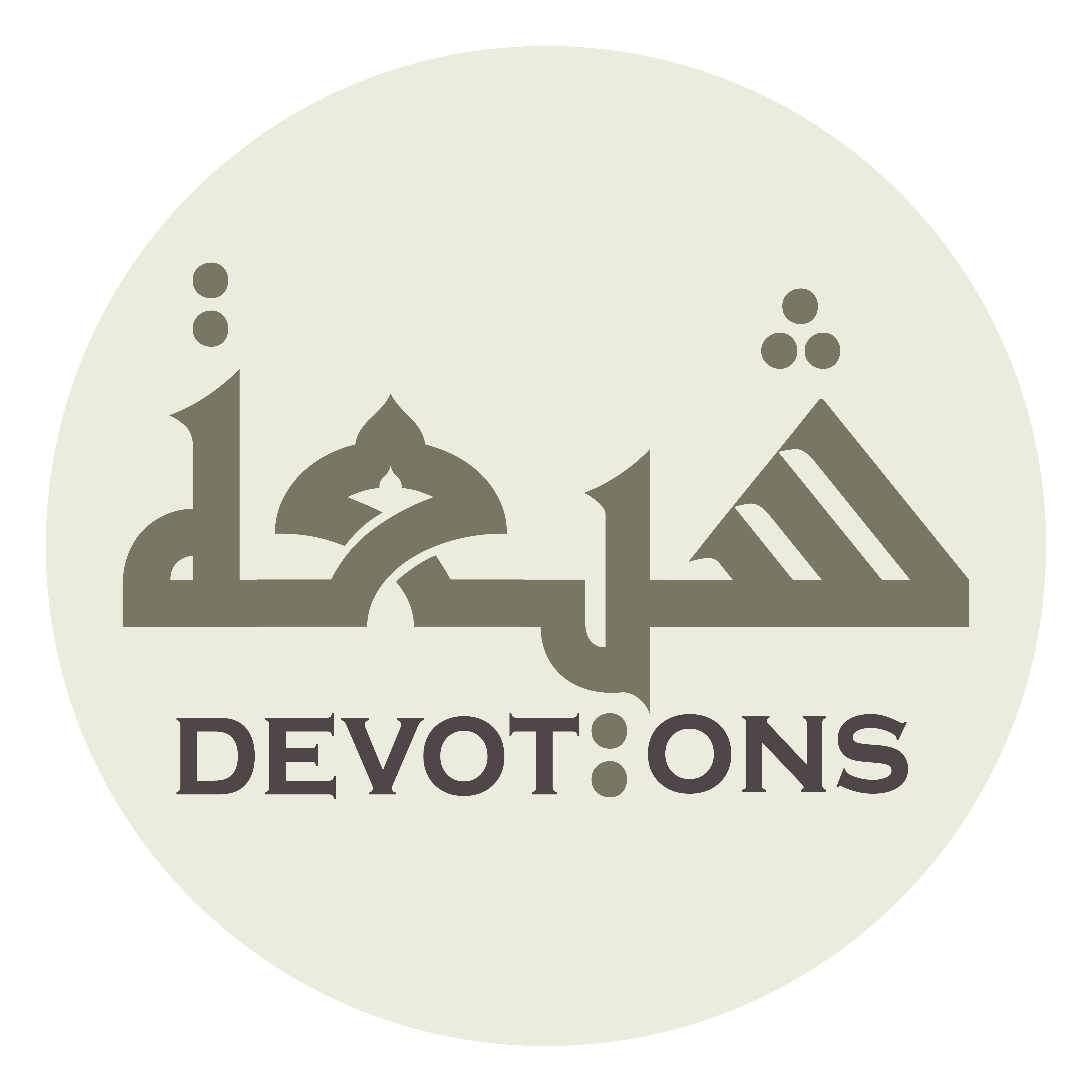 وَ اَحَدٌ لَا نِدَّ لَهُ

wa aḥadun lā nidda lah

a Unique who has no rival,
Dua 56 - Sahifat Sajjadiyyah
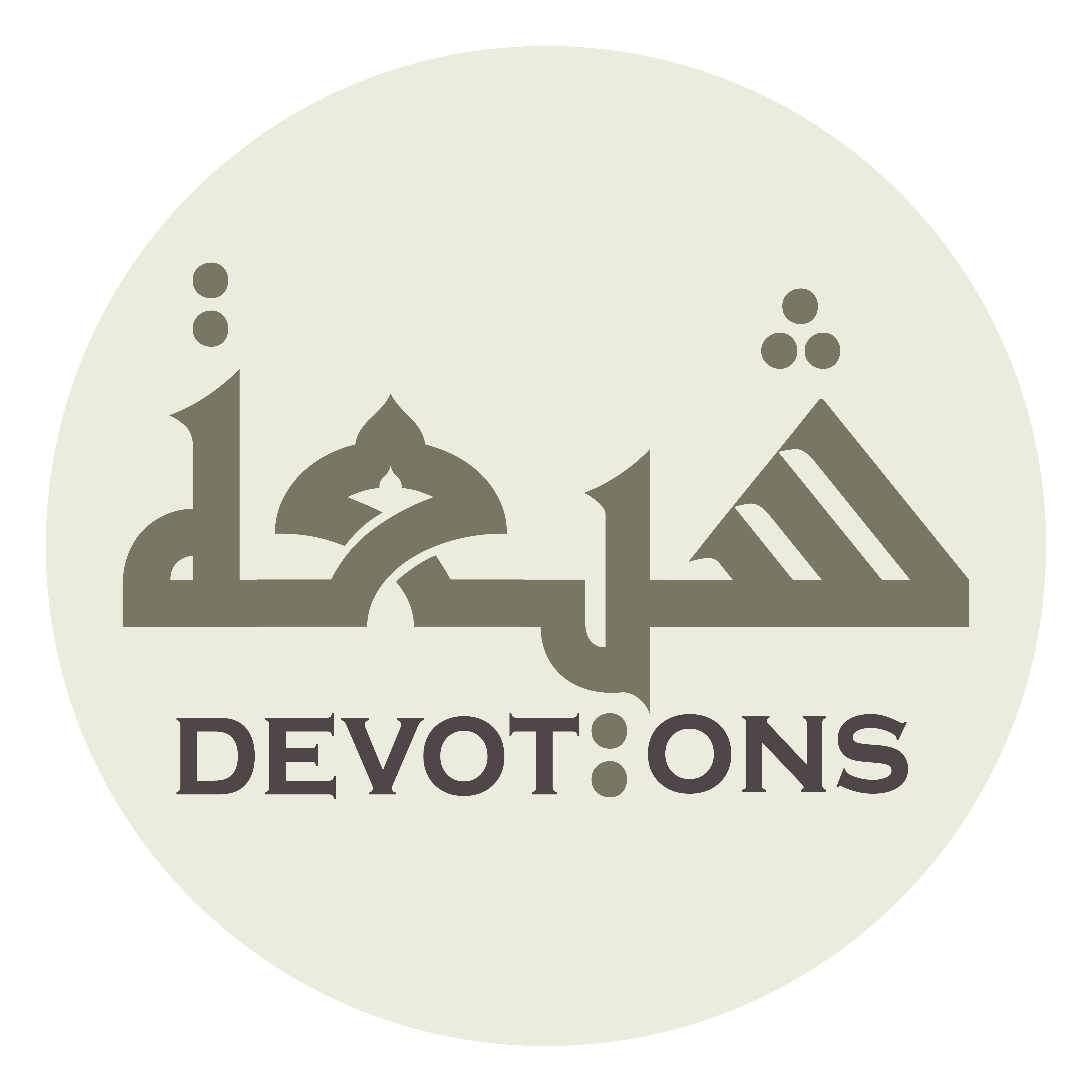 وَ وَاحِدٌ لَا ضِدَّ لَهُ

wa wāḥidun lā ḍidda lah

a One who has no opposite,
Dua 56 - Sahifat Sajjadiyyah
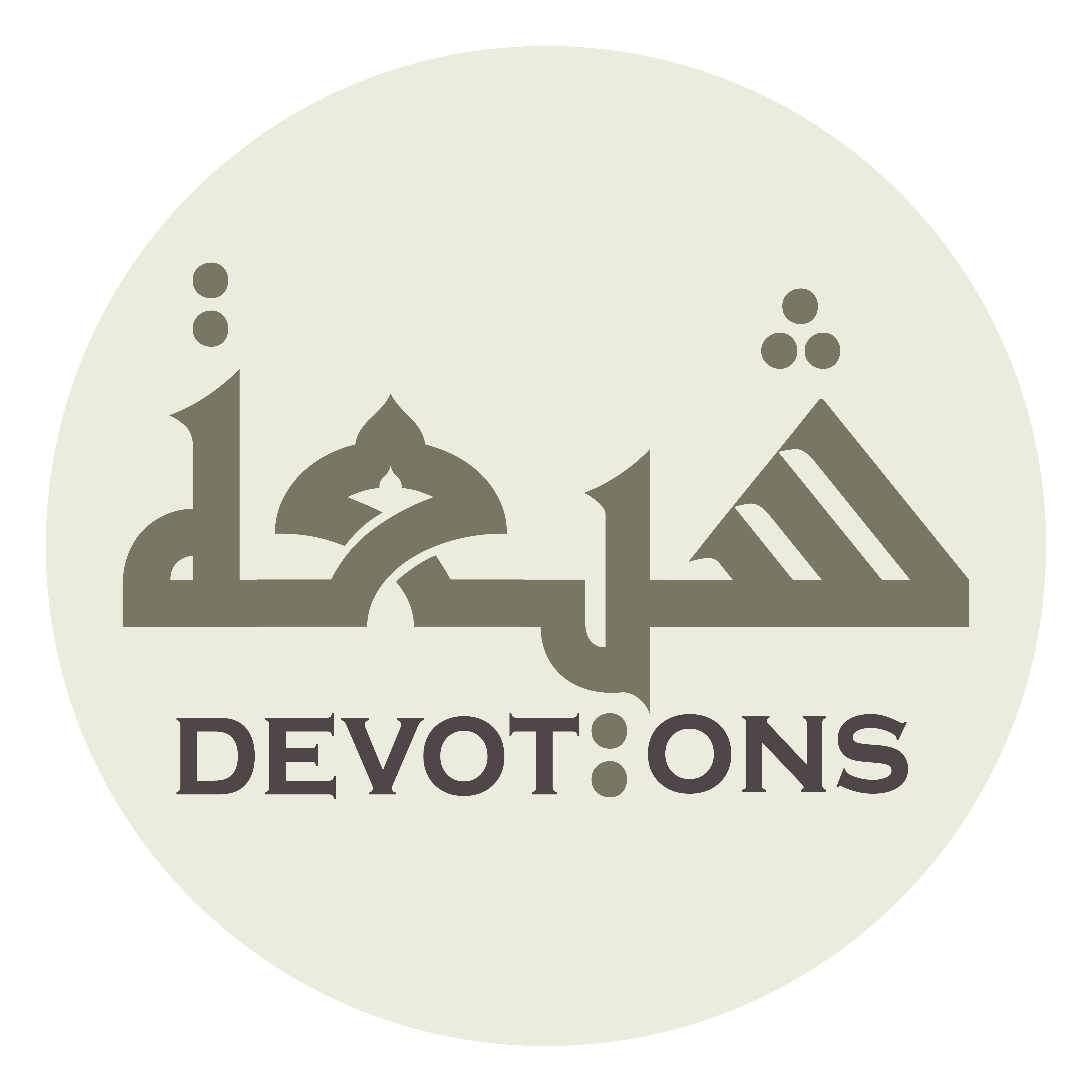 وَ صَمَدٌ لَا كُفْوَ لَهُ

wa ṣamadun lā kufwa lah

an Eternal Refuge who has no match,
Dua 56 - Sahifat Sajjadiyyah
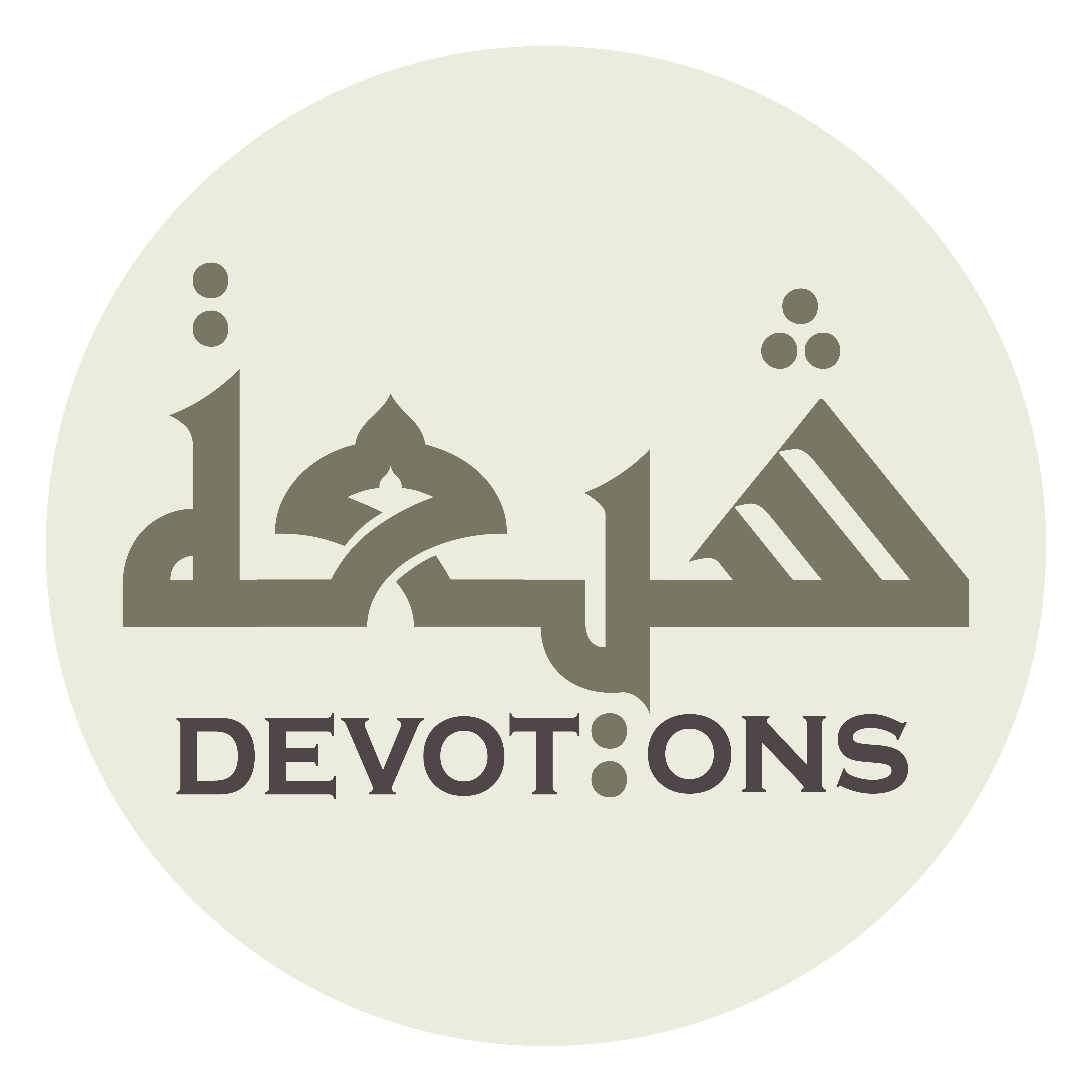 وَ اِلٰهٌ لَا ثَانِيَ مَعَهُ

wa ilāhun lā thāniya ma`ah

a Allah who has no second,
Dua 56 - Sahifat Sajjadiyyah
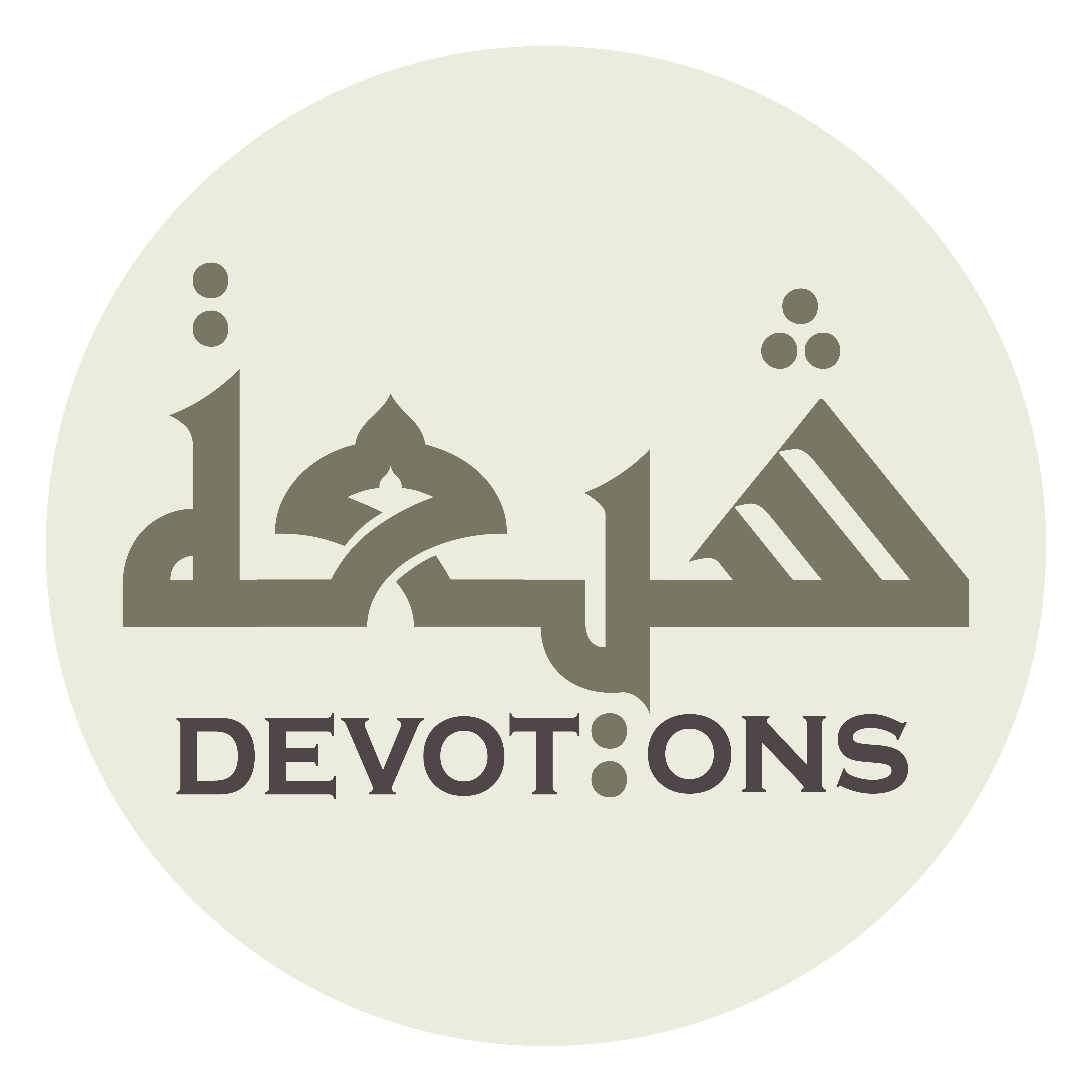 وَ فَاطِرٌ لَا شَرِيْكَ لَهُ

wa fāṭirun lā sharīka lah

an Initiator who has no partner,
Dua 56 - Sahifat Sajjadiyyah
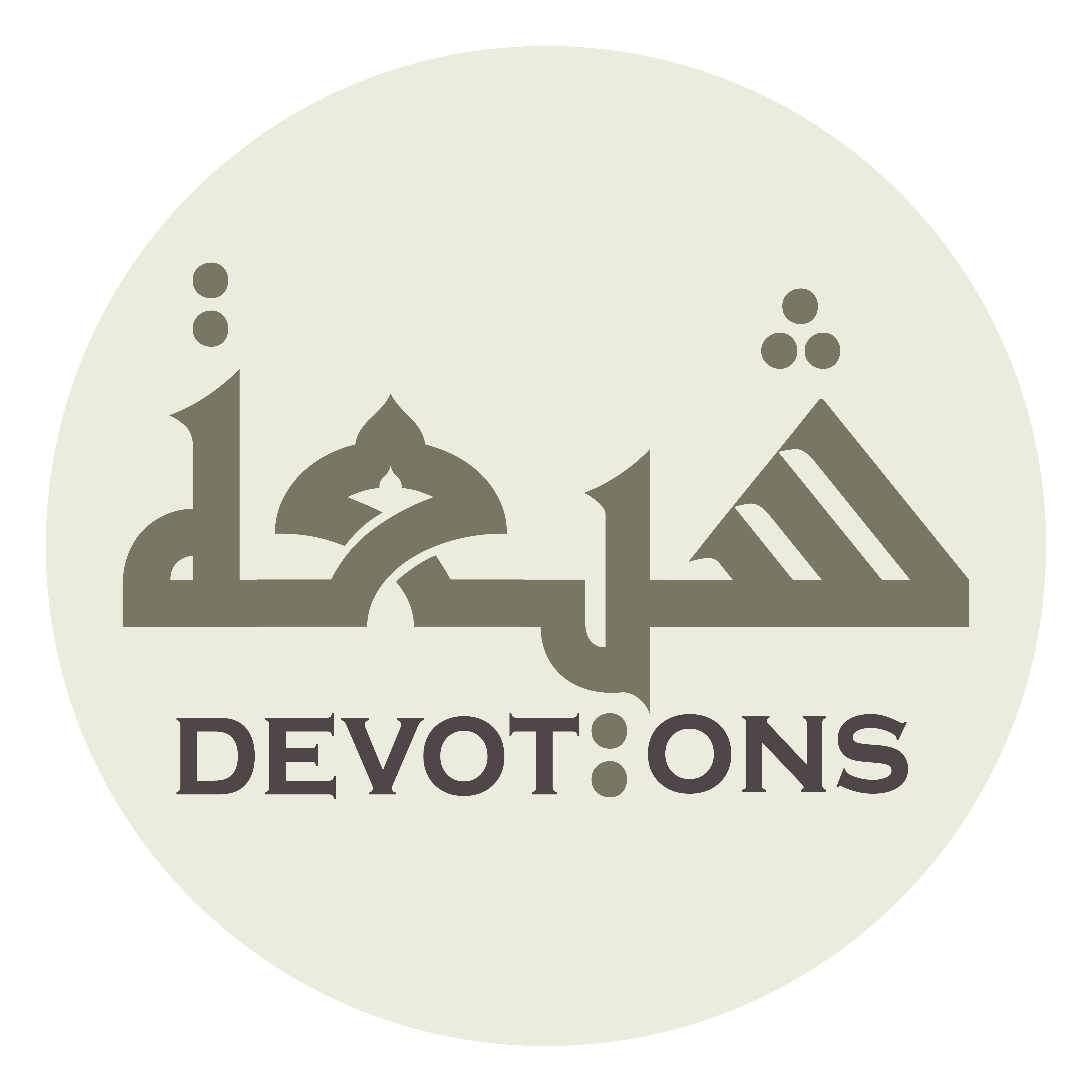 وَ رَازِقٌ لَا مُعِيْنَ لَهُ

wa rāziqun lā mu`īna lah

a Provider who has no helper.
Dua 56 - Sahifat Sajjadiyyah
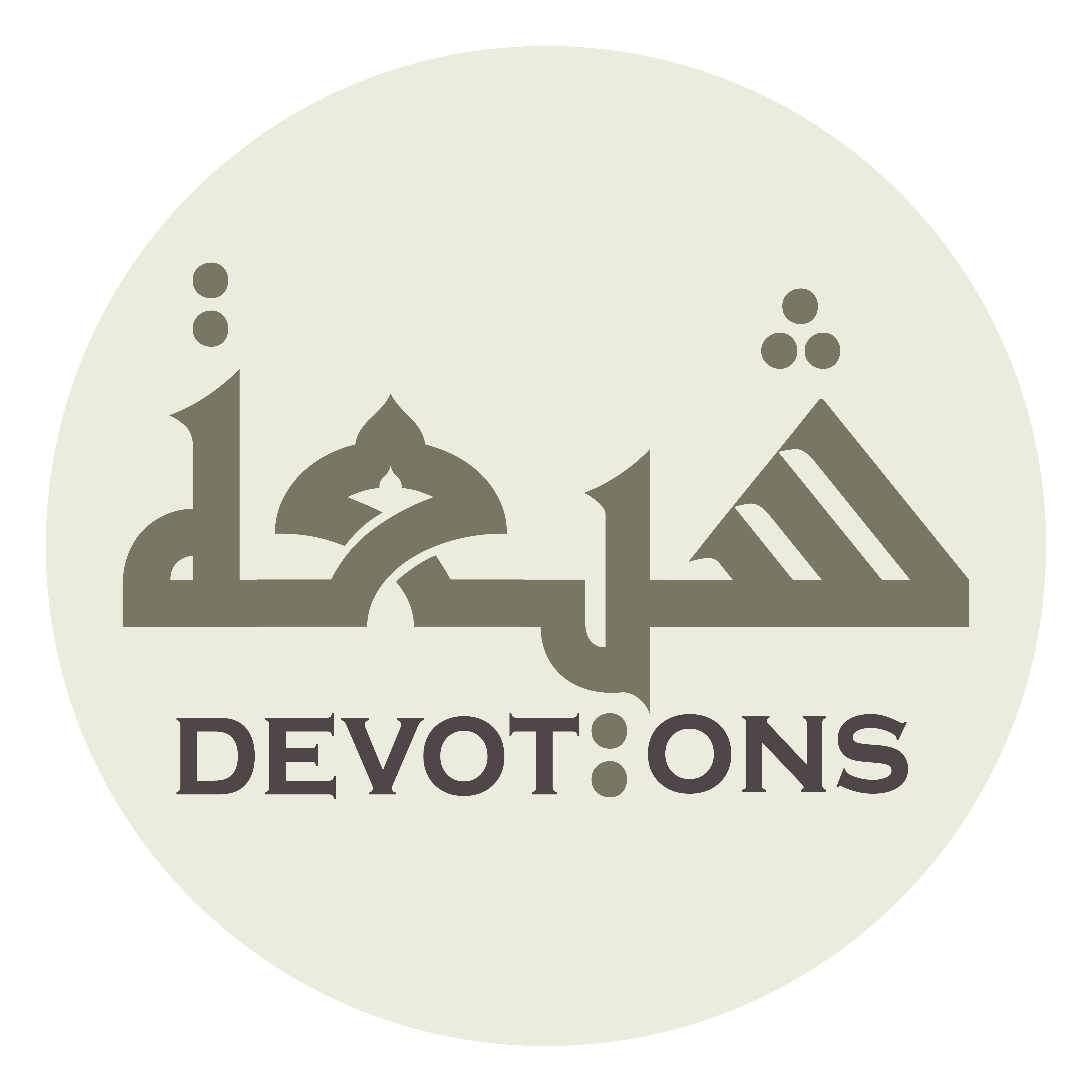 وَ الْاَوَّلُ بِلَا زَوَالٍ

wal awwalu bilā zawāl

He is the First without disappearance,
Dua 56 - Sahifat Sajjadiyyah
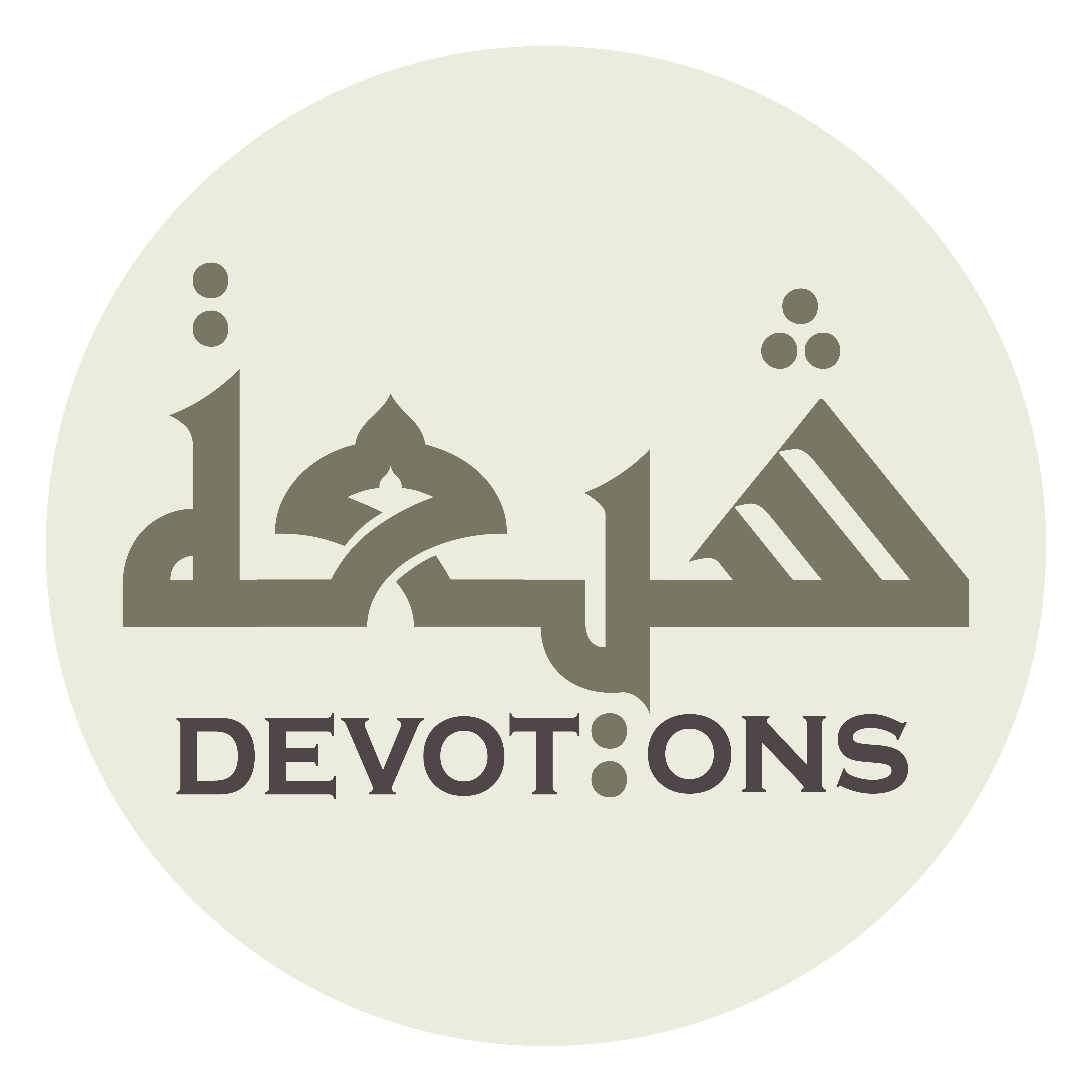 وَ الدَّآئِمُ بِلَا فَنَاءٍ

wad dā-imu bilā fana

the Everlasting without annihilation,
Dua 56 - Sahifat Sajjadiyyah
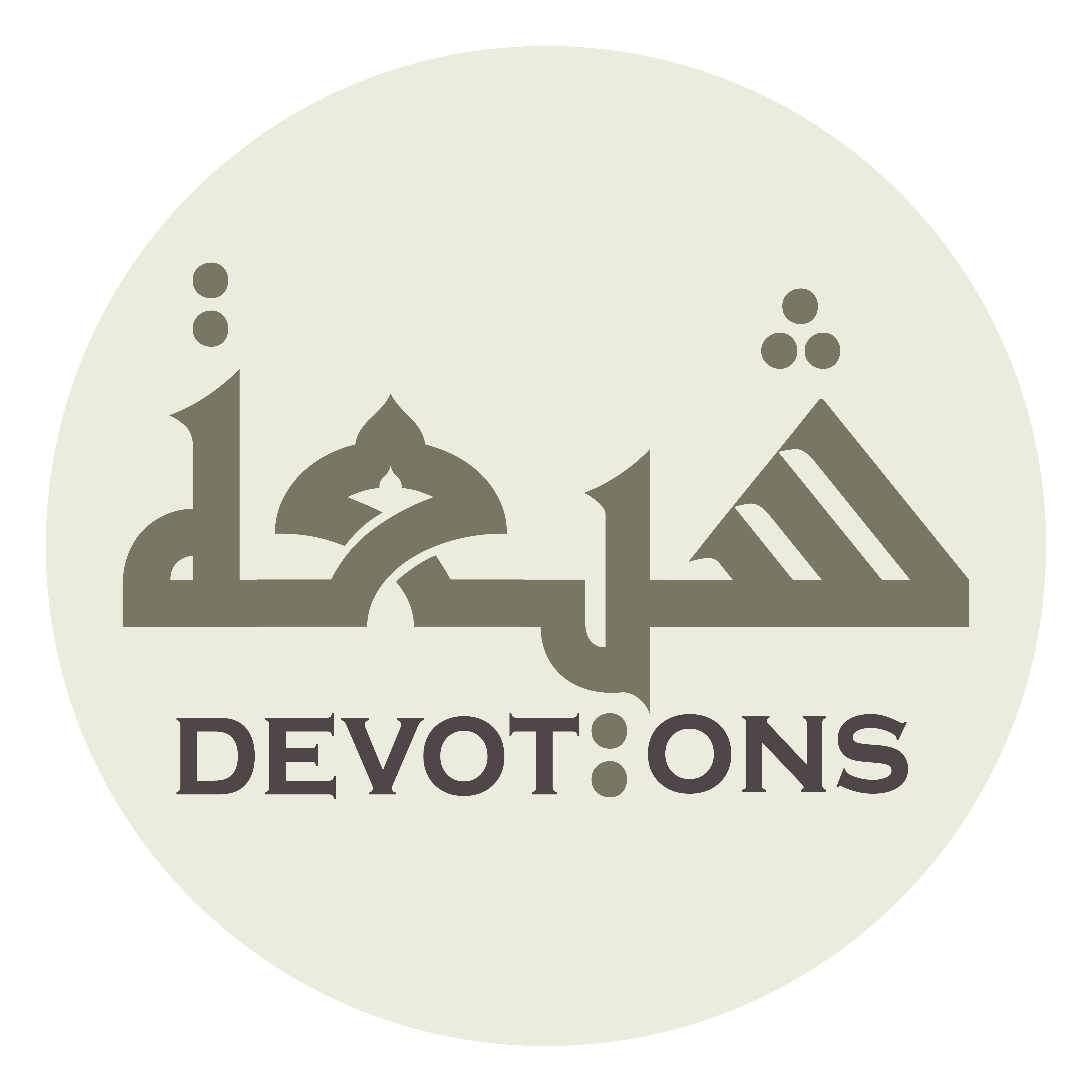 وَ الْقَائِمُ بِلَا عَنَآءٍ

wal qā-imu bilā `ana-a

the Standing without difficulty,
Dua 56 - Sahifat Sajjadiyyah
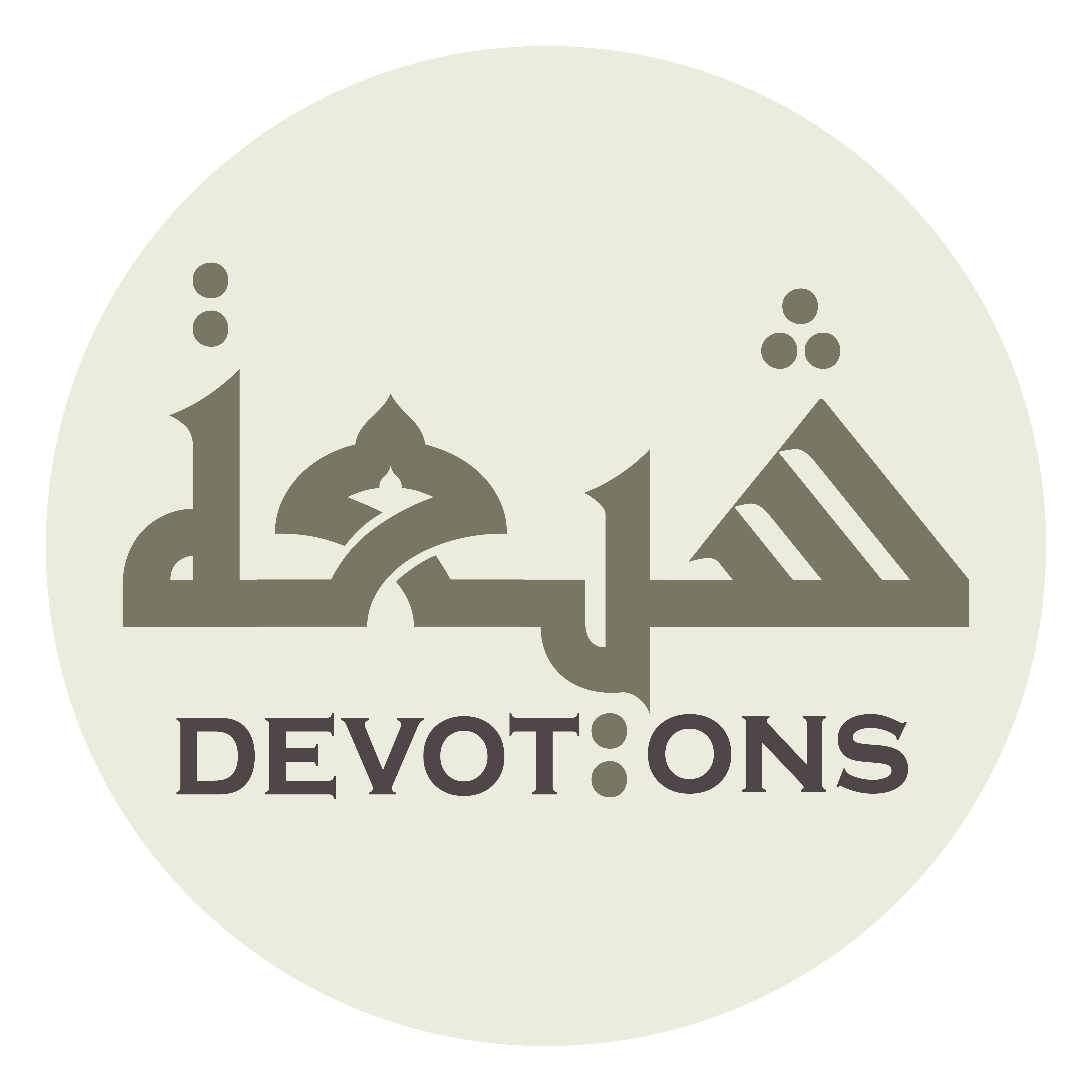 وَ الْمُؤْمِنُ بِلَا نِهَايَةٍ

wal mu-minu bilā nihāyah

the Security-giver without end,
Dua 56 - Sahifat Sajjadiyyah
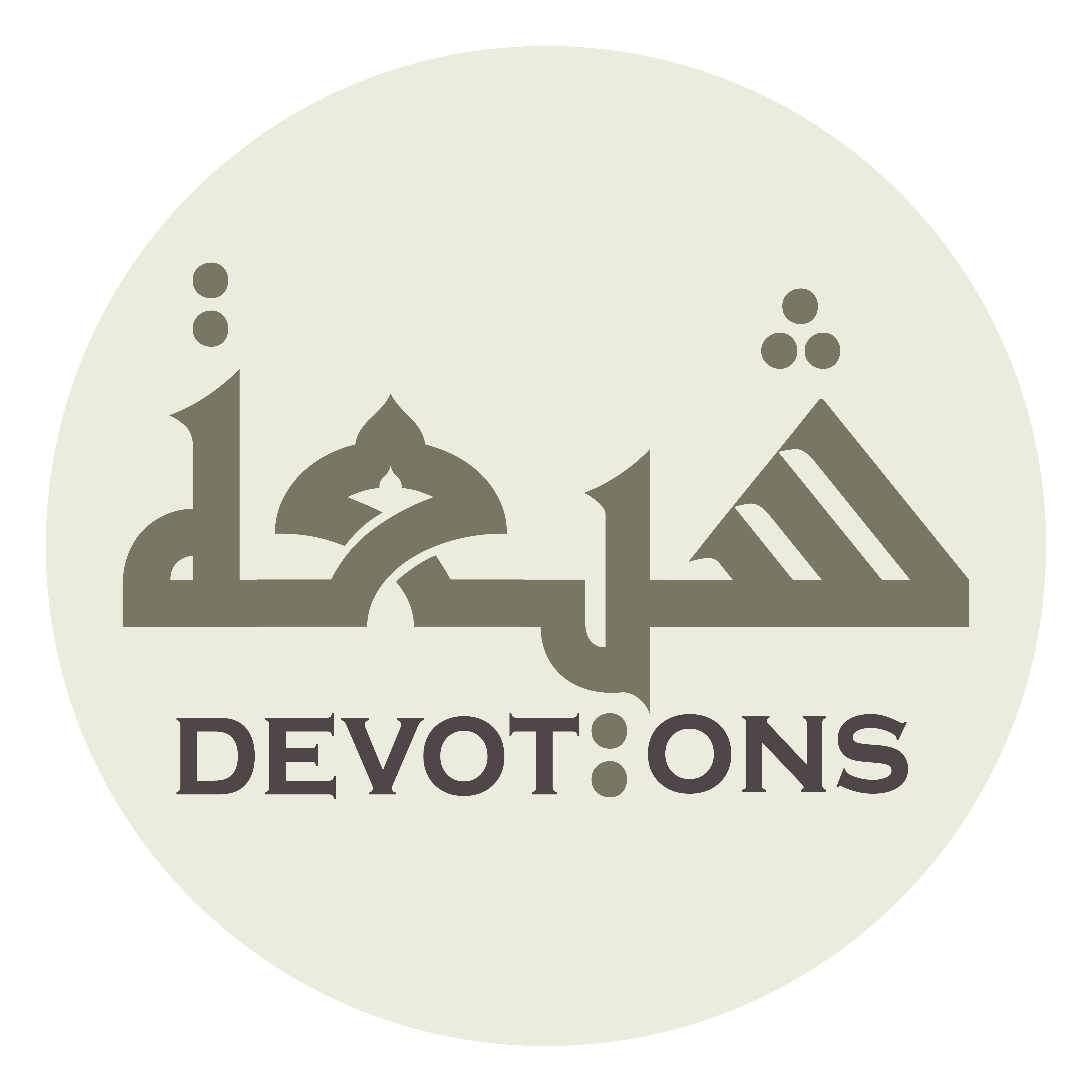 وَ الْمُبْدِئُ بِلَا اَمَدٍ

wal mubdi-u bilā amad

the Originator without term,
Dua 56 - Sahifat Sajjadiyyah
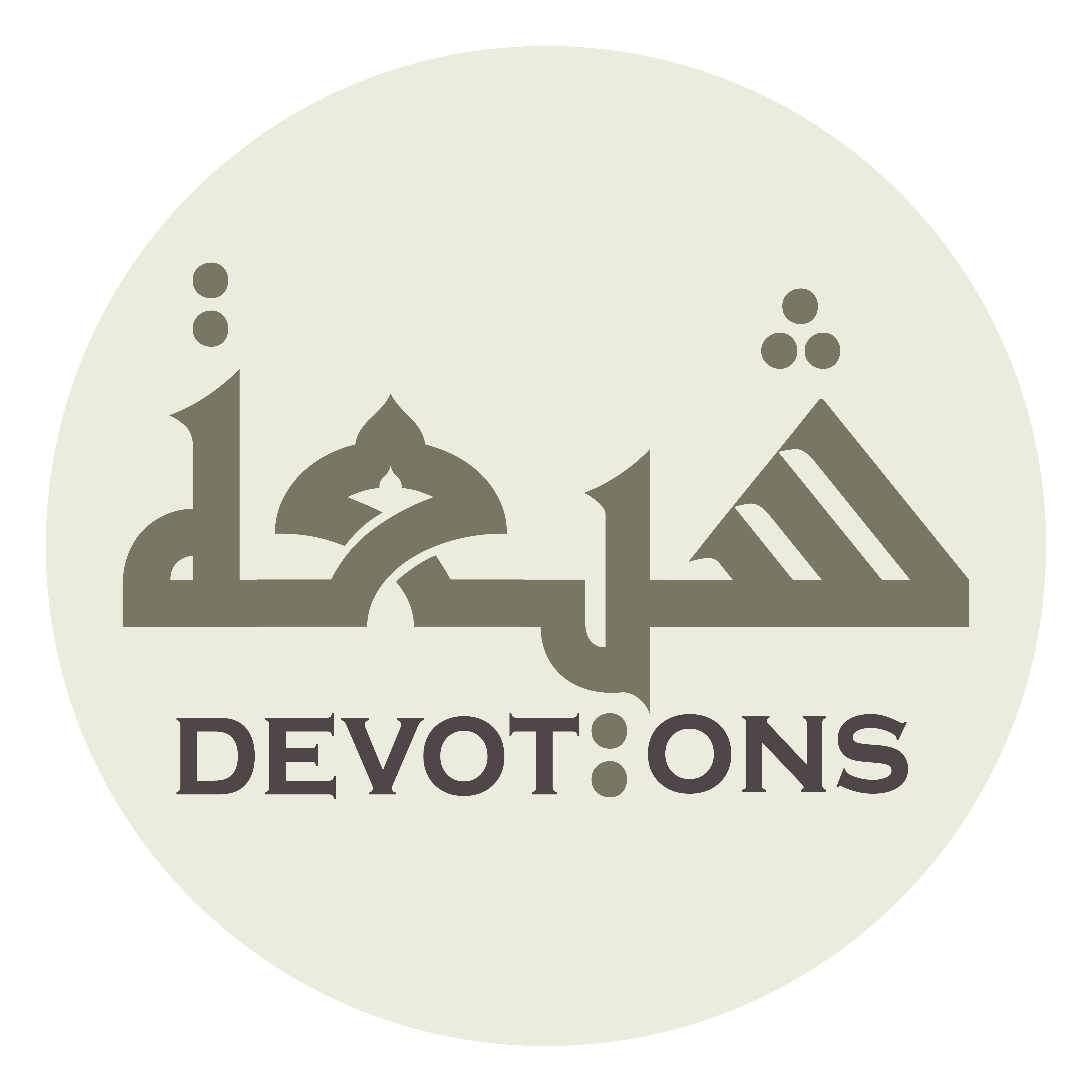 وَ الصَّانِعُ بِلَا اَحَدٍ

waṣ ṣāni`u bilā aḥad

the Maker without anything,
Dua 56 - Sahifat Sajjadiyyah
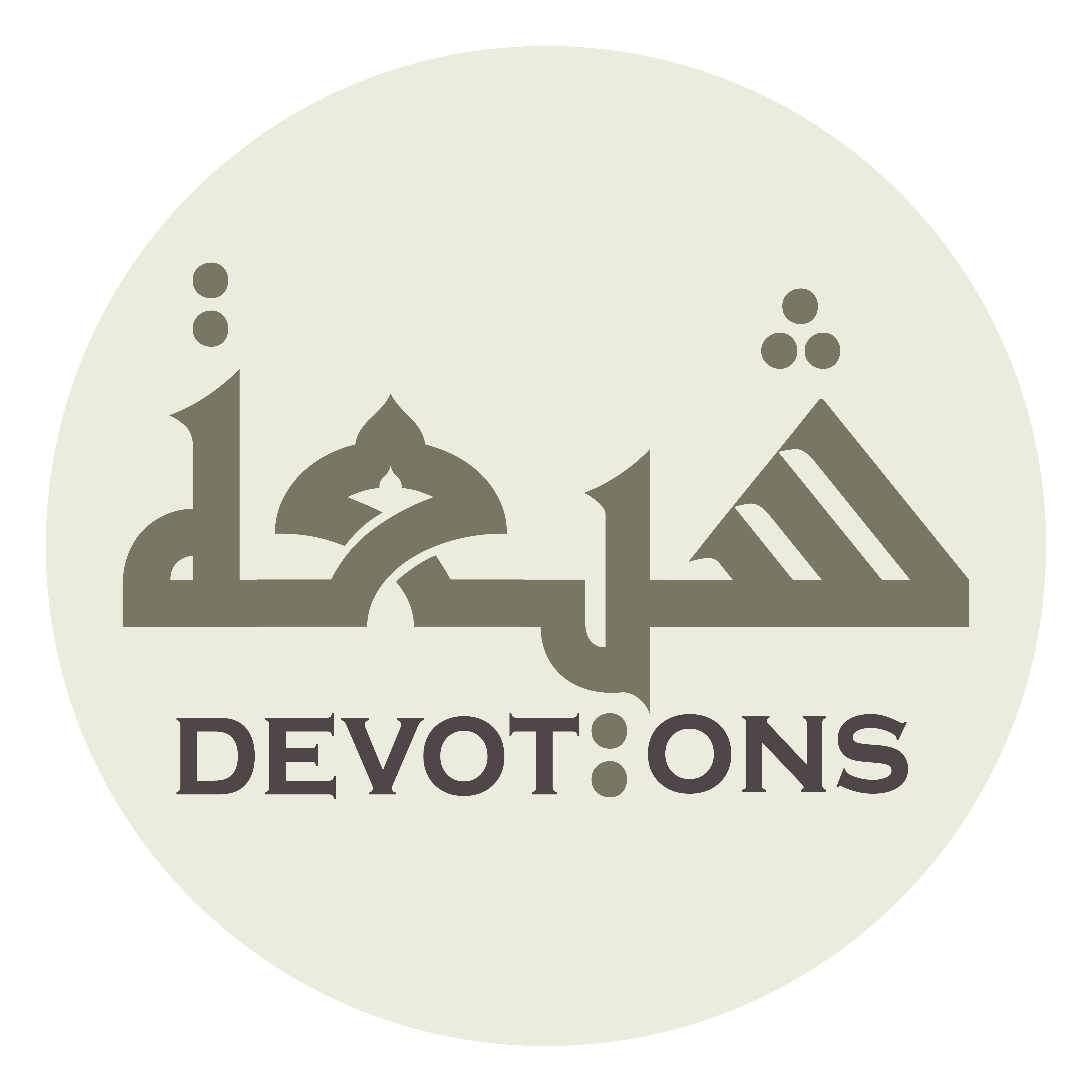 وَ الرَّبُّ بِلَا شَرِيْكٍ

war rabbu bilā sharīk

the Lord without partner,
Dua 56 - Sahifat Sajjadiyyah
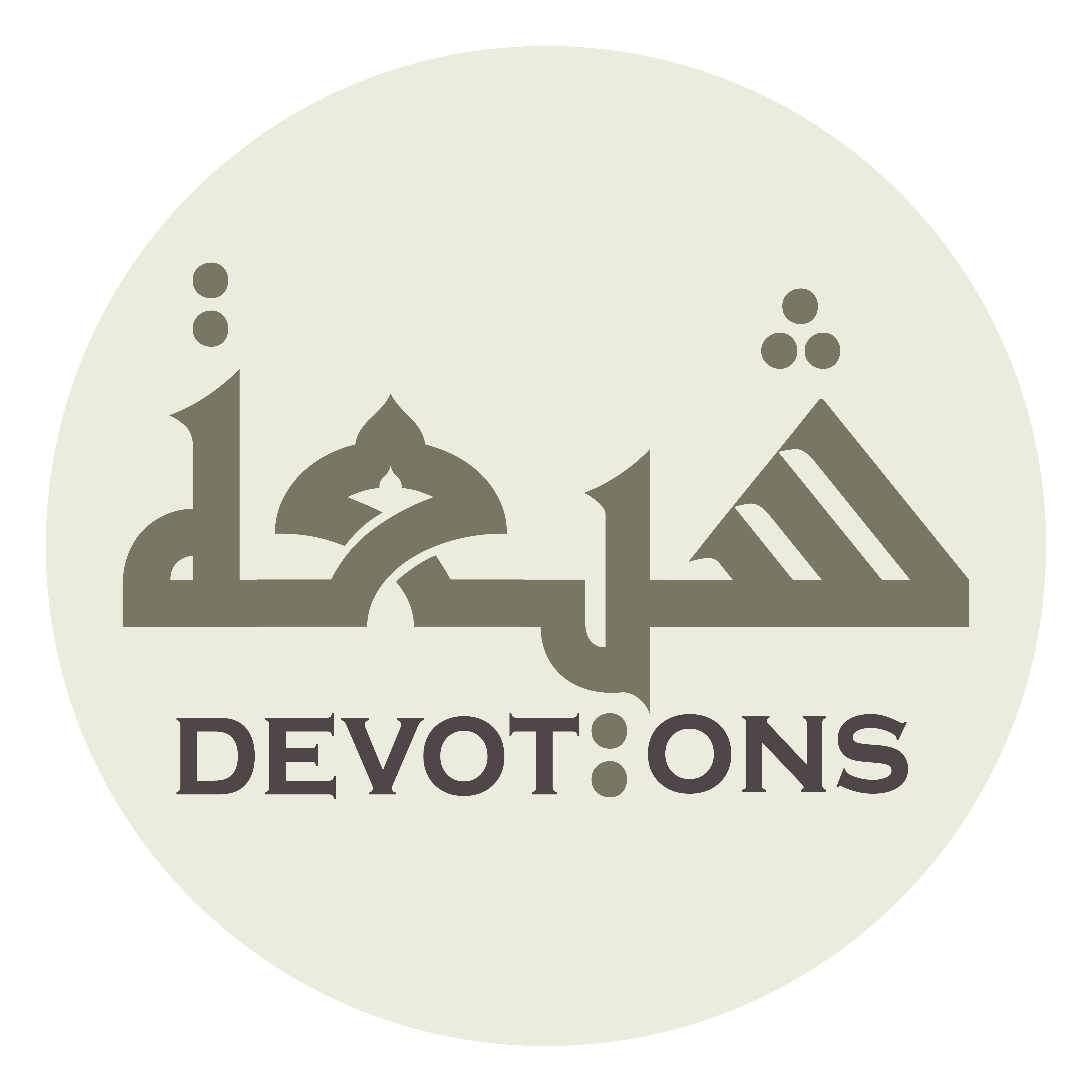 وَ الْفَاطِرُ بِلَا كُلْفَةٍ

wal fāṭiru bilā kulfah

the Initiator without discomfort,
Dua 56 - Sahifat Sajjadiyyah
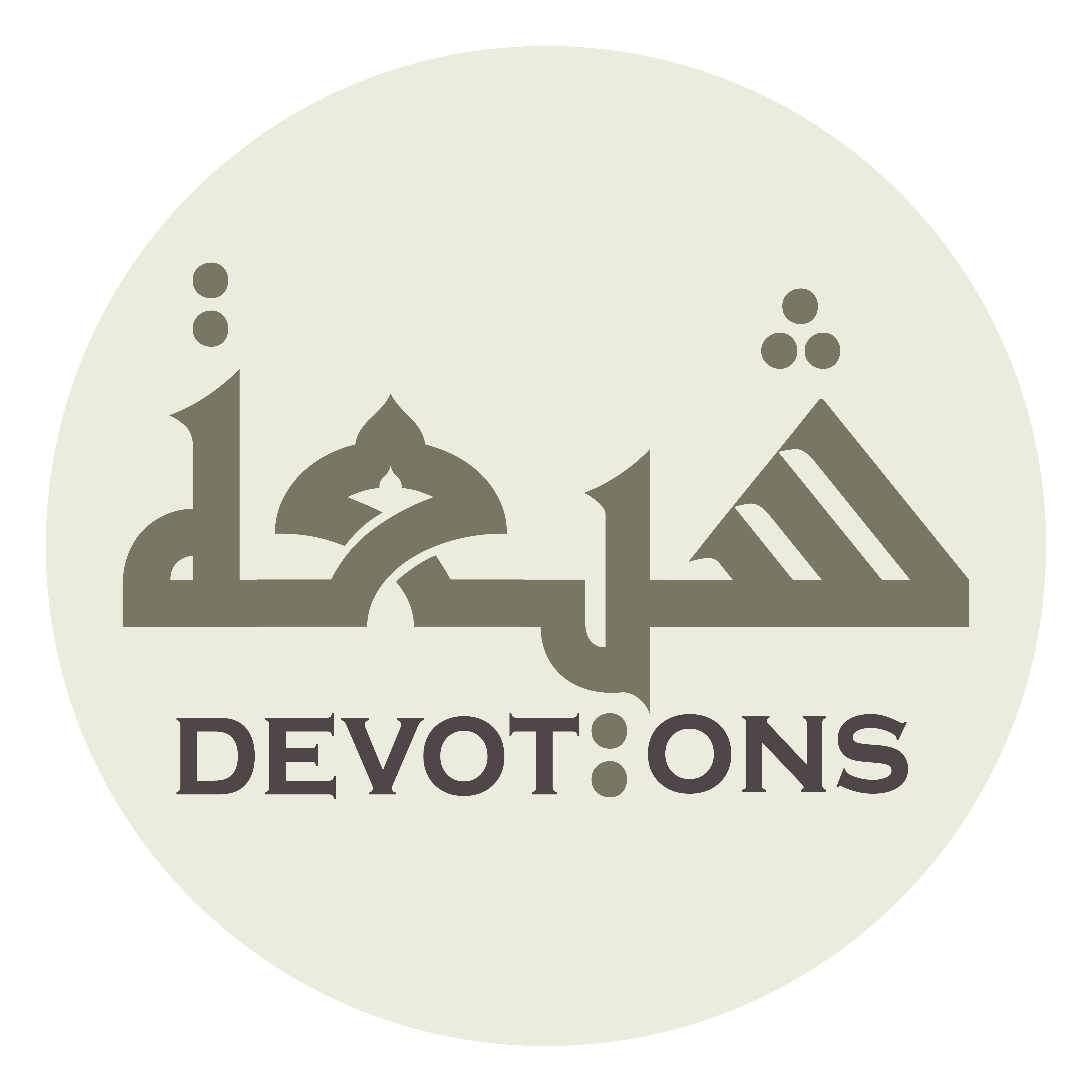 وَ الْفَعَّالُ بِلَا عَجْزٍ

wal fa``ālu bilā `ajz

the Accomplisher without incapacity.
Dua 56 - Sahifat Sajjadiyyah
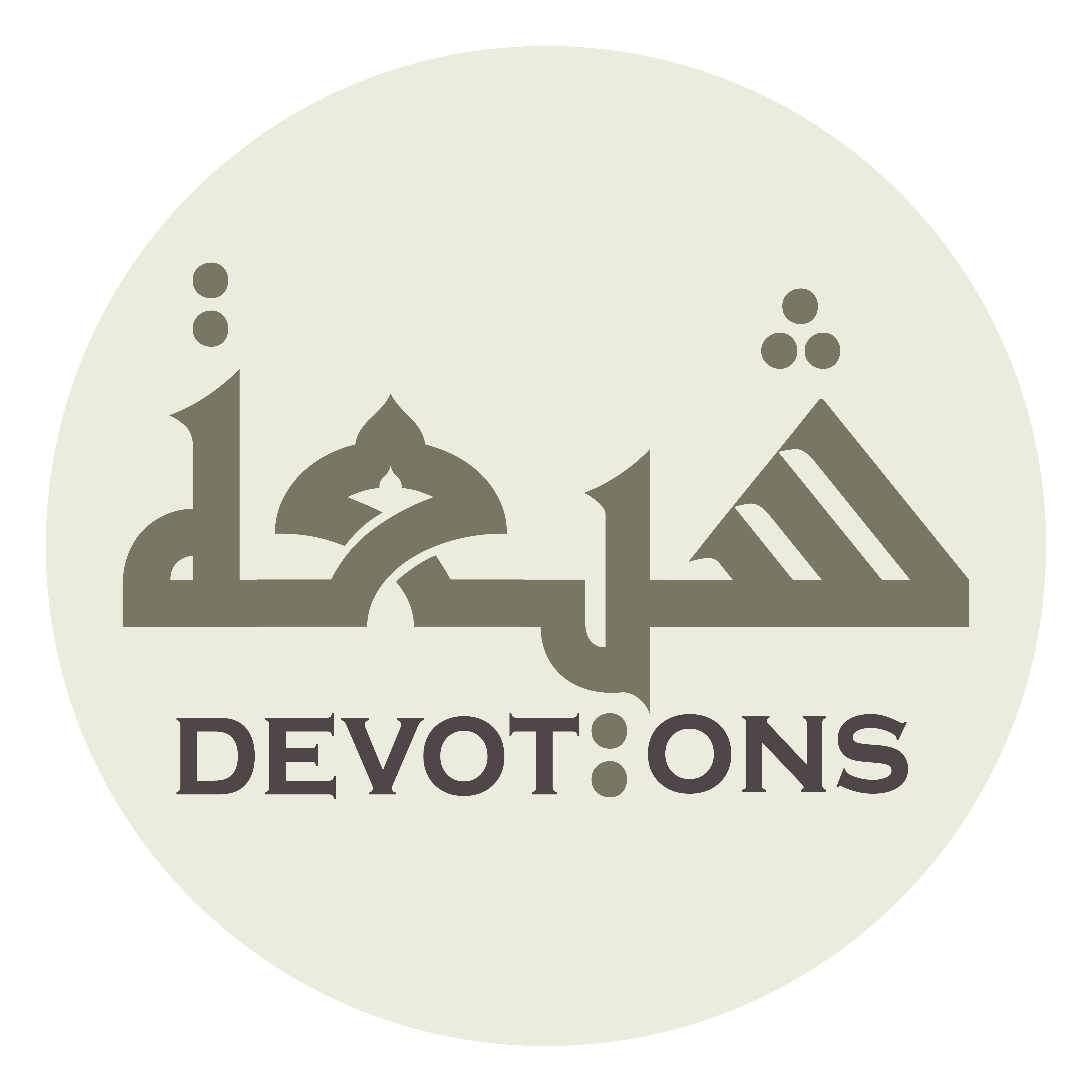 لَيْسَ لَهُ حَدٌّ فِيْ مَكَانٍ

laysa lahu ḥaddun fī makān

He has no bound in space
Dua 56 - Sahifat Sajjadiyyah
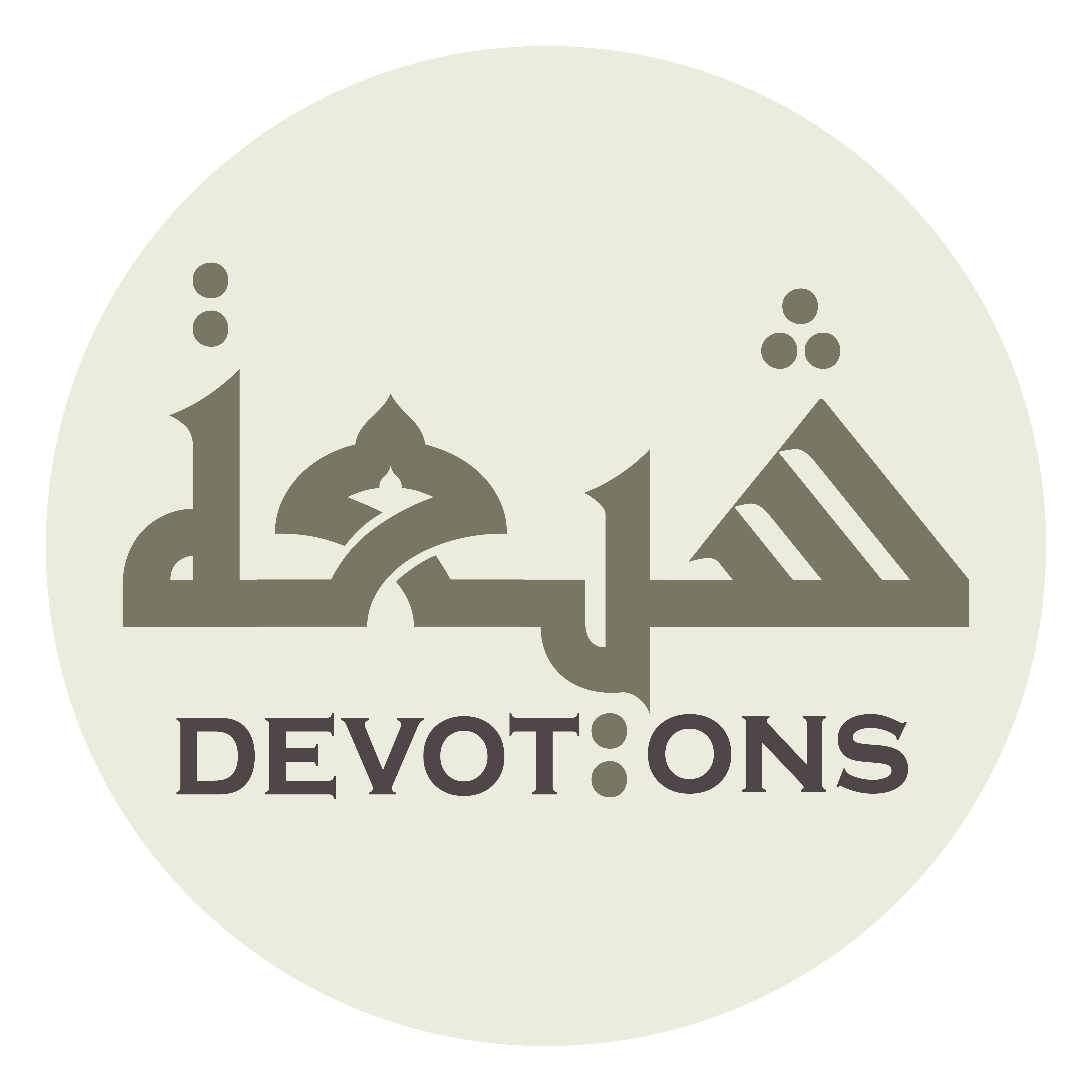 وَ لَا غَايَةٌ فِيْ زَمَانٍ

wa lā ghāyatun fī zamān

and no limit in time;
Dua 56 - Sahifat Sajjadiyyah
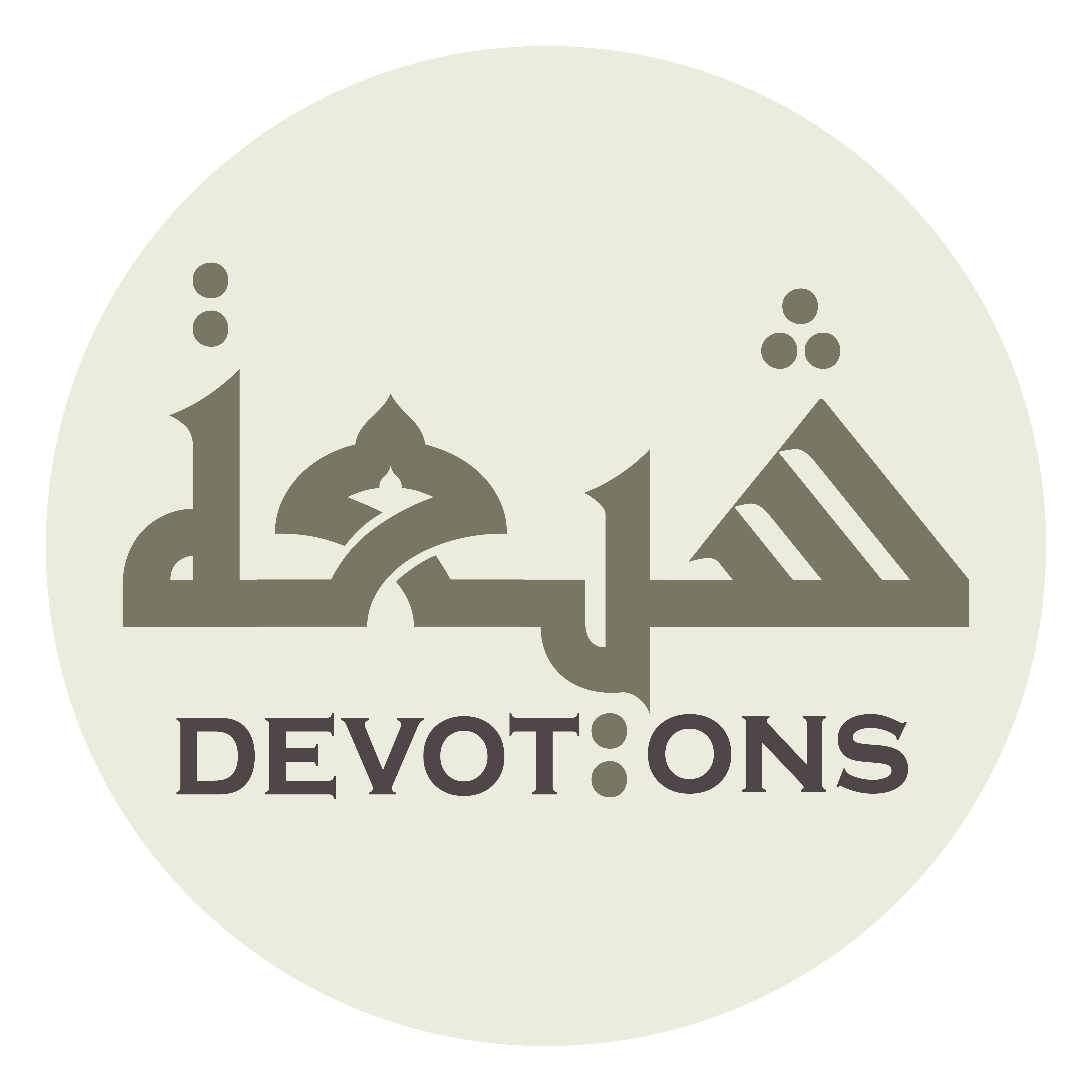 لَمْ يَزَلْ وَ لَا يَزُوْلُ وَ لَنْ يَزَالَ كَذٰلِكَ اَبَدًا

lam yazal wa lā yazūlu wa lan yazāla kadhālika abadā

He ever was, He ever is, He ever will be the same, endlessly.
Dua 56 - Sahifat Sajjadiyyah
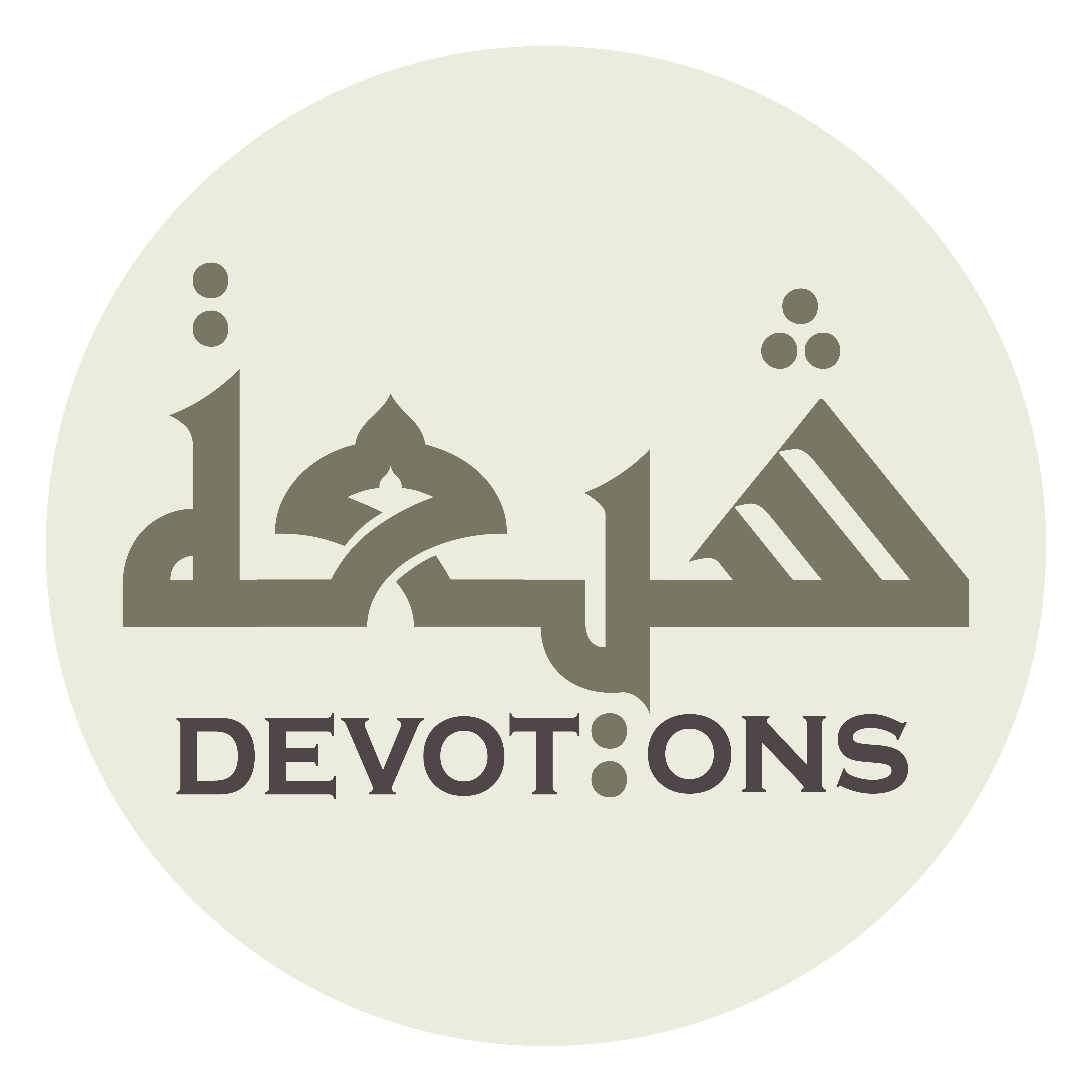 هُوَ الْاِلٰهُ الْحَيُّ الْقَيُّوْمُ

huwal ilāhul ḥayyul qayyūm

He is Allah, the Living, the Self-subsistent,
Dua 56 - Sahifat Sajjadiyyah
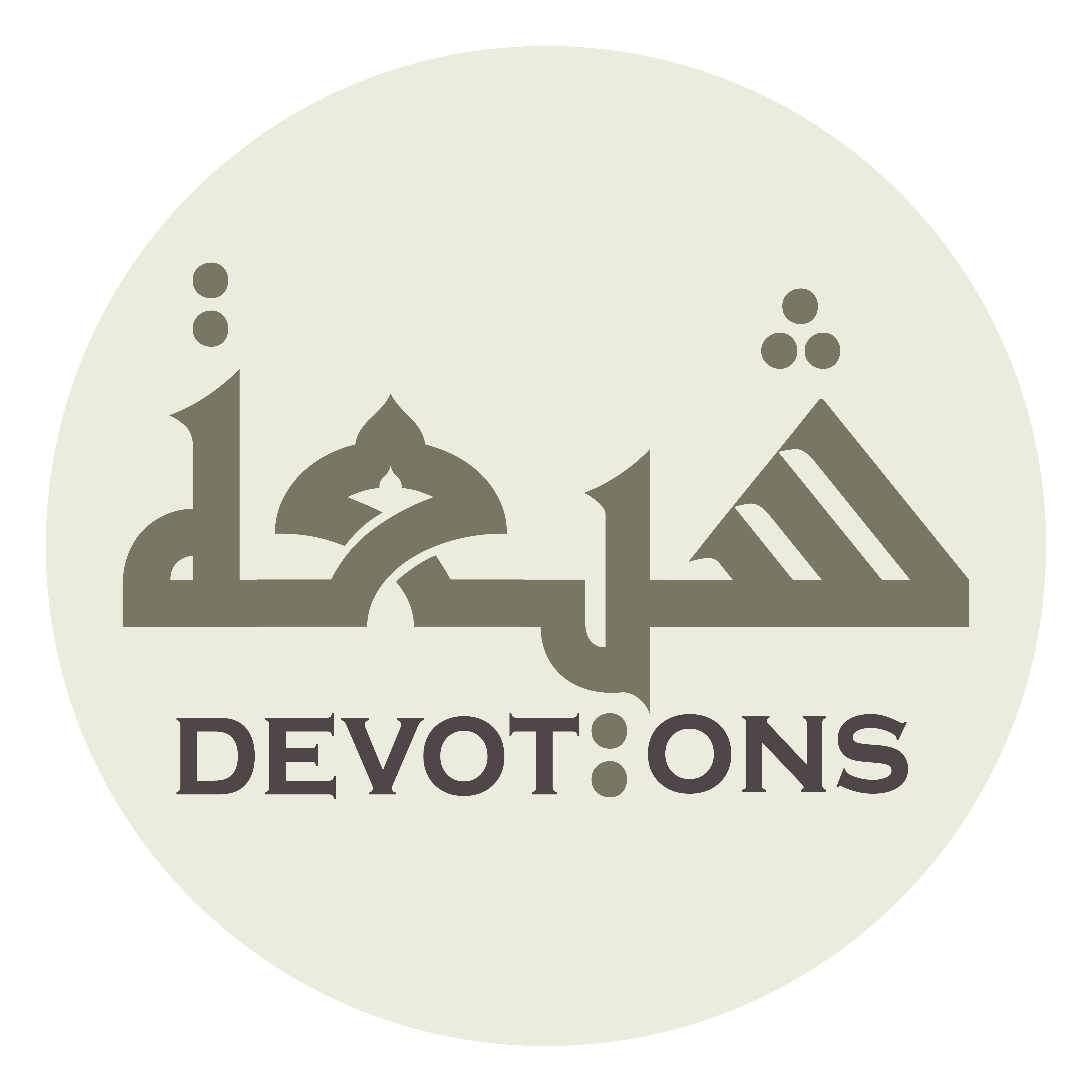 اَلدَّآئِمُ الْقَدِيْمُ

ad dā-imul qadīm

the Everlasting, the Eternal,
Dua 56 - Sahifat Sajjadiyyah
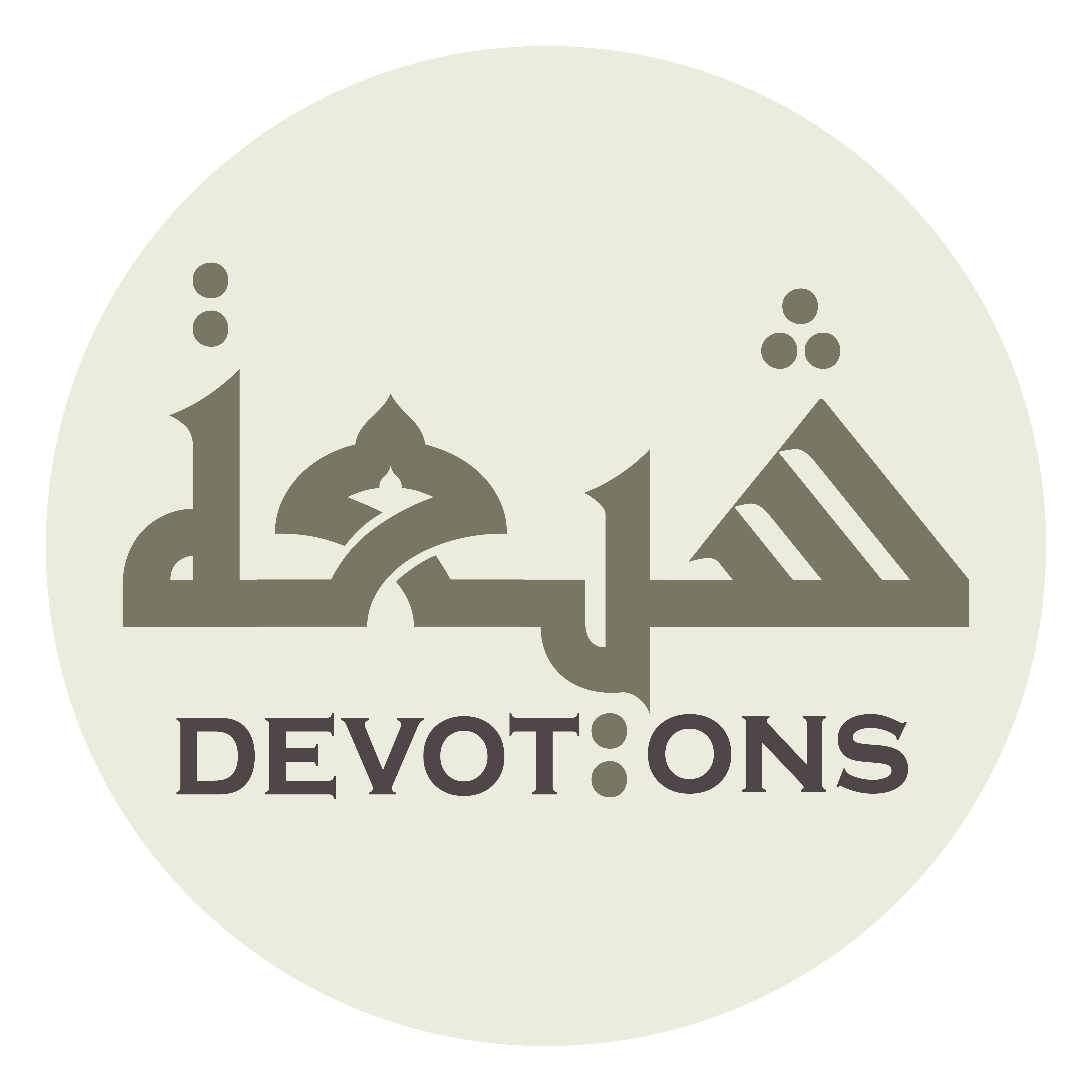 اَلْقَادِرُ الْحَكِيْمُ

al qādirul ḥakīm

the All-powerful, the All-wise.
Dua 56 - Sahifat Sajjadiyyah
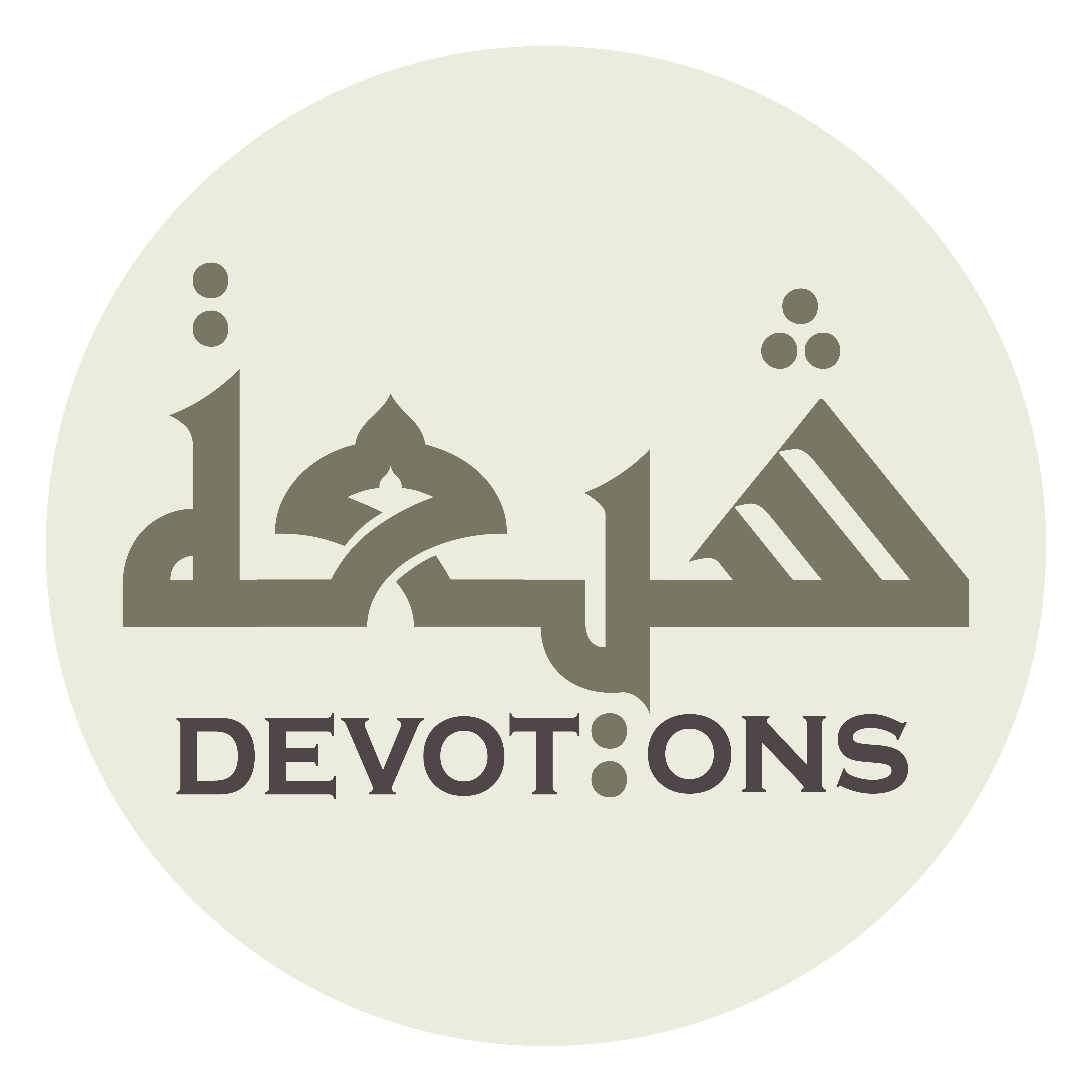 اِلٰهِيْ

ilāhī

My Allah,
Dua 56 - Sahifat Sajjadiyyah
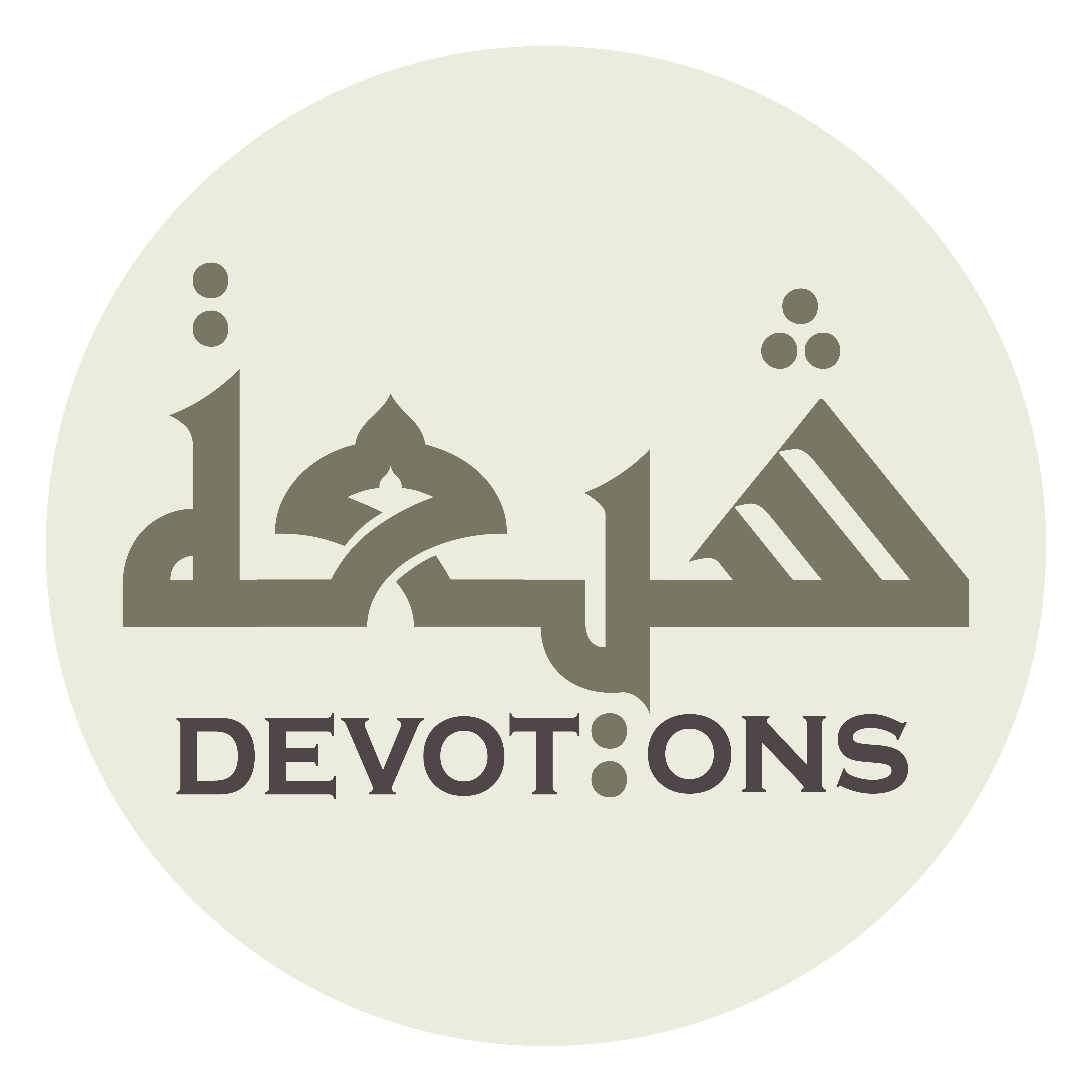 عُبَيْدُكَ بِفِنَآئِكَ

`ubayduka bifinā-ik

Thy little slave is in Thy courtyard,
Dua 56 - Sahifat Sajjadiyyah
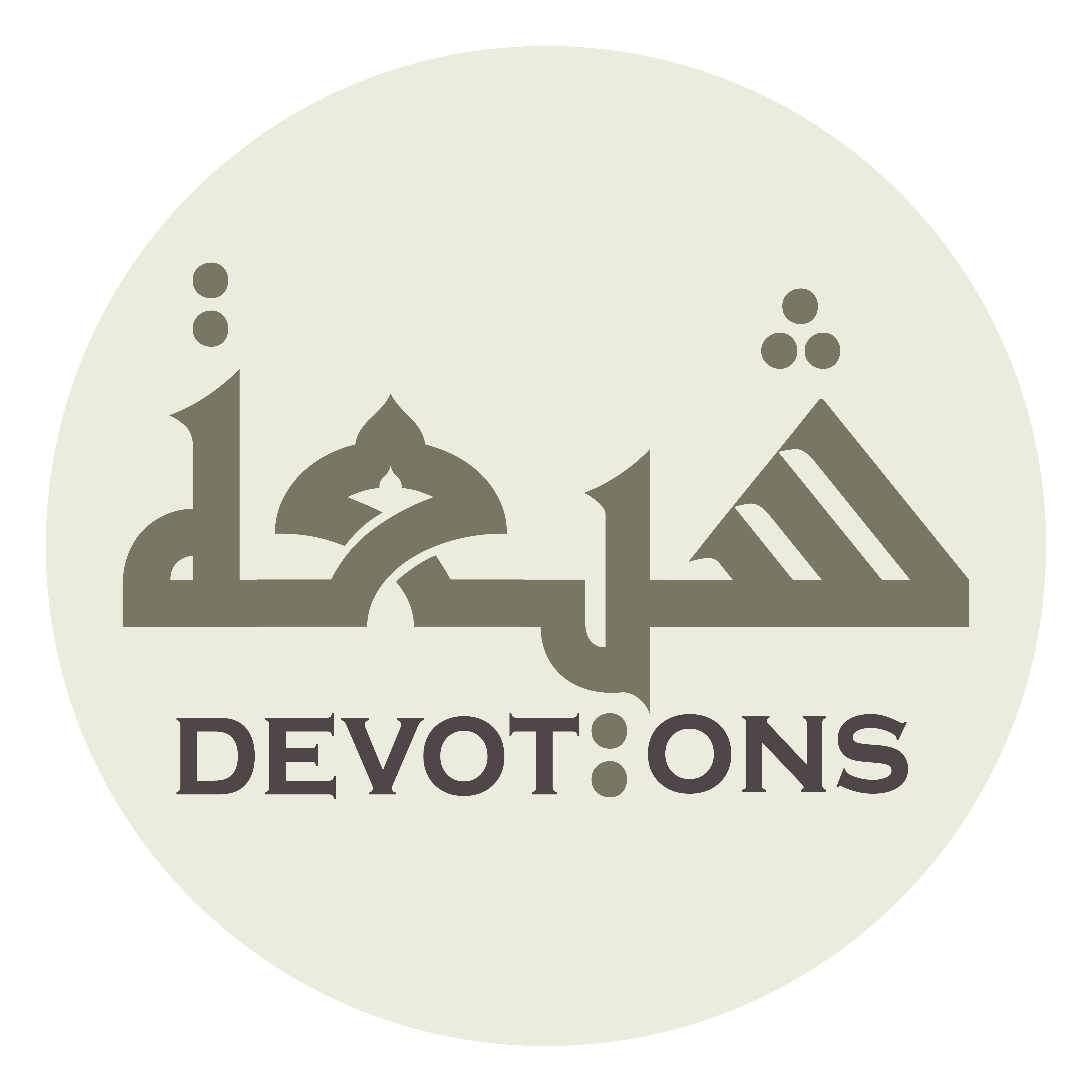 سَائِلُكَ بِفِنَآئِكَ

sā-iluka bifinā-ik

Thy beggar is in Thy courtyard,
Dua 56 - Sahifat Sajjadiyyah
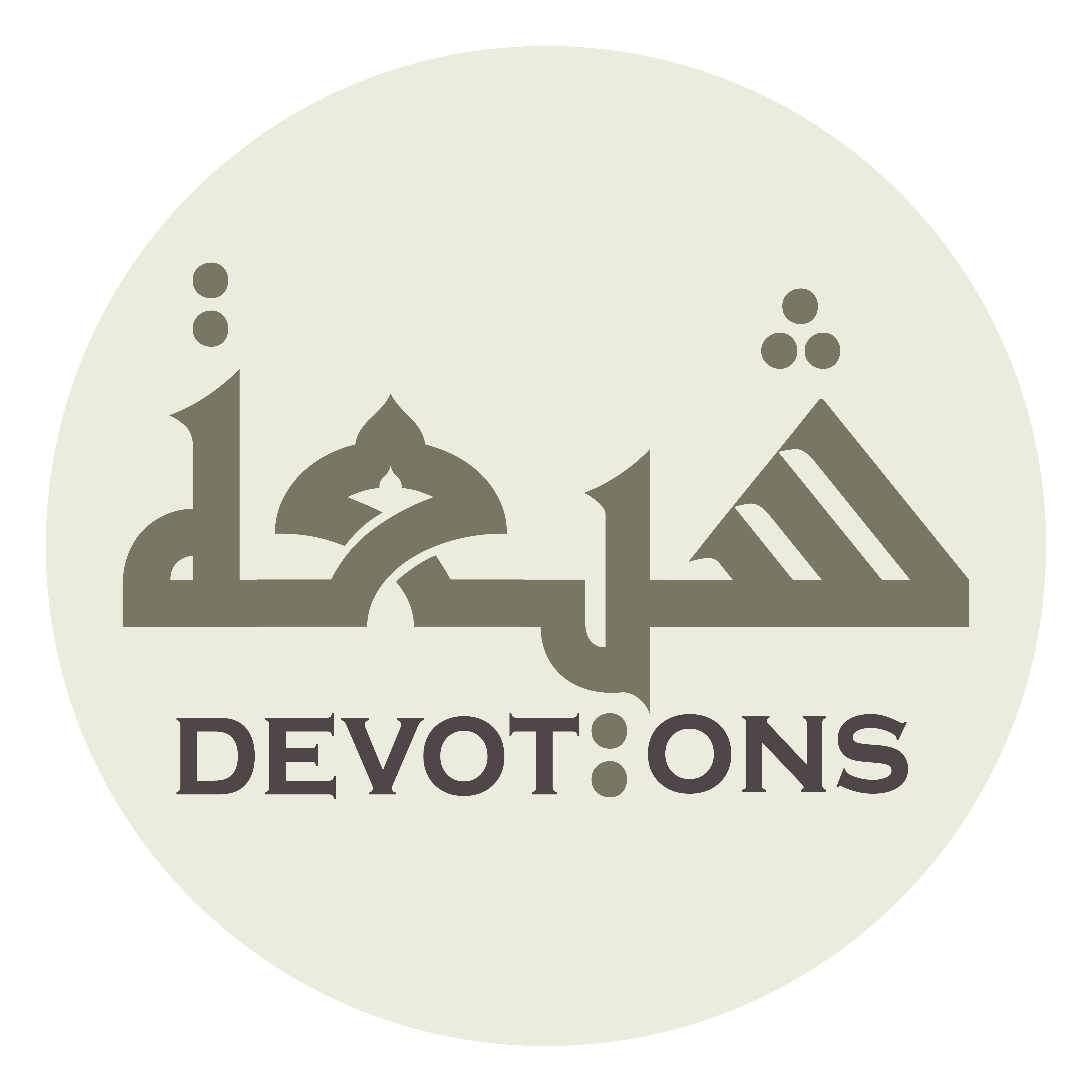 فَقِيْرُكَ بِفِنَآئِكَ

faqīruka bifinā-ika

Thy poor one is in Thy courtyard!
Dua 56 - Sahifat Sajjadiyyah
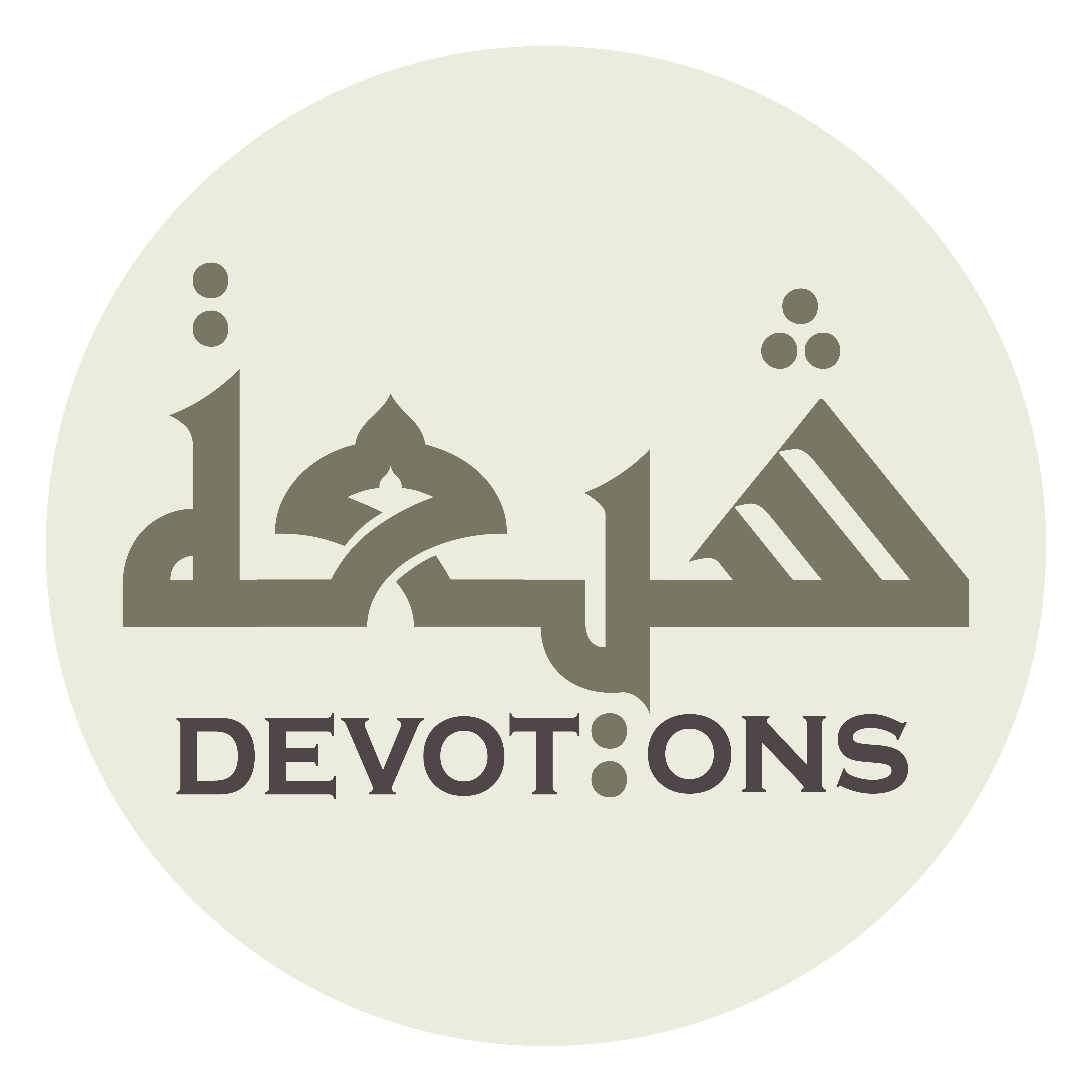 اِلٰهِيْ

ilāhī

My Allah,
Dua 56 - Sahifat Sajjadiyyah
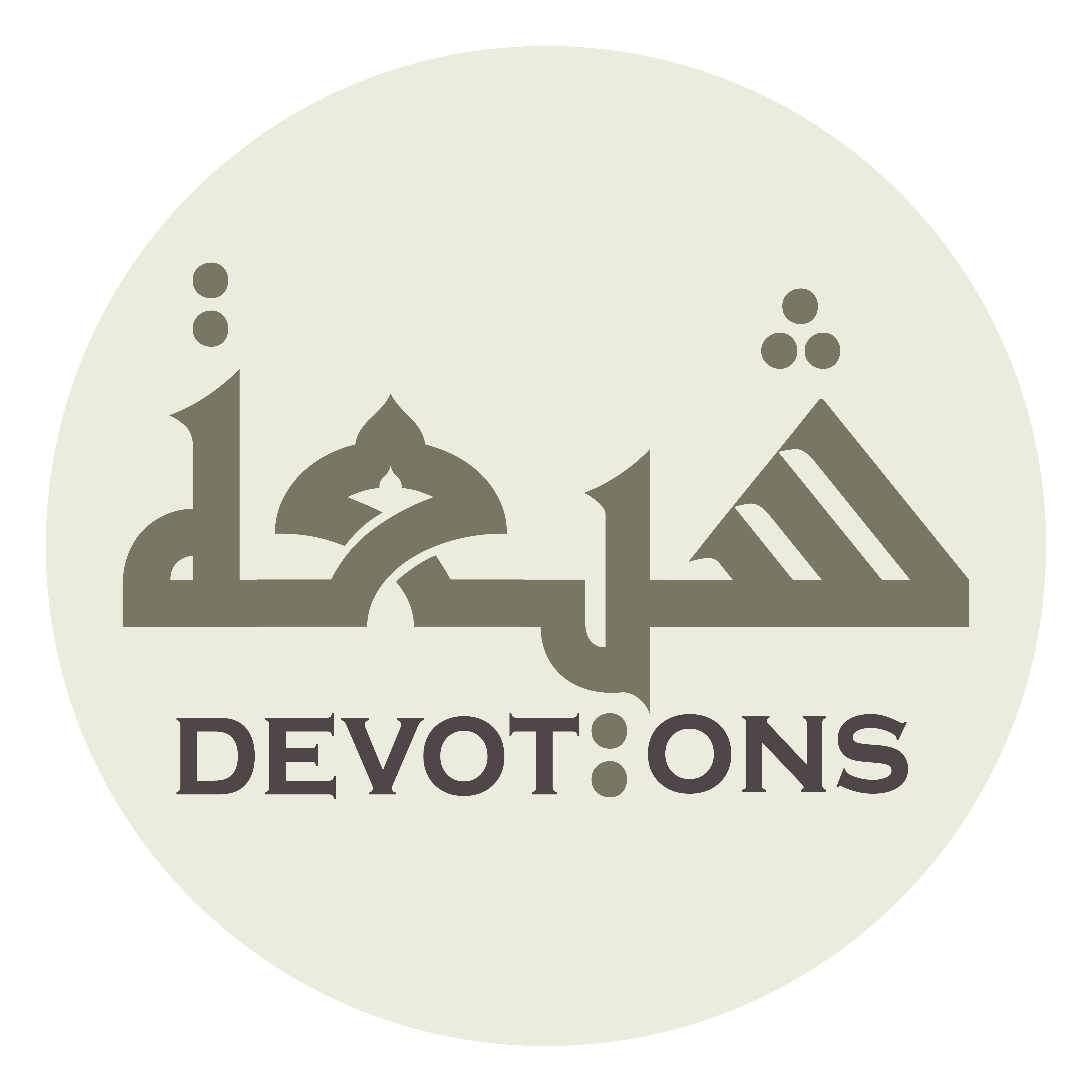 عُبَيْدُكَ بِفِنَآئِكَ

`ubayduka bifinā-ik

Thy little slave is in Thy courtyard,
Dua 56 - Sahifat Sajjadiyyah
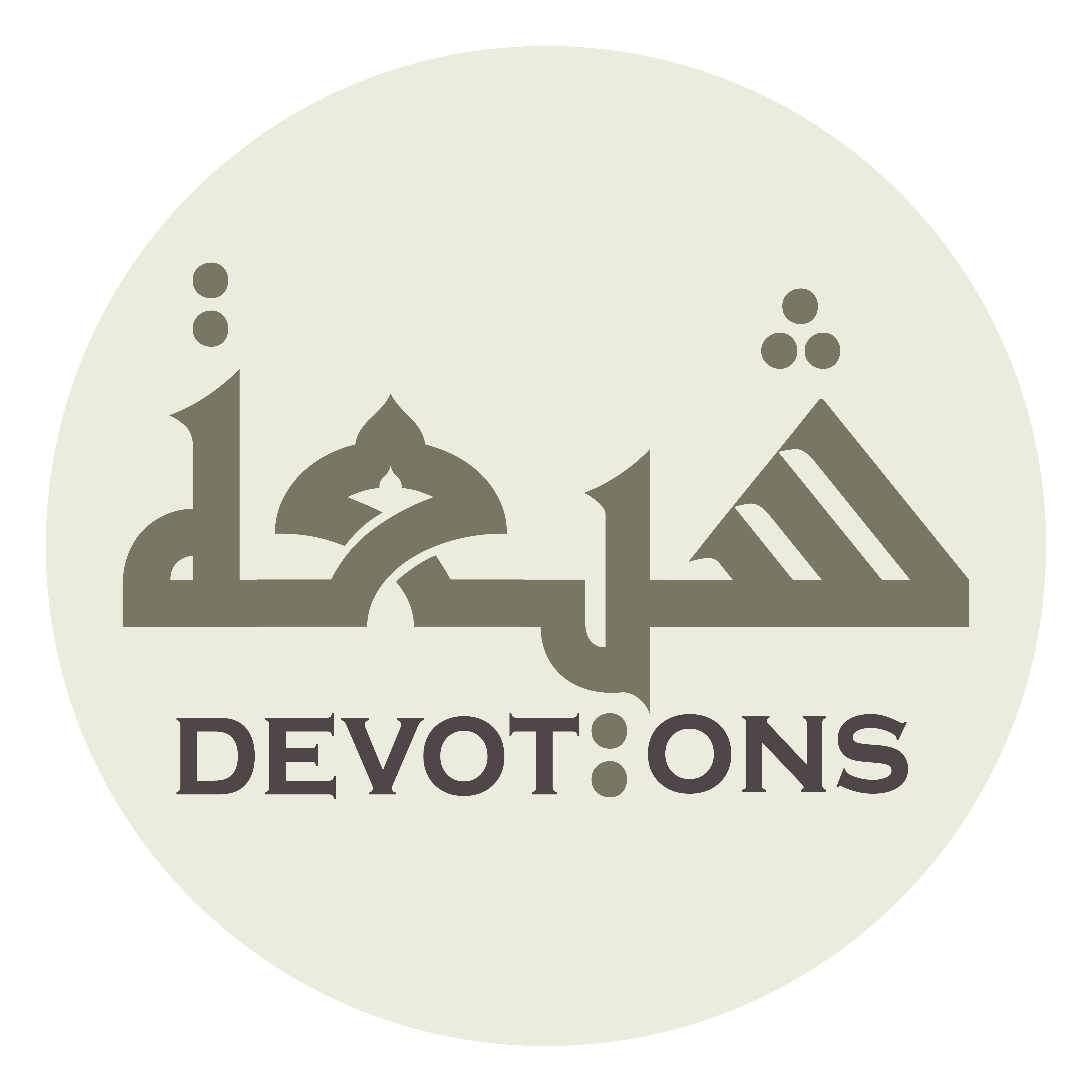 سَائِلُكَ بِفِنَآئِكَ

sā-iluka bifinā-ik

Thy beggar is in Thy courtyard,
Dua 56 - Sahifat Sajjadiyyah
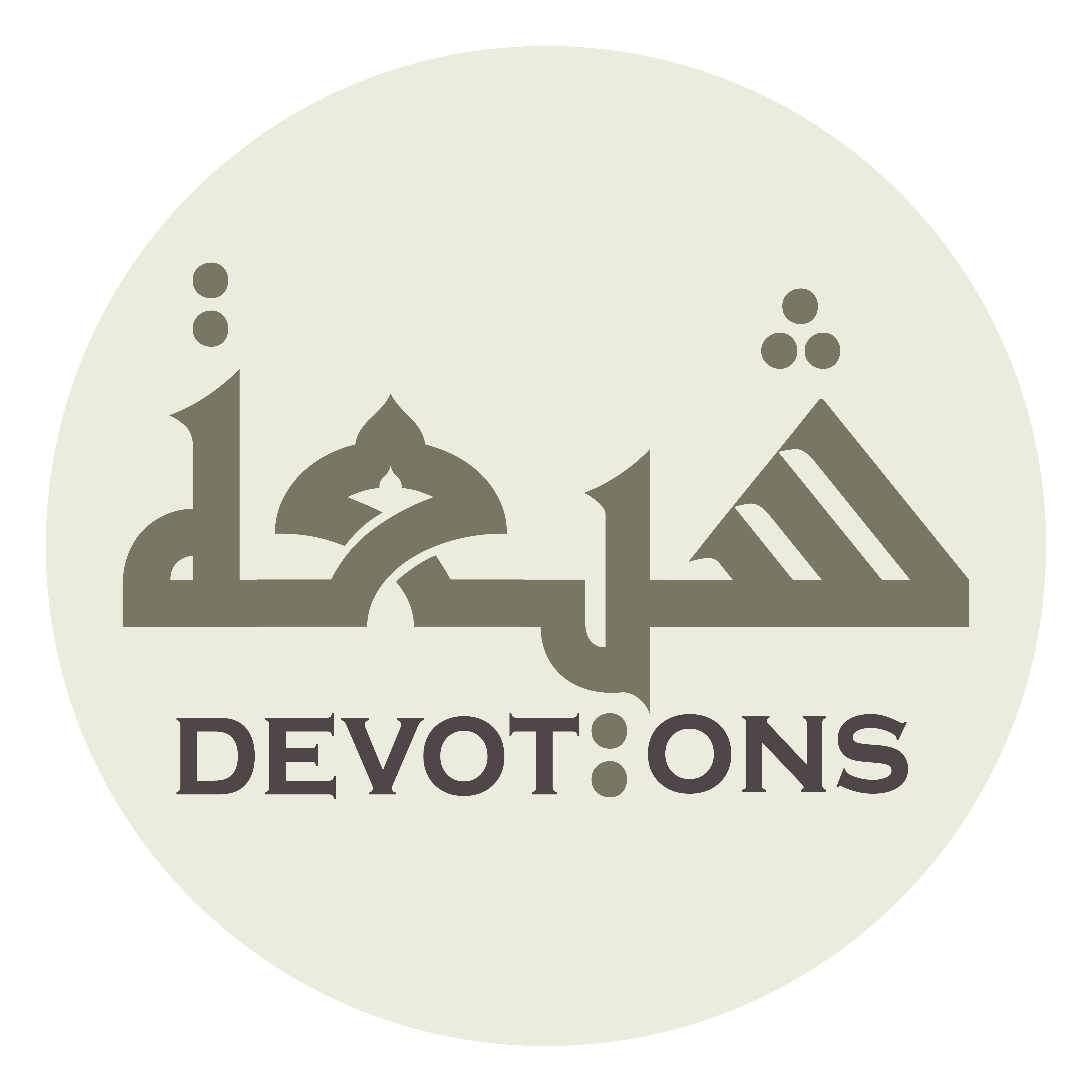 فَقِيْرُكَ بِفِنَآئِكَ

faqīruka bifinā-ika

Thy poor one is in Thy courtyard!
Dua 56 - Sahifat Sajjadiyyah
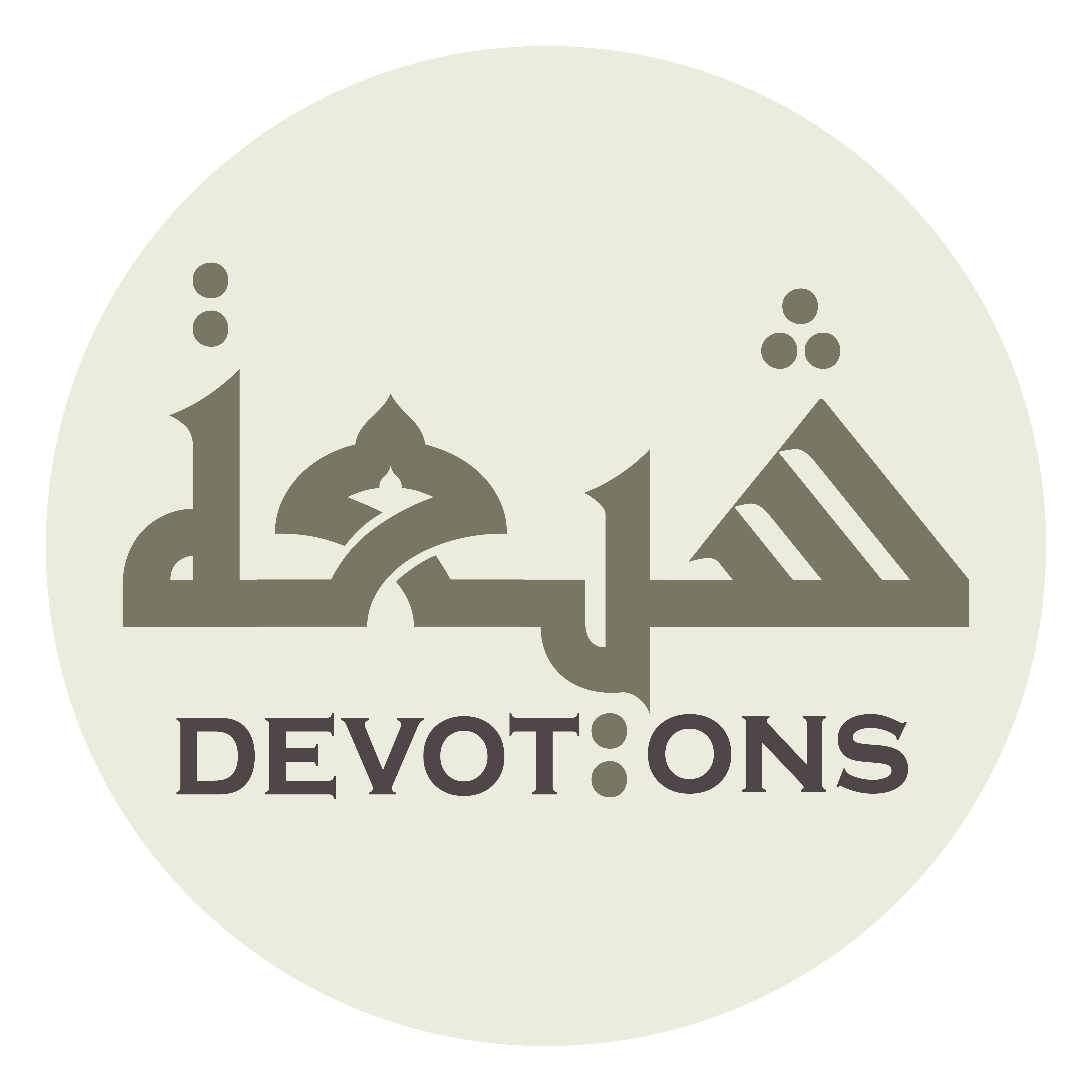 اِلٰهِيْ

ilāhī

My Allah,
Dua 56 - Sahifat Sajjadiyyah
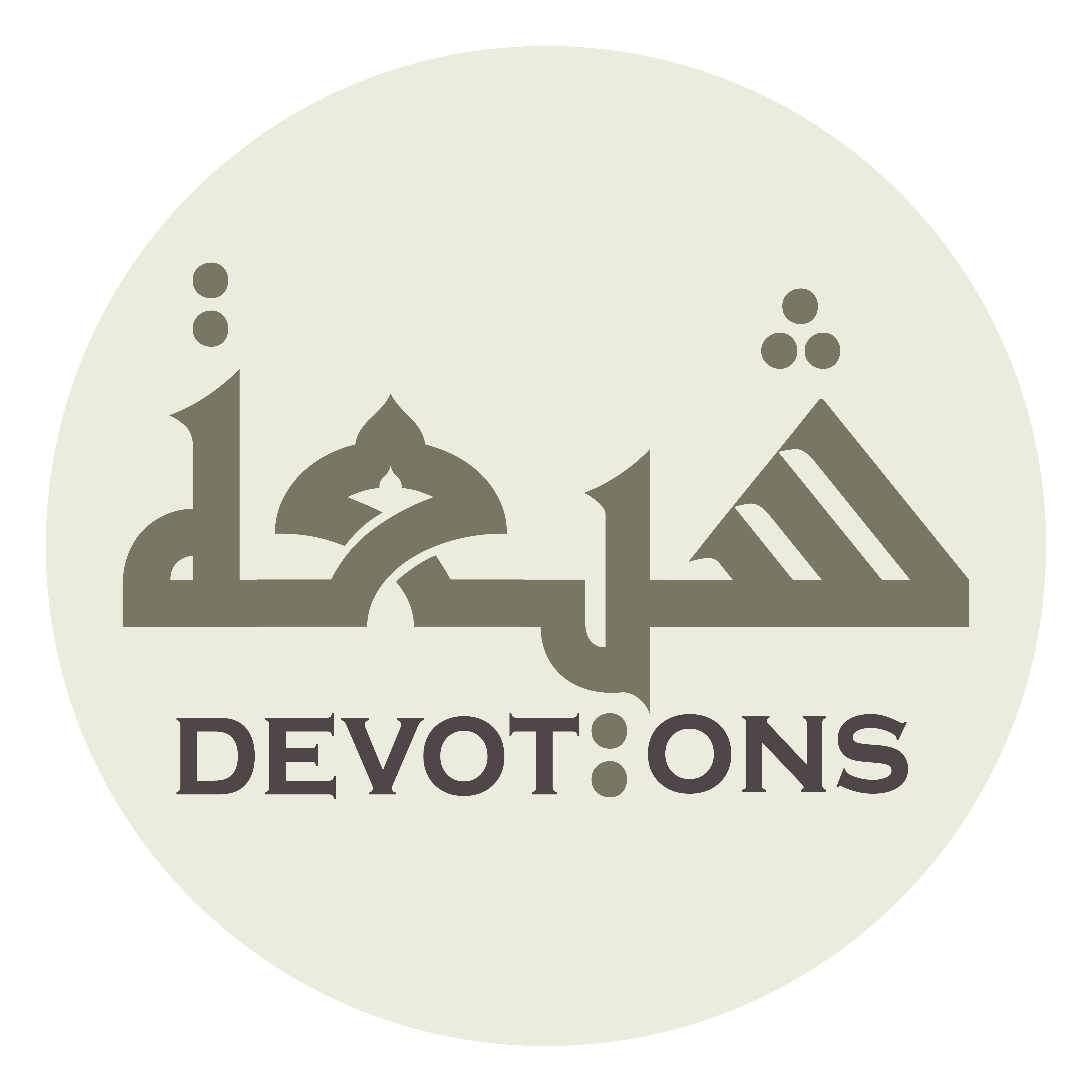 عُبَيْدُكَ بِفِنَآئِكَ

`ubayduka bifinā-ik

Thy little slave is in Thy courtyard,
Dua 56 - Sahifat Sajjadiyyah
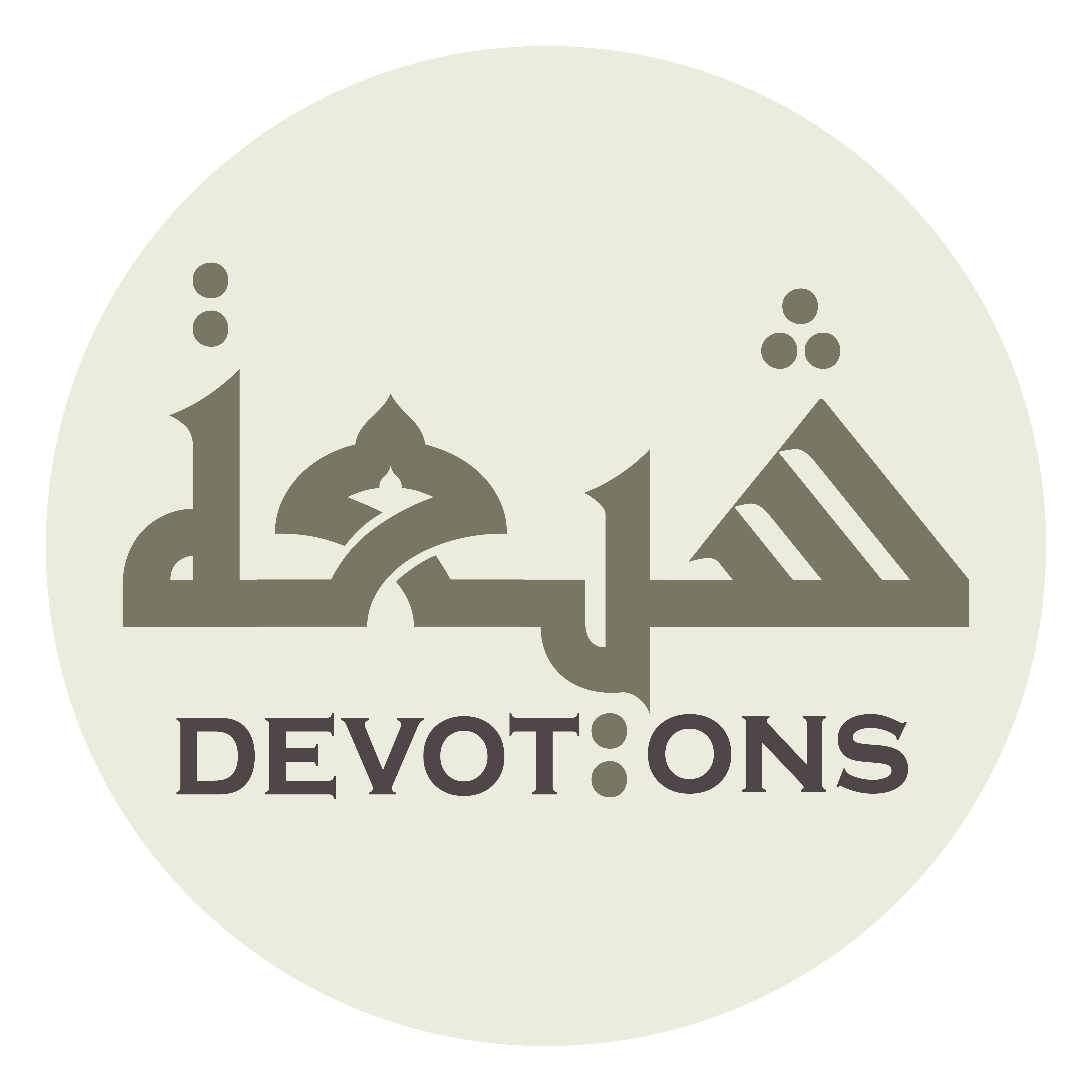 سَائِلُكَ بِفِنَآئِكَ

sā-iluka bifinā-ik

Thy beggar is in Thy courtyard,
Dua 56 - Sahifat Sajjadiyyah
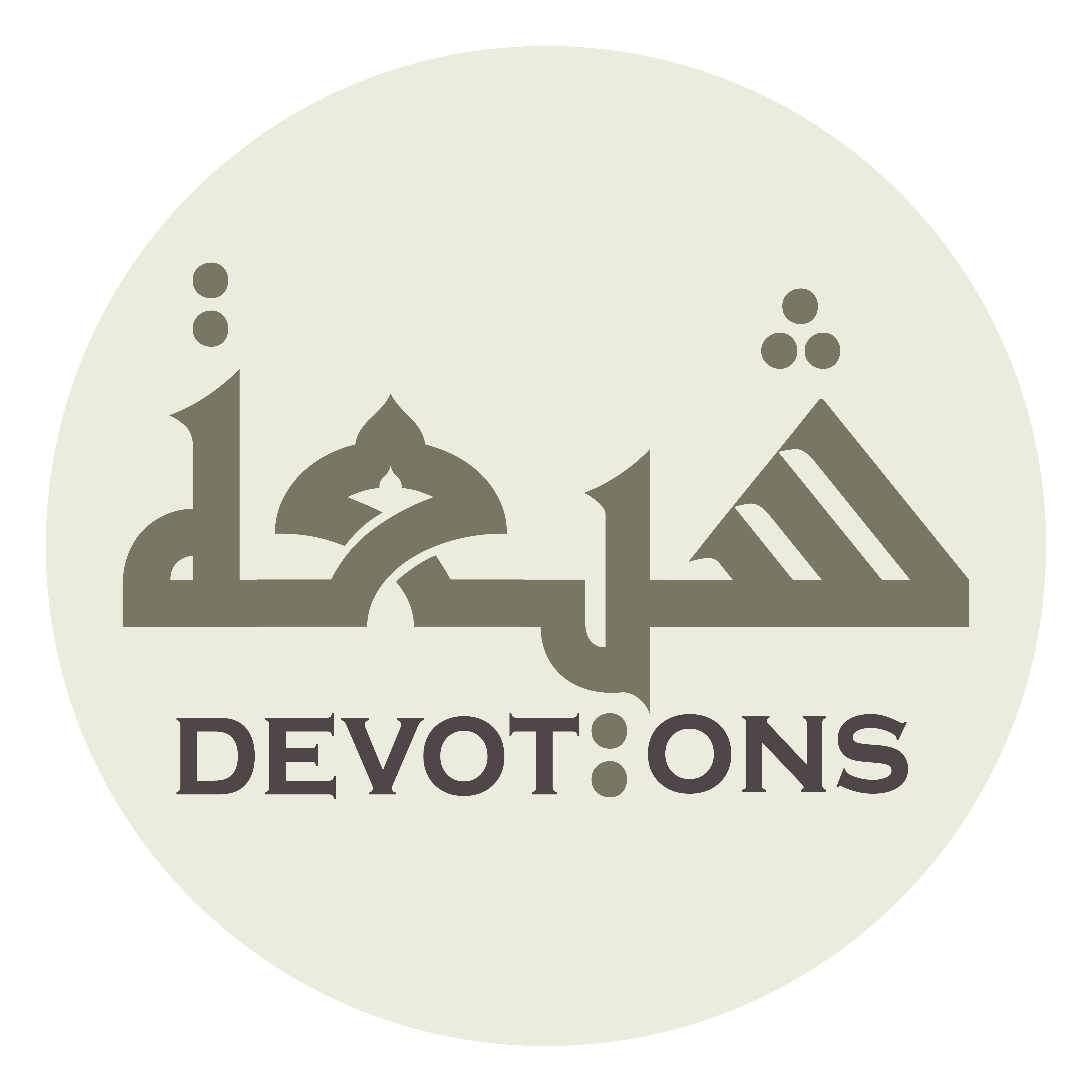 فَقِيْرُكَ بِفِنَآئِكَ

faqīruka bifinā-ika

Thy poor one is in Thy courtyard!
Dua 56 - Sahifat Sajjadiyyah
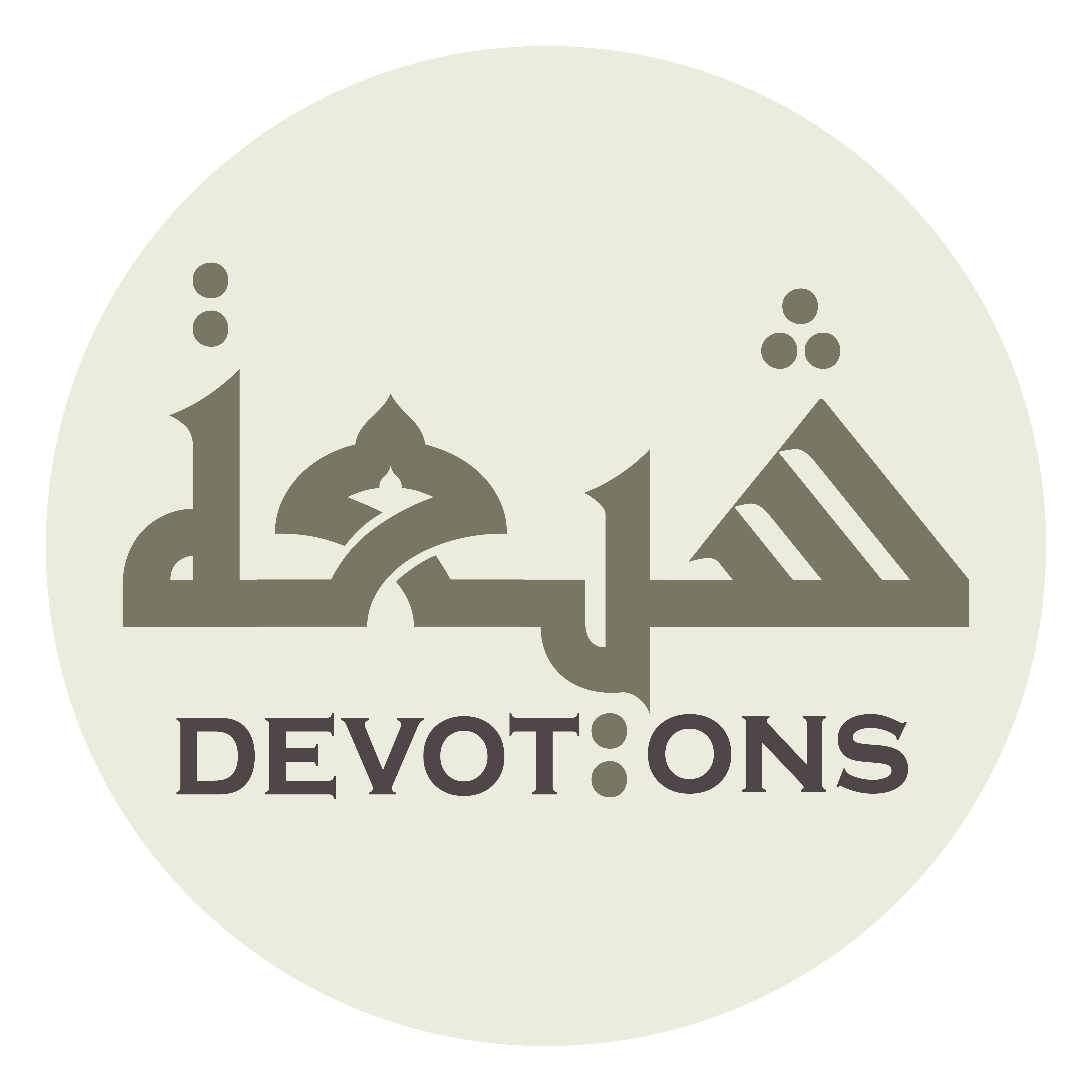 اِلٰهِيْ

ilāhī

My Allah,
Dua 56 - Sahifat Sajjadiyyah
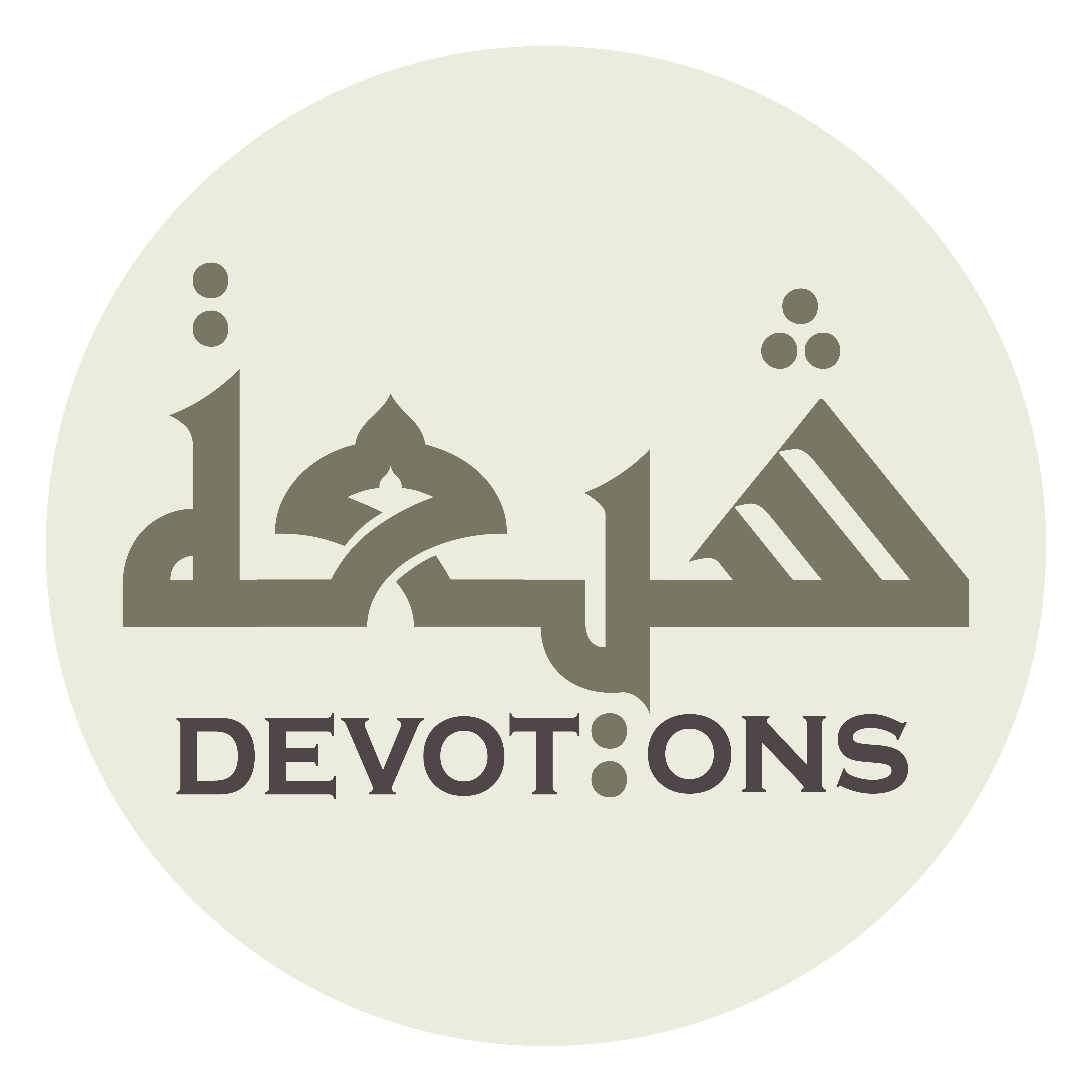 لَكَ يَرْهَبُ الْمُتَرَهِّبُوْنَ

laka yar-habul mutarahhibūn

before Thee tremble the pious tremblers,
Dua 56 - Sahifat Sajjadiyyah
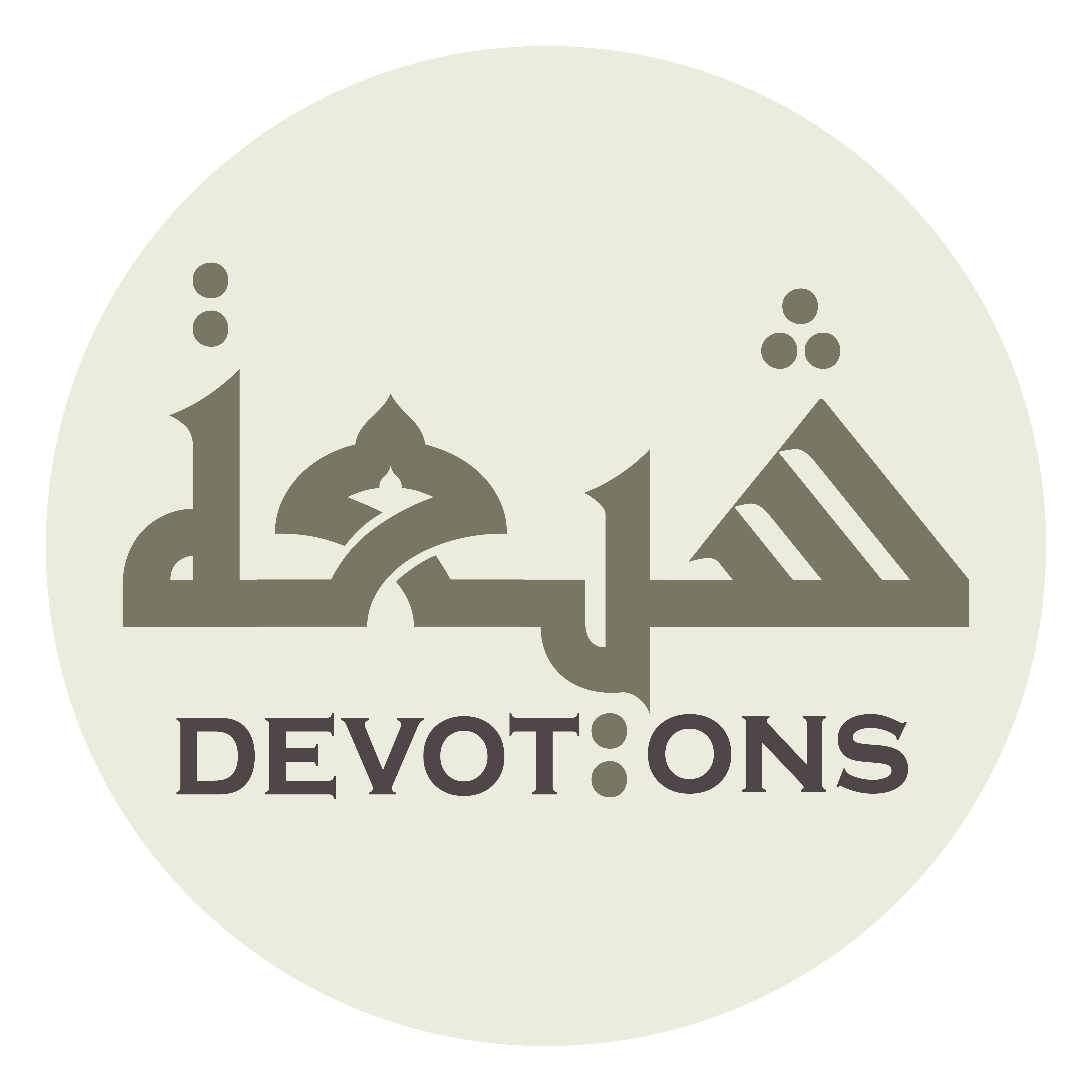 وَ اِلَيْكَ اَخْلَصَ الْمُسْتَهِلُّوْنَ

wa ilayka akhlaṣal mustahillūn

to Thee devote themselves the lamenters,
Dua 56 - Sahifat Sajjadiyyah
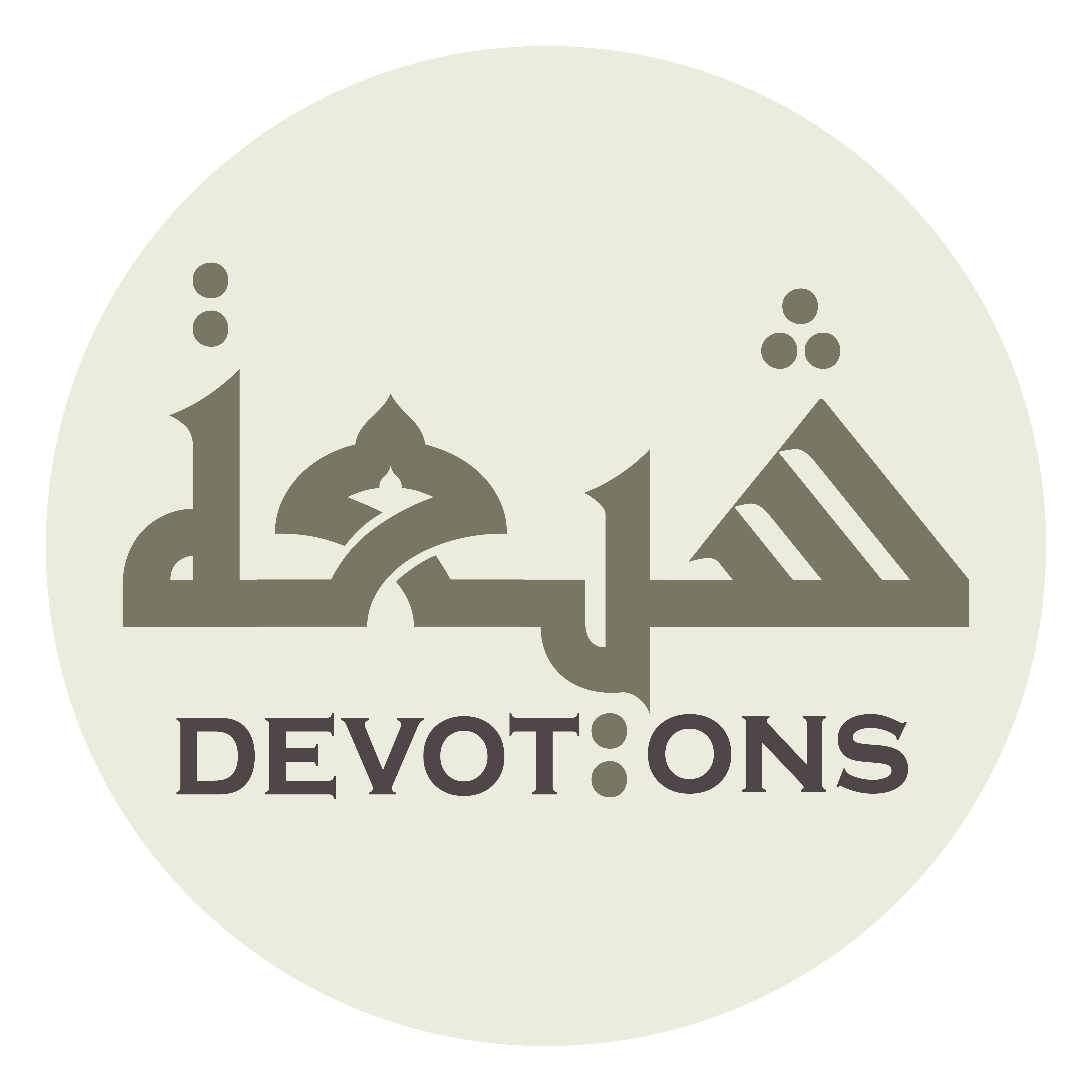 رَهْبَةً لَكَ وَ رَجَآءً لِعَفْوِكَ

rahbatan laka wa rajā-an li`afwik

in fear of Thee, in hope of Thee!
Dua 56 - Sahifat Sajjadiyyah
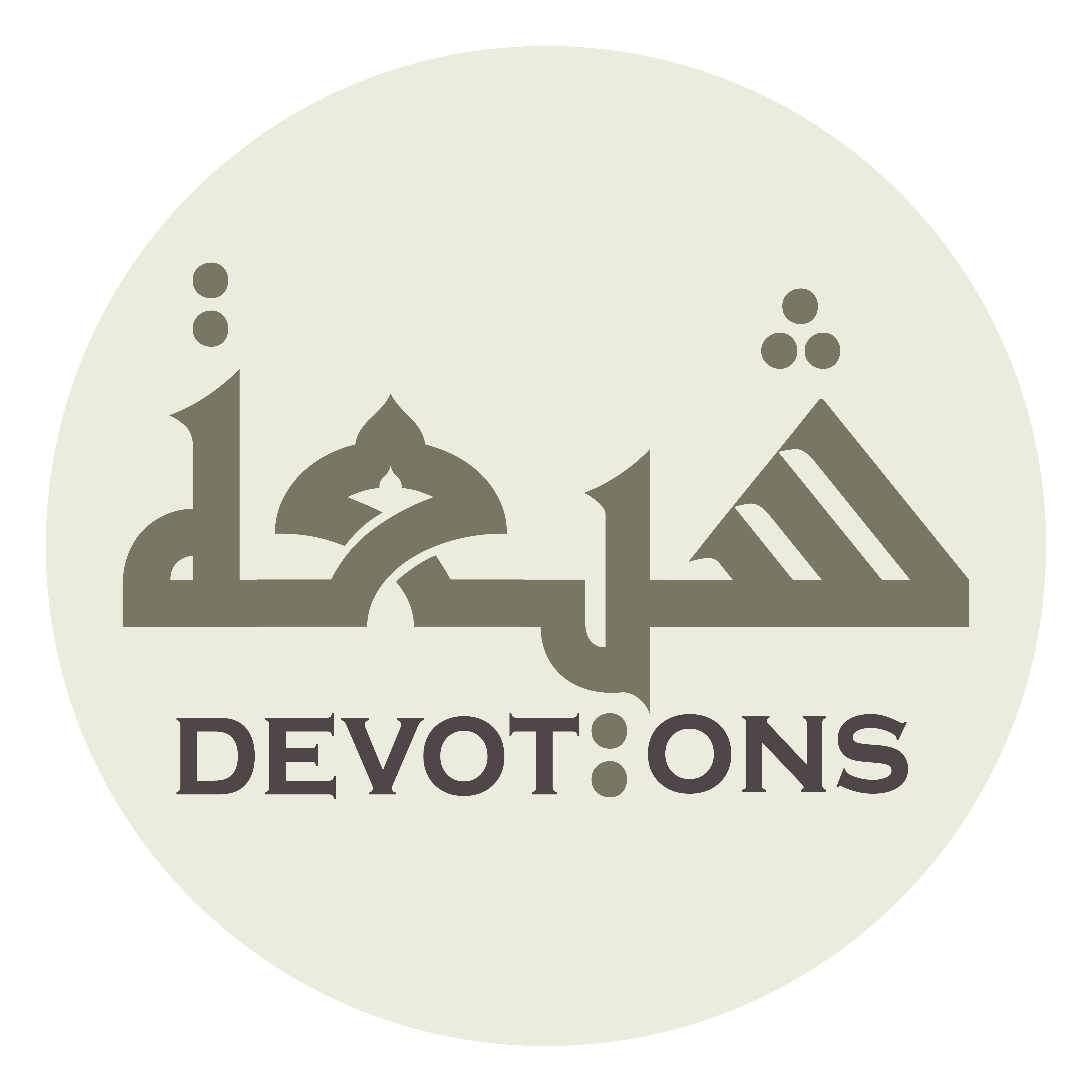 يَا اِلٰهَ الْحَقِّ

yā ilāhal ḥaqq

O Allah of Truth,
Dua 56 - Sahifat Sajjadiyyah
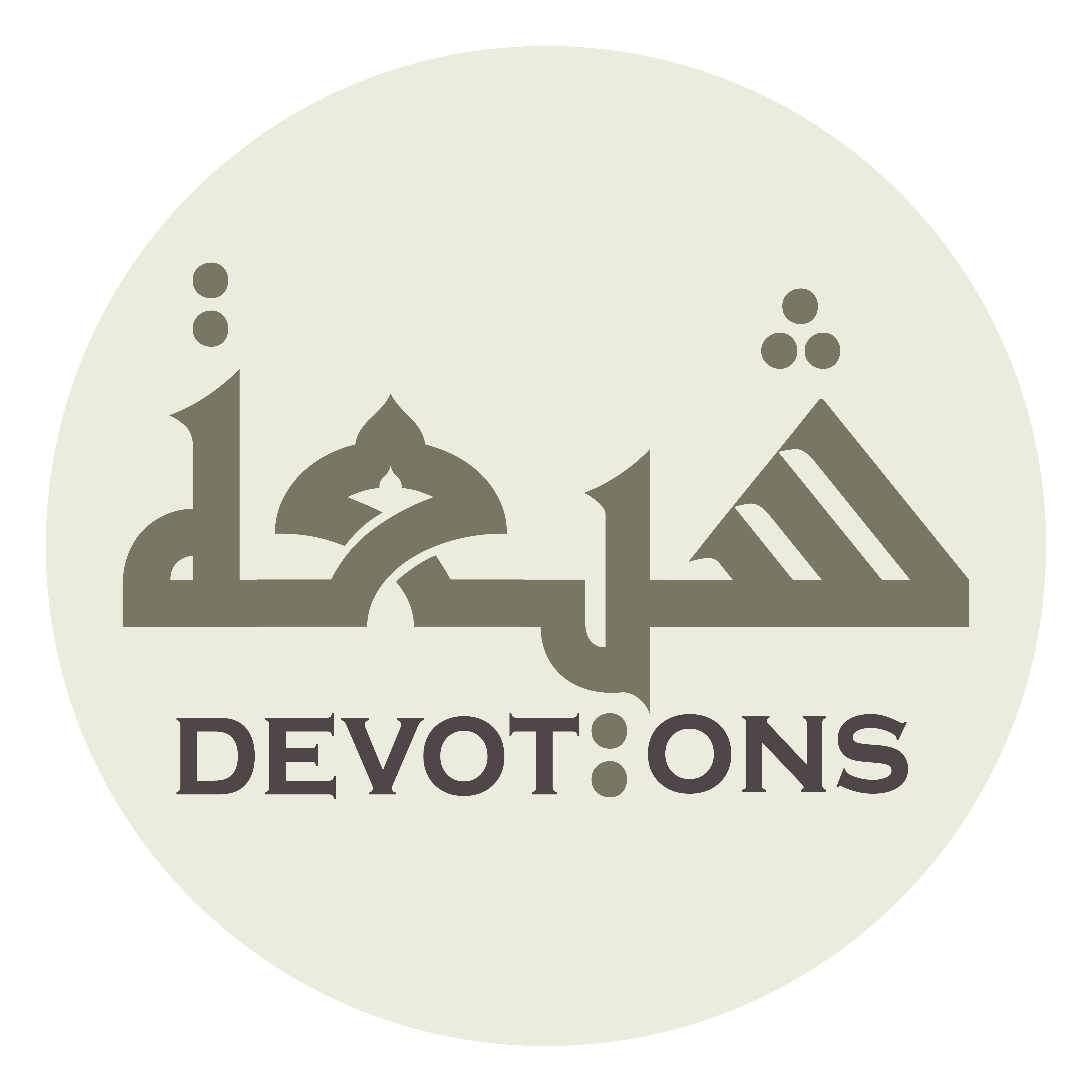 اِرْحَمْ دُعَآءَ الْمُسْتَصْرِخِيْنَ

ir-ḥam du`ā-al mustaṣrikhīn

have mercy upon the supplication of those who cry for help!
Dua 56 - Sahifat Sajjadiyyah
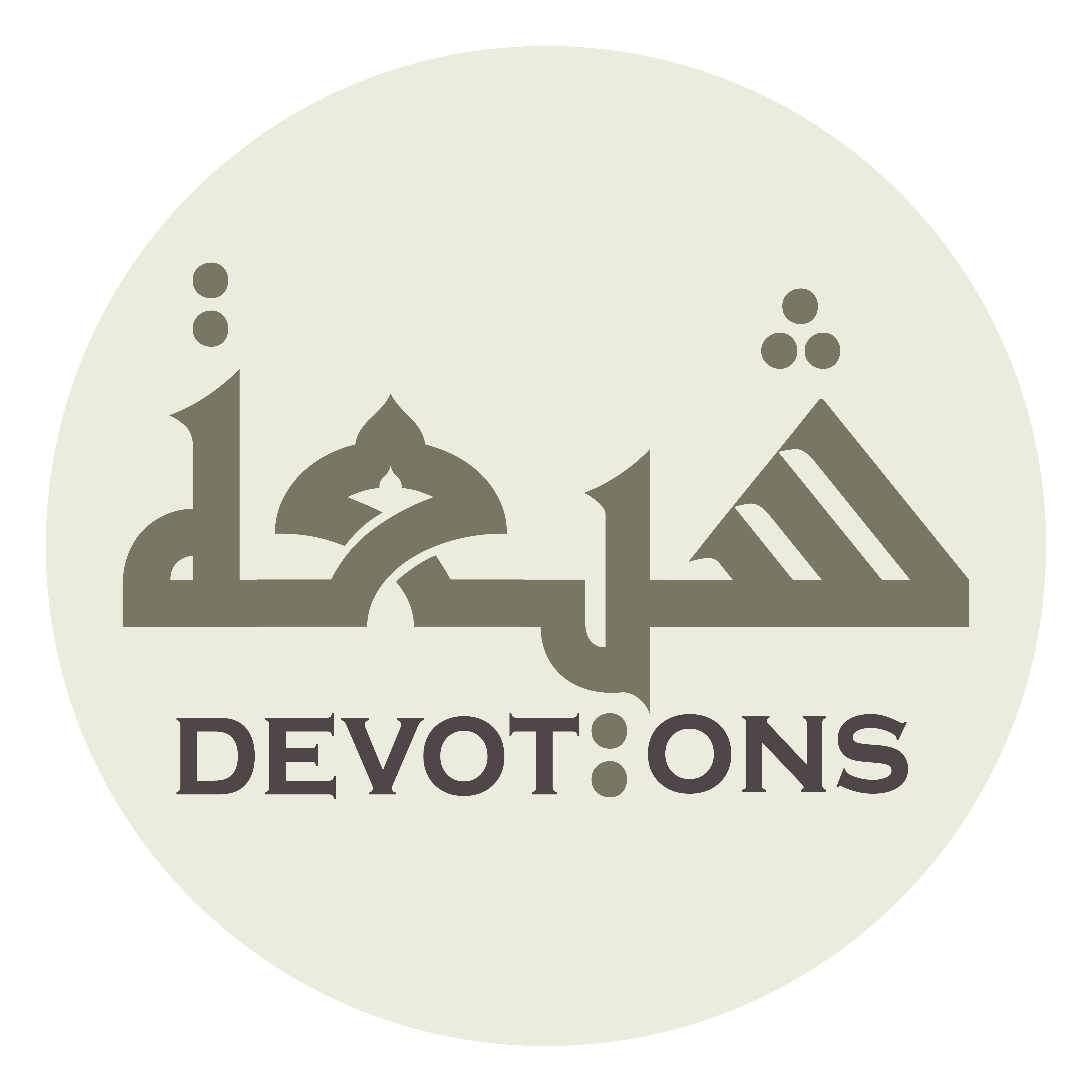 وَاعْفُ عَنْ جَرَائِمِ الْغَافِلِيْنَ

wa`fu `an jarā-imil ghāfilīn

Pardon the sins of the heedless!
Dua 56 - Sahifat Sajjadiyyah
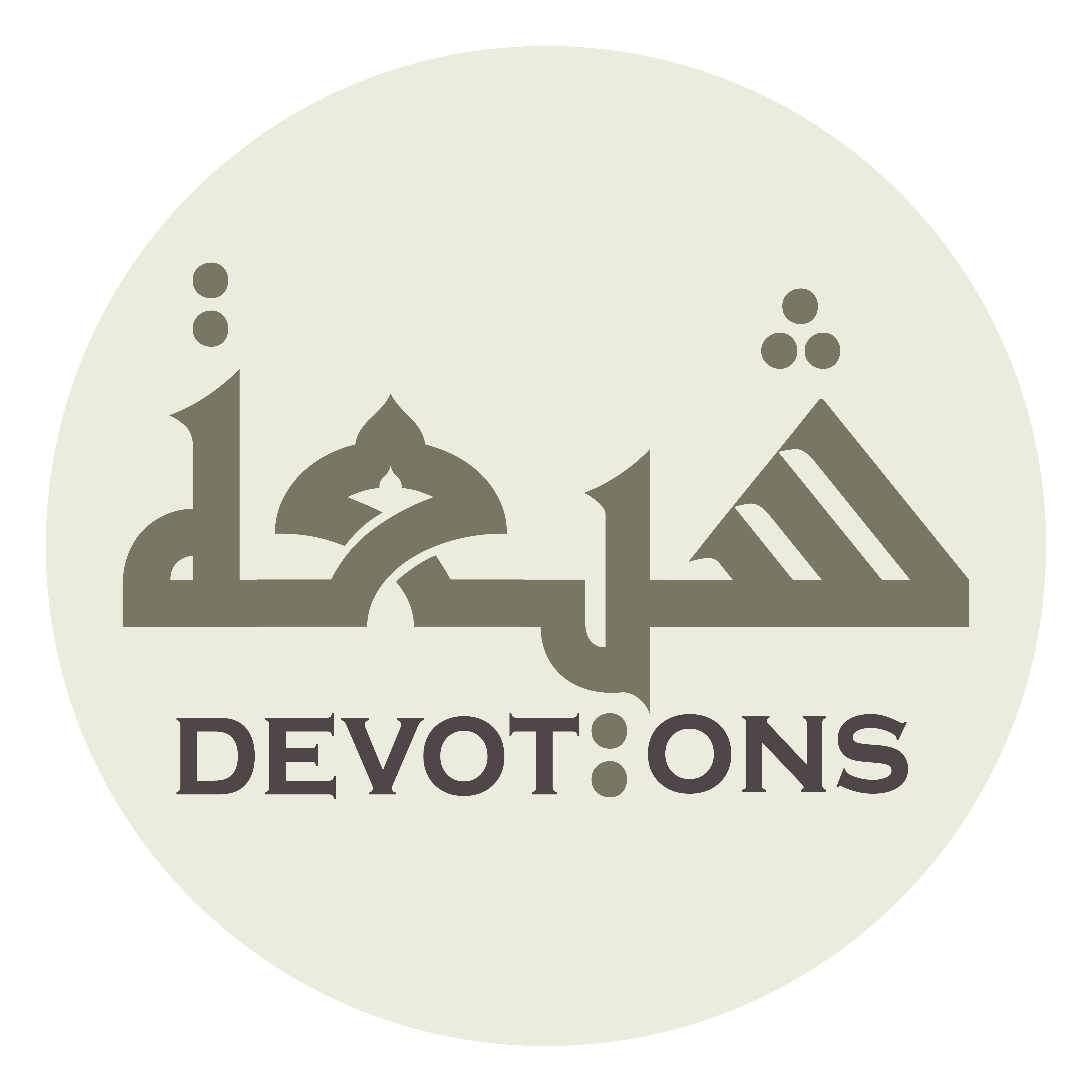 وَ زِدْ فِيْ اِحْسَانِ الْمُنِيْبِيْنَ يَوْمَ الْوُفُوْدِ عَلَيْكَ

wa zid fī iḥsānil munībīna yawmal wufūdi `alayk

And increase beneficence toward those who keep turning [to Thee] on the Day they arrive before Thee,
Dua 56 - Sahifat Sajjadiyyah
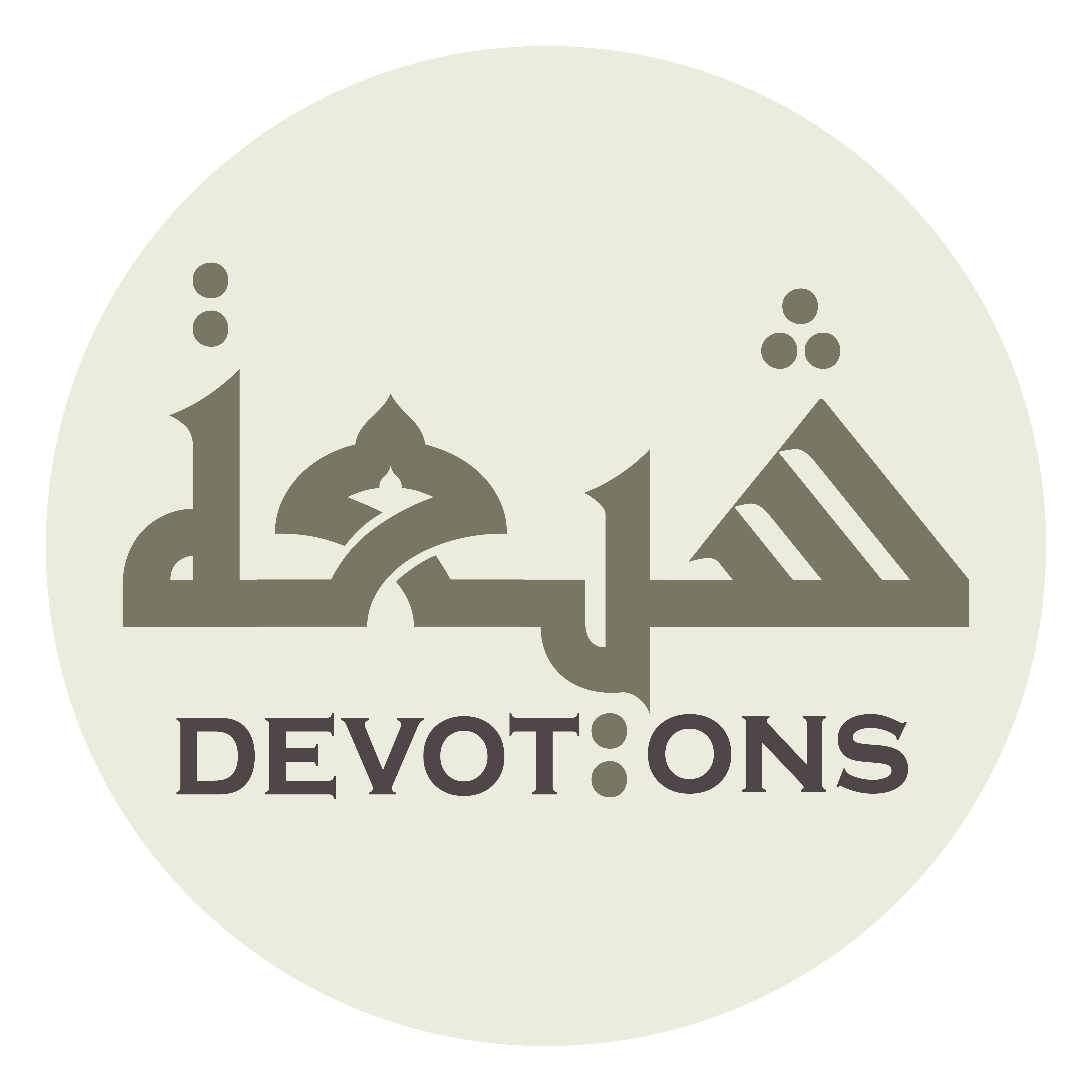 يَا كَرِيْمُ

yā karīm

O Generous Allah!
Dua 56 - Sahifat Sajjadiyyah